SOMMAIRE
Séance 7   Rechercher le tout

Séance 8   Rechercher une partie

Séance 9   Rechercher une partie

Séance 10   Rechercher le tout

Séance 11   Rechercher une partie

Séance 12   Rechercher le tout (3 parties)

Séance 13   Rechercher le tout (4 parties)
Séance 7
Réservé à la vidéoprojection
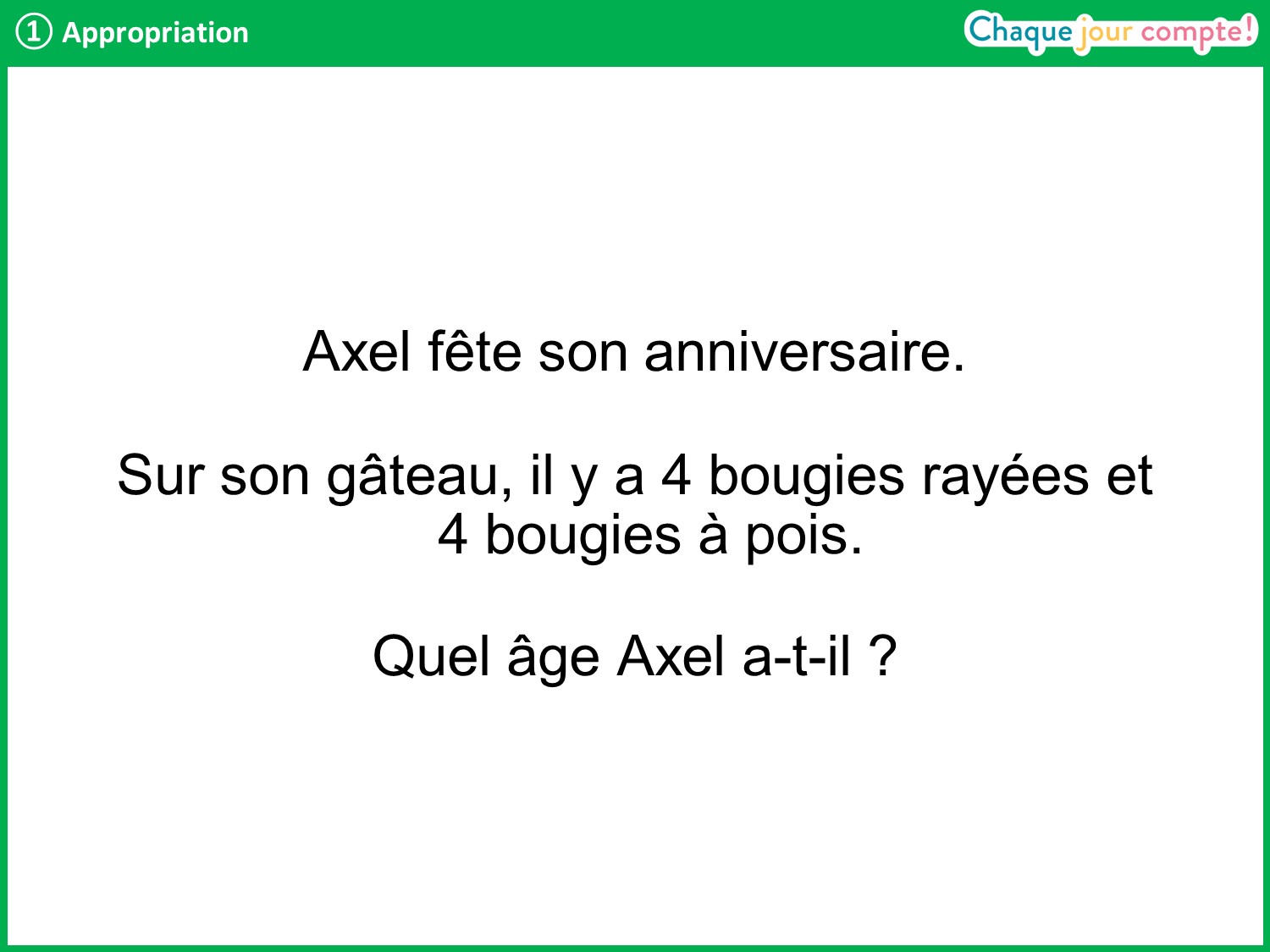 [Speaker Notes: Lire l’énoncé.
Vérifier que les élèves ont compris le problème en demandant à l’un d’eux de le « raconter ».
Que cherche-t-on ? → On cherche l’âge d’Axel.
Comment peut-on savoir l’âge qu’il a ? → On doit trouver combien de bougies il y a en tout sur le gâteau, c’est-à-dire le nombre total de bougies.
Prenez vos ardoises et faites un schéma pour représenter ce problème. 
Laisser un temps aux élèves, puis reprendre en collectif : quelles informations avons-nous ? → Sur le gâteau, il y a 4 bougies rayées et 4 bougies à pois. 
Demander aux élèves ce qu’il est important de représenter. 
Si certains ont dessiné des bougies, rappeler qu’il faut faire le dessin le plus simple possible et que l’important est de représenter les nombres de l’énoncé.]
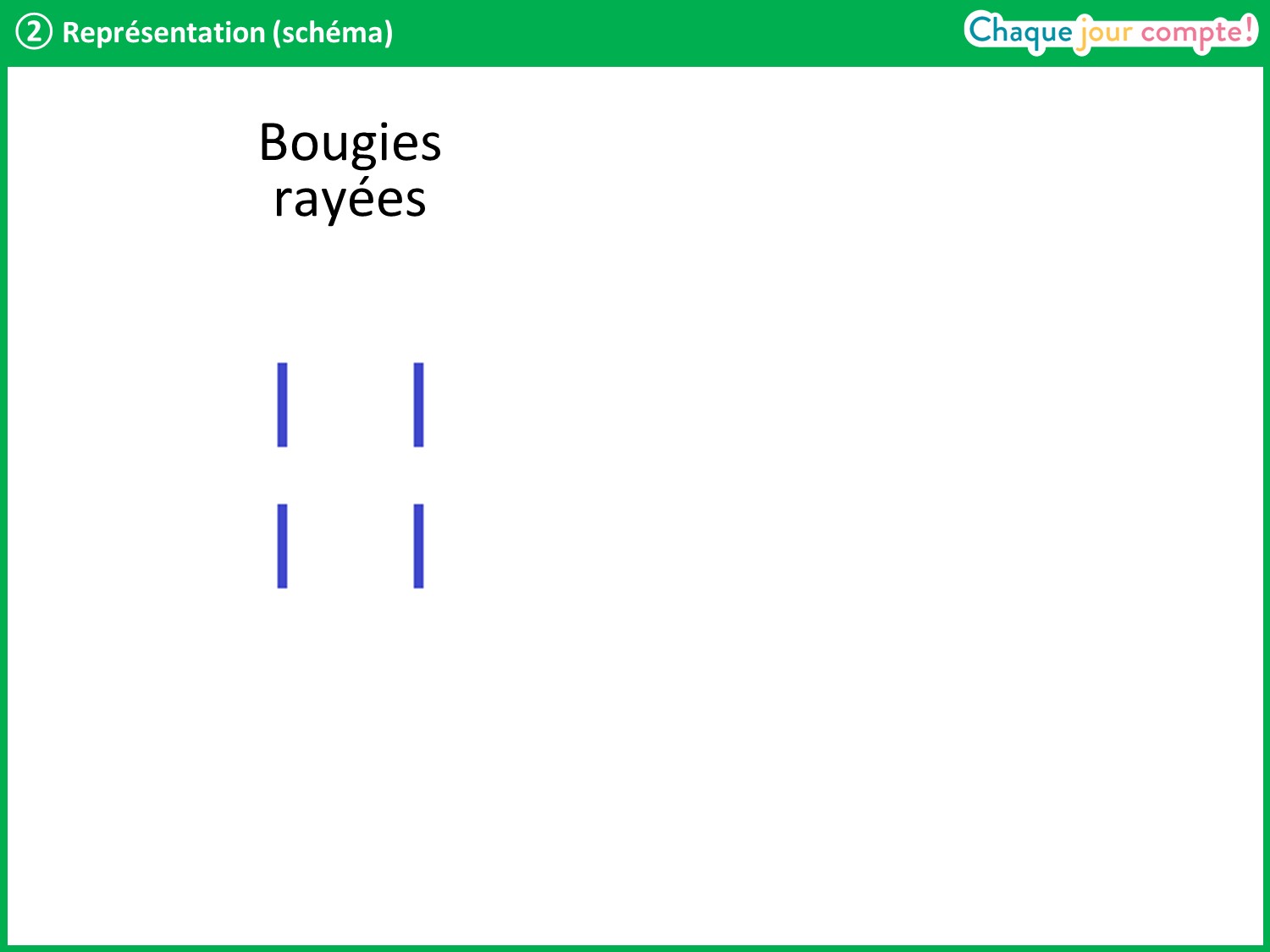 [Speaker Notes: On peut représenter les bougies par des bâtons. Voici les 4 bougies rayées. 
Que doit-on encore représenter ? → Les 4 bougies à pois.]
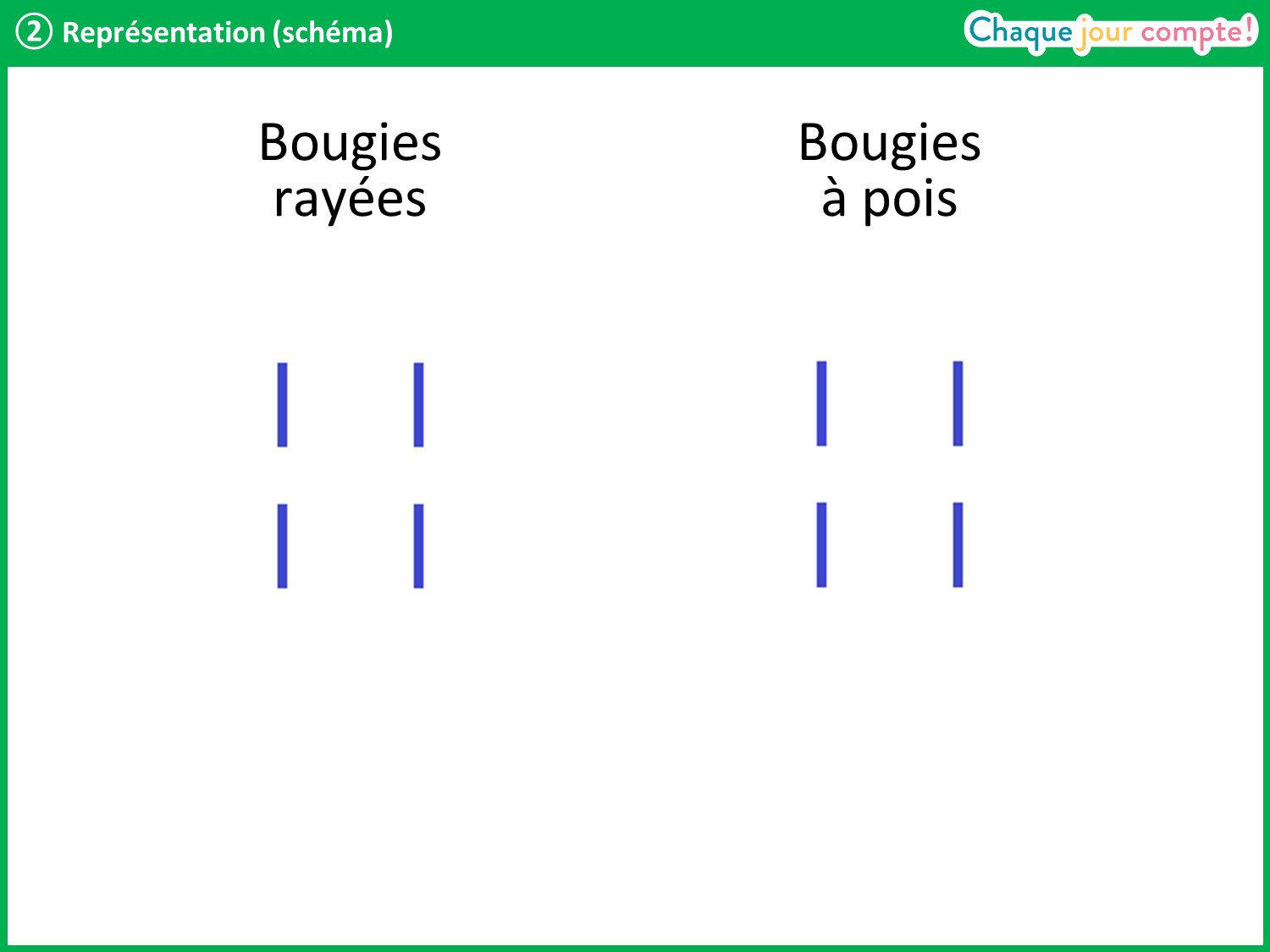 [Speaker Notes: Voici les 4 bougies à pois.
À présent, que cherche-t-on ? Comment fait-on pour montrer qu’on met ensemble les bougies rayées et les bougies à pois ? 
Faire émerger qu’on peut entourer l’ensemble des bougies et mettre un point d’interrogation pour montrer qu’on cherche combien il y a de bougies en tout.]
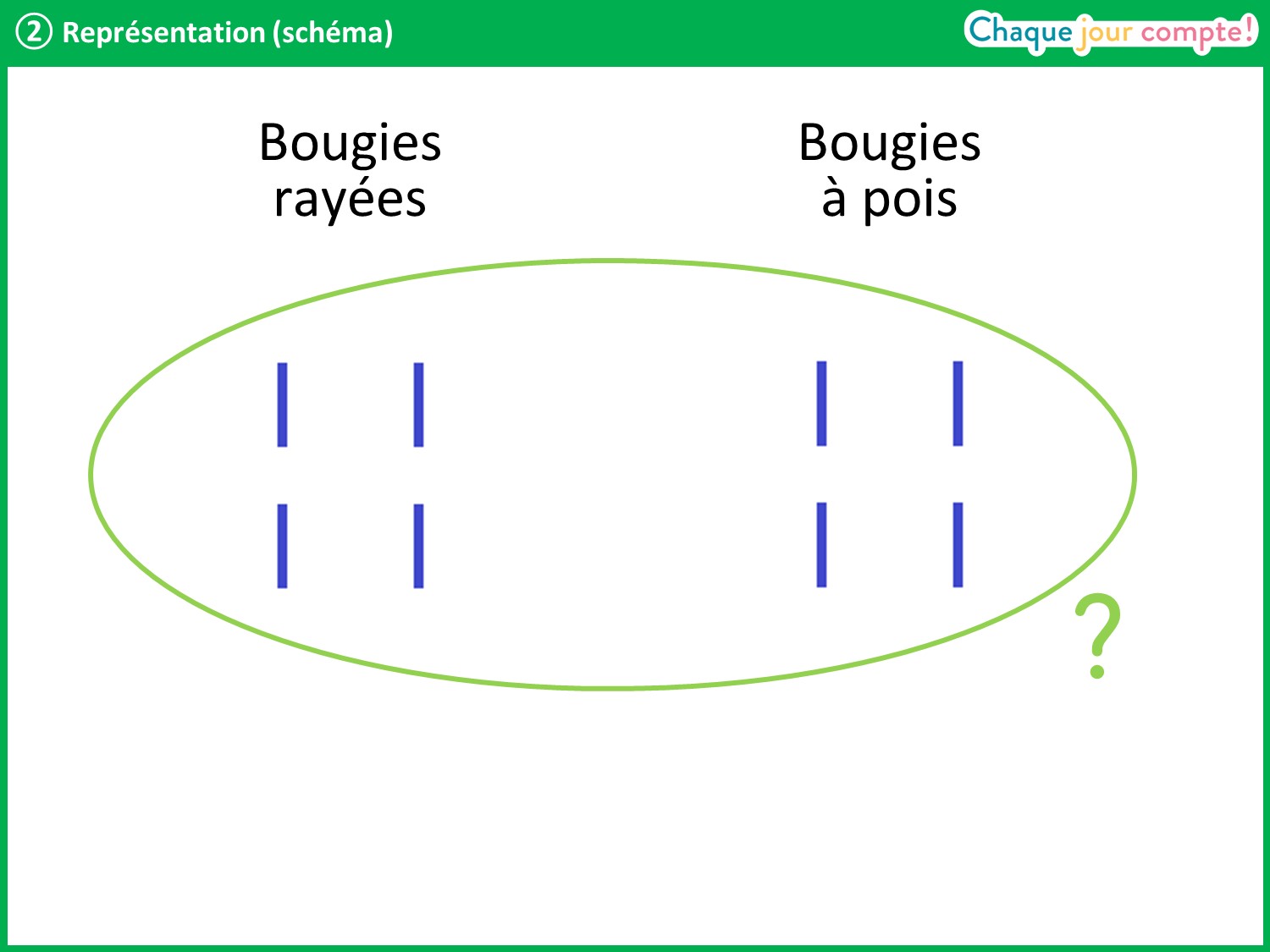 [Speaker Notes: On a représenté le problème par un schéma.
À présent, prenez vos réglettes.]
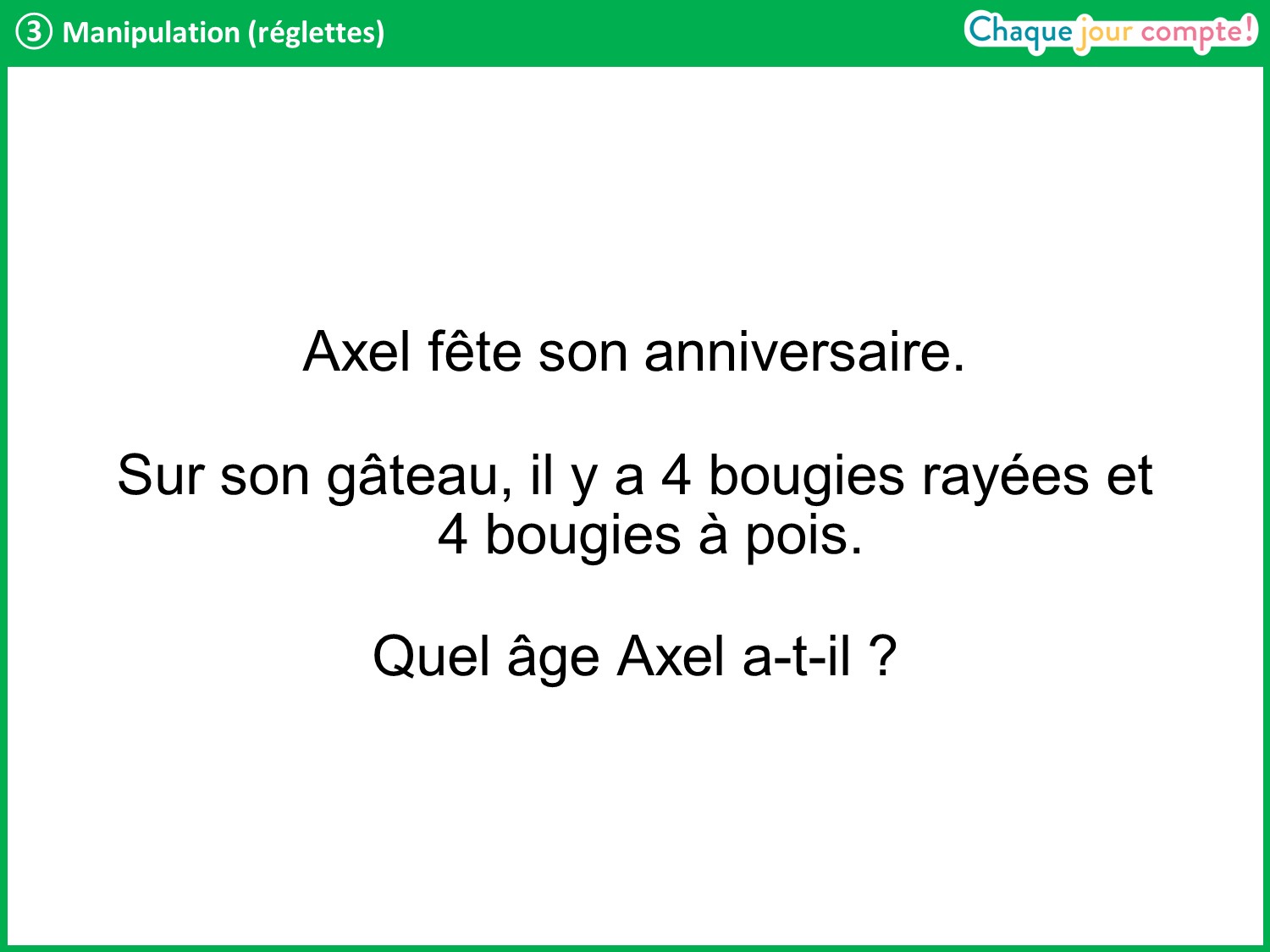 [Speaker Notes: Relire le problème.
Construisez le schéma de réglettes qui représente le problème. 
Laisser un temps aux élèves, puis reprendre en collectif : quelle réglette peut-on prendre pour représenter les 4 bougies rayées ? → Une réglette rose.]
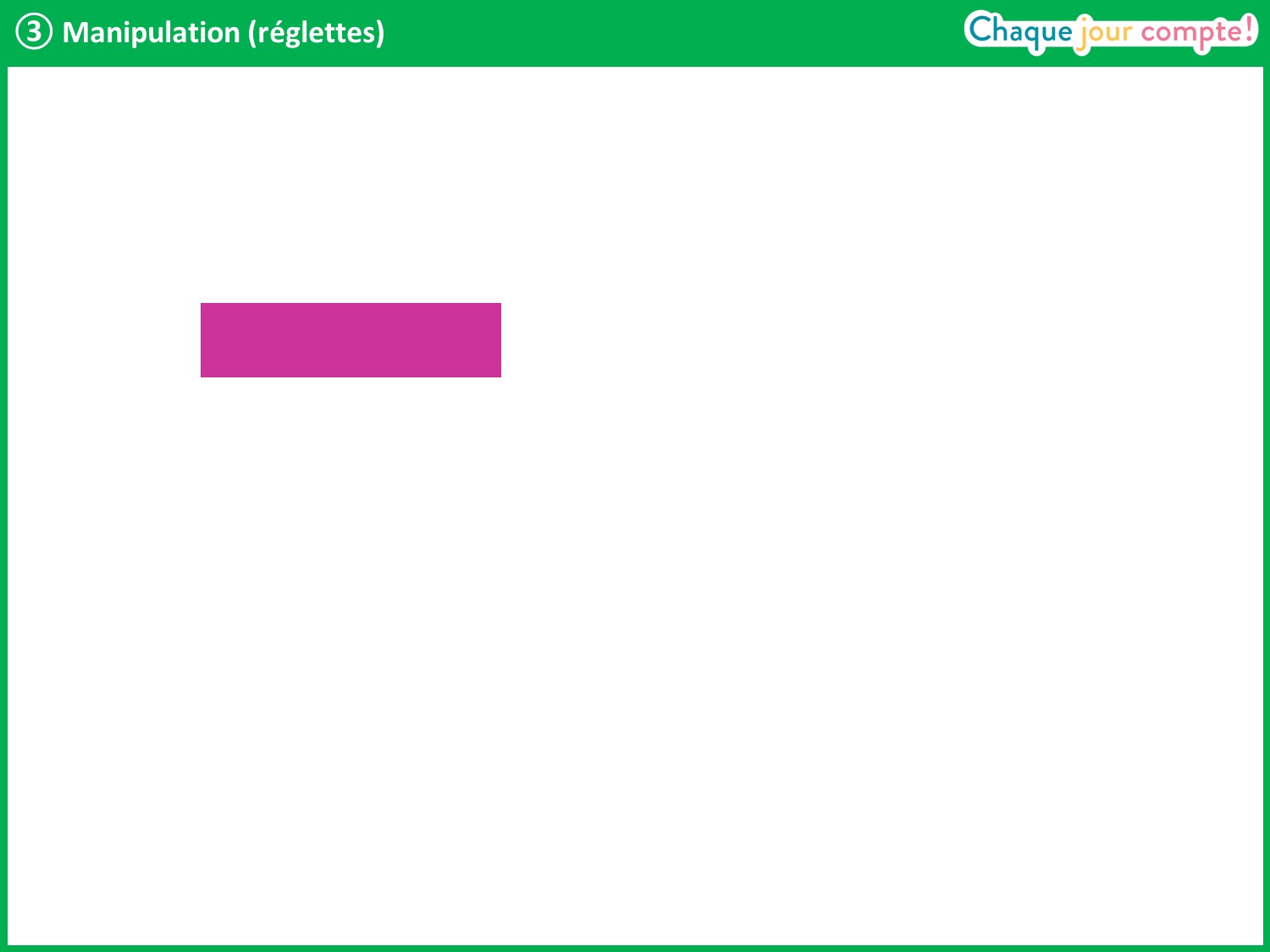 [Speaker Notes: Voici les 4 bougies rayées.
Quelle réglette peut-on prendre pour représenter les 4 bougies à pois ? → Une autre réglette rose.]
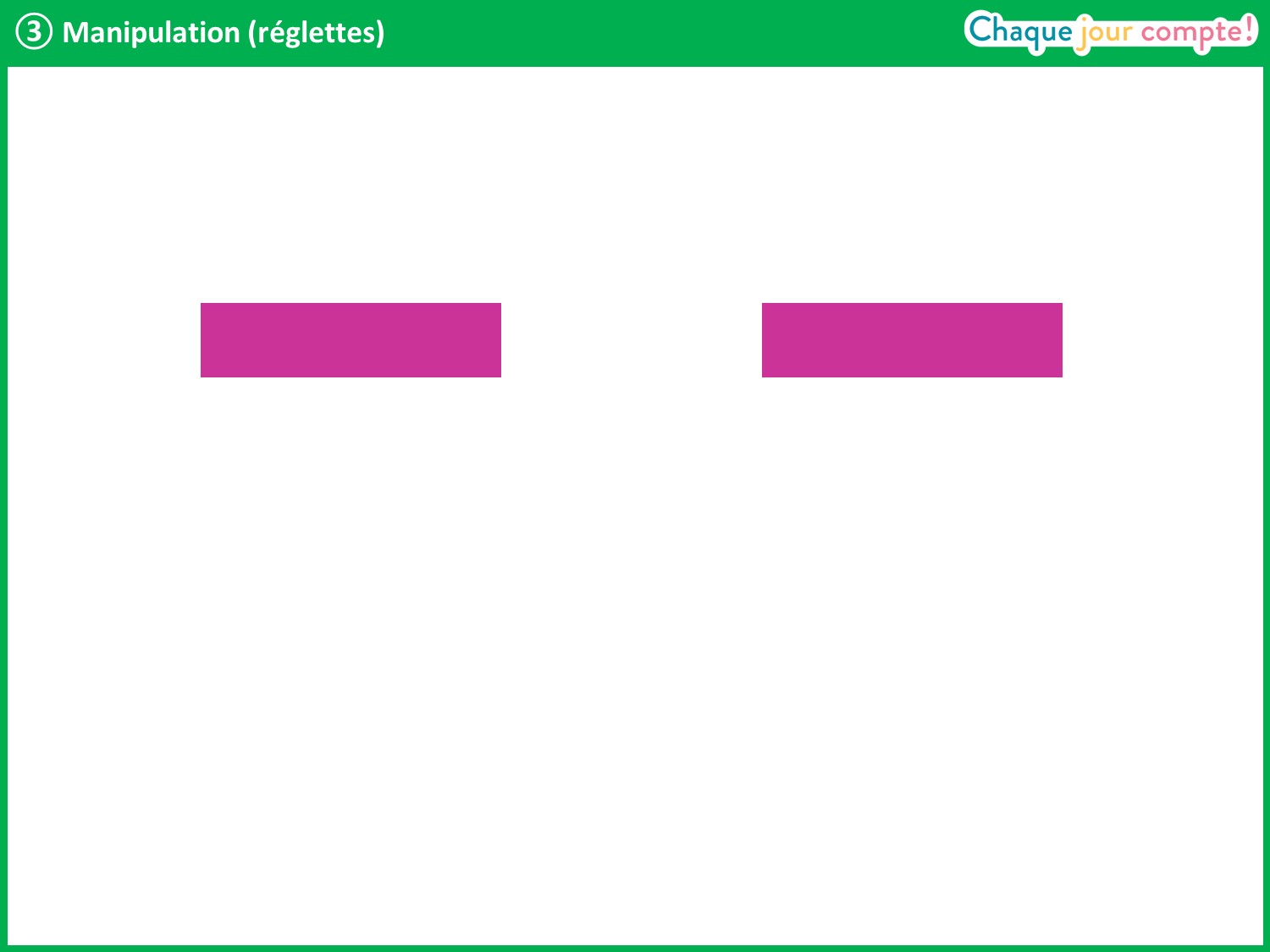 [Speaker Notes: Voici les 4 bougies à pois.
Faire émerger qu’on doit mettre les réglettes bout à bout puisqu’on met ensemble les bougies rayées et les bougies à pois : on forme ainsi un « train de réglettes ».]
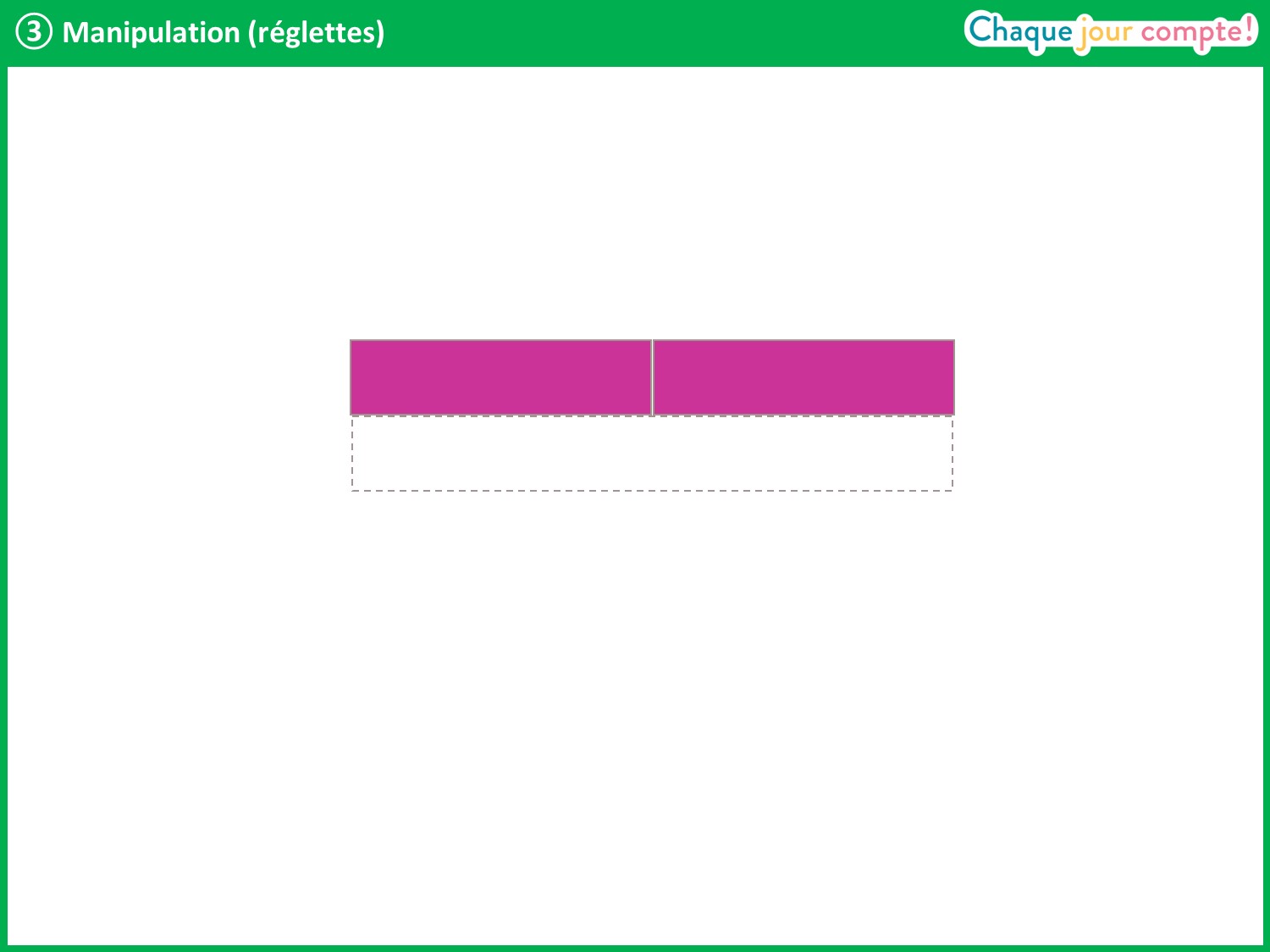 [Speaker Notes: On cherche maintenant quelle réglette fait la même longueur que les deux réglettes roses réunies. Cette réglette représente le nombre de bougies qu’il y a en tout.]
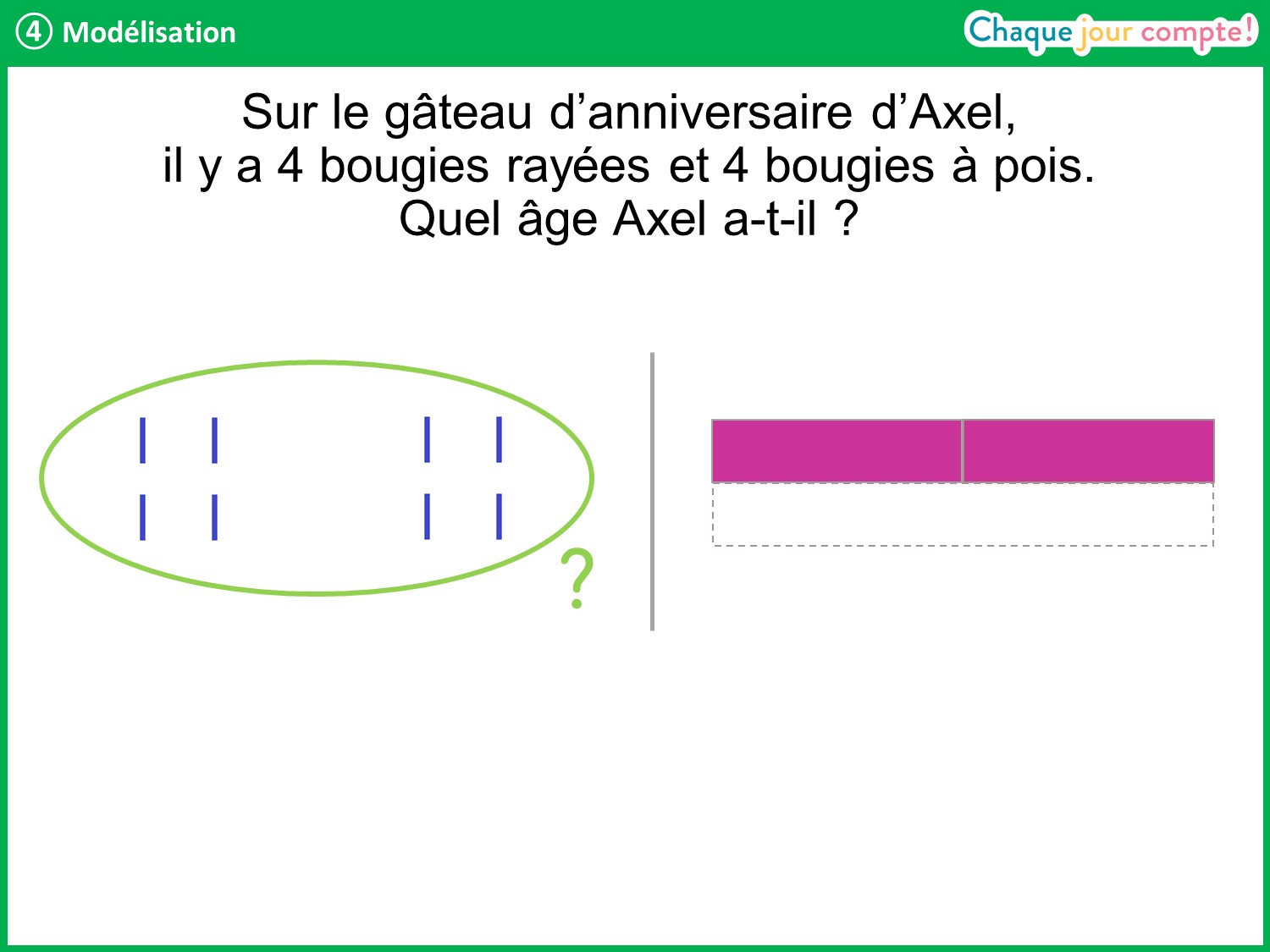 [Speaker Notes: Nous venons de représenter le problème de deux manières différentes : par un schéma et avec les réglettes.
À présent, écrivez sur vos ardoises le calcul qui permet de trouver la réponse au problème.
Laisser quelques instants, puis interroger un élève.]
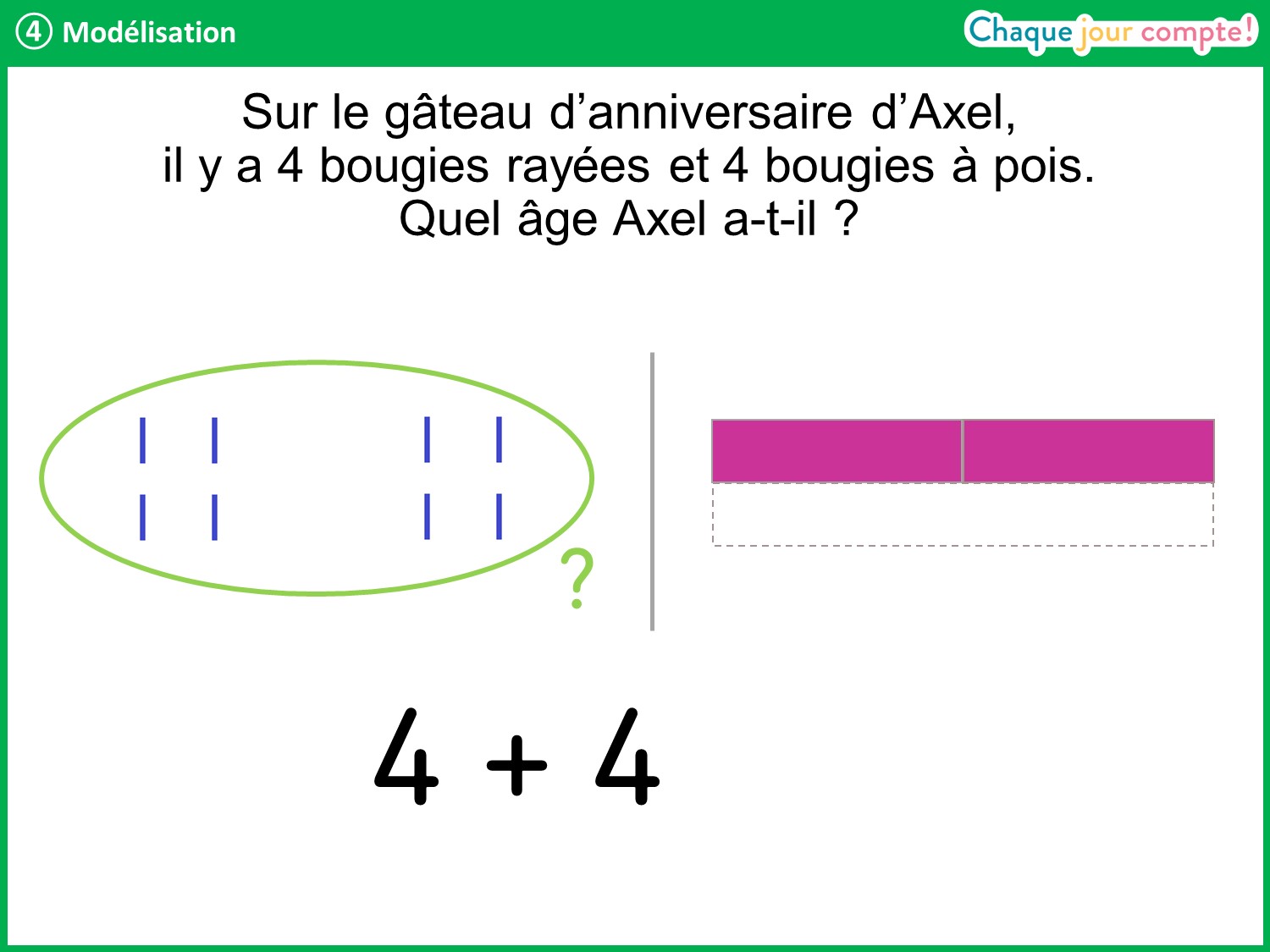 [Speaker Notes: Faire verbaliser que les deux groupes de bougies constituent des parties que l’on doit associer pour trouver le tout, et que cela se traduit par une addition : 4 + 4 = ?
Interroger un élève.]
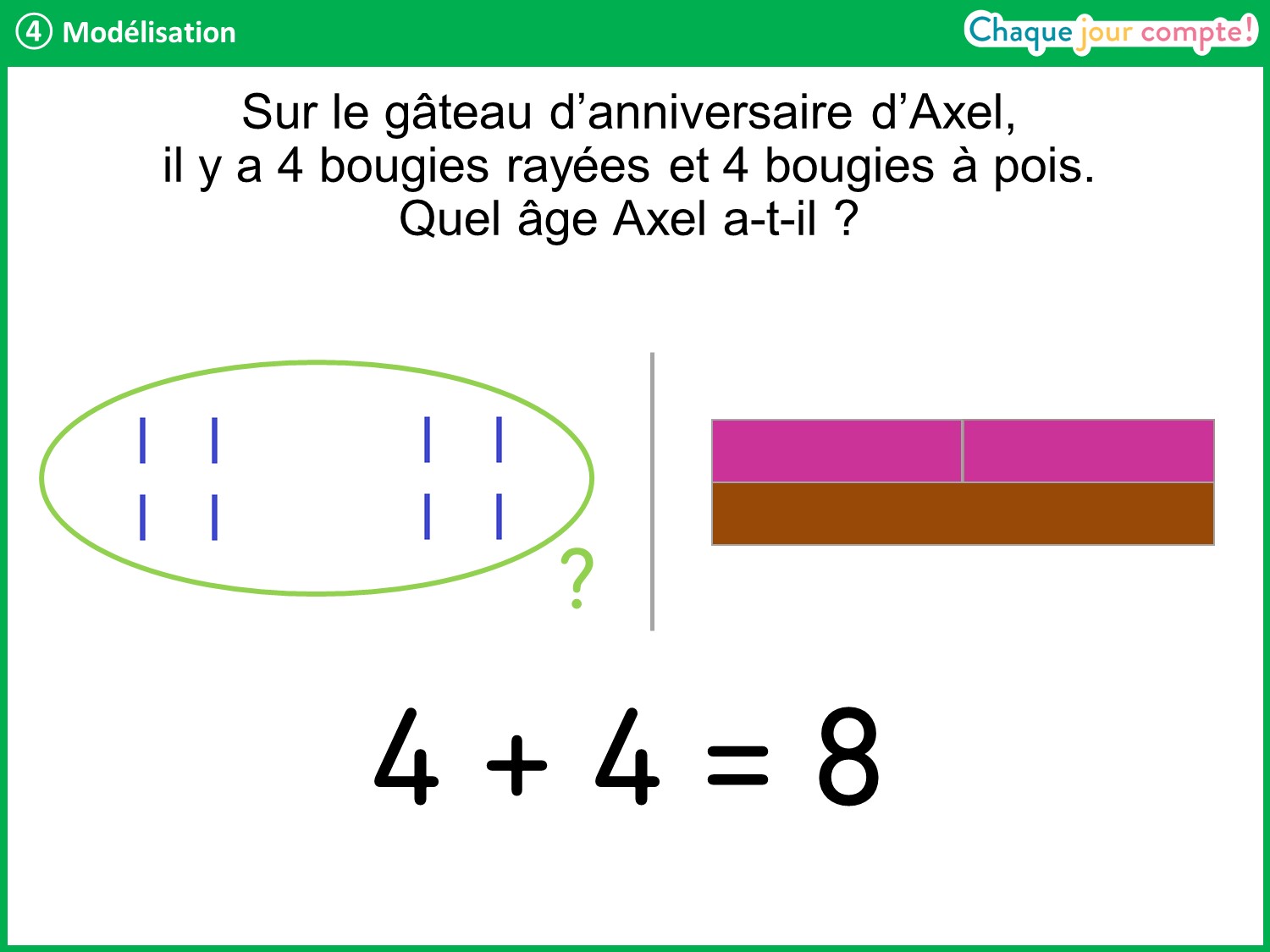 [Speaker Notes:  4 + 4 = 8. 
Demander à un élève de formuler une phrase réponse.]
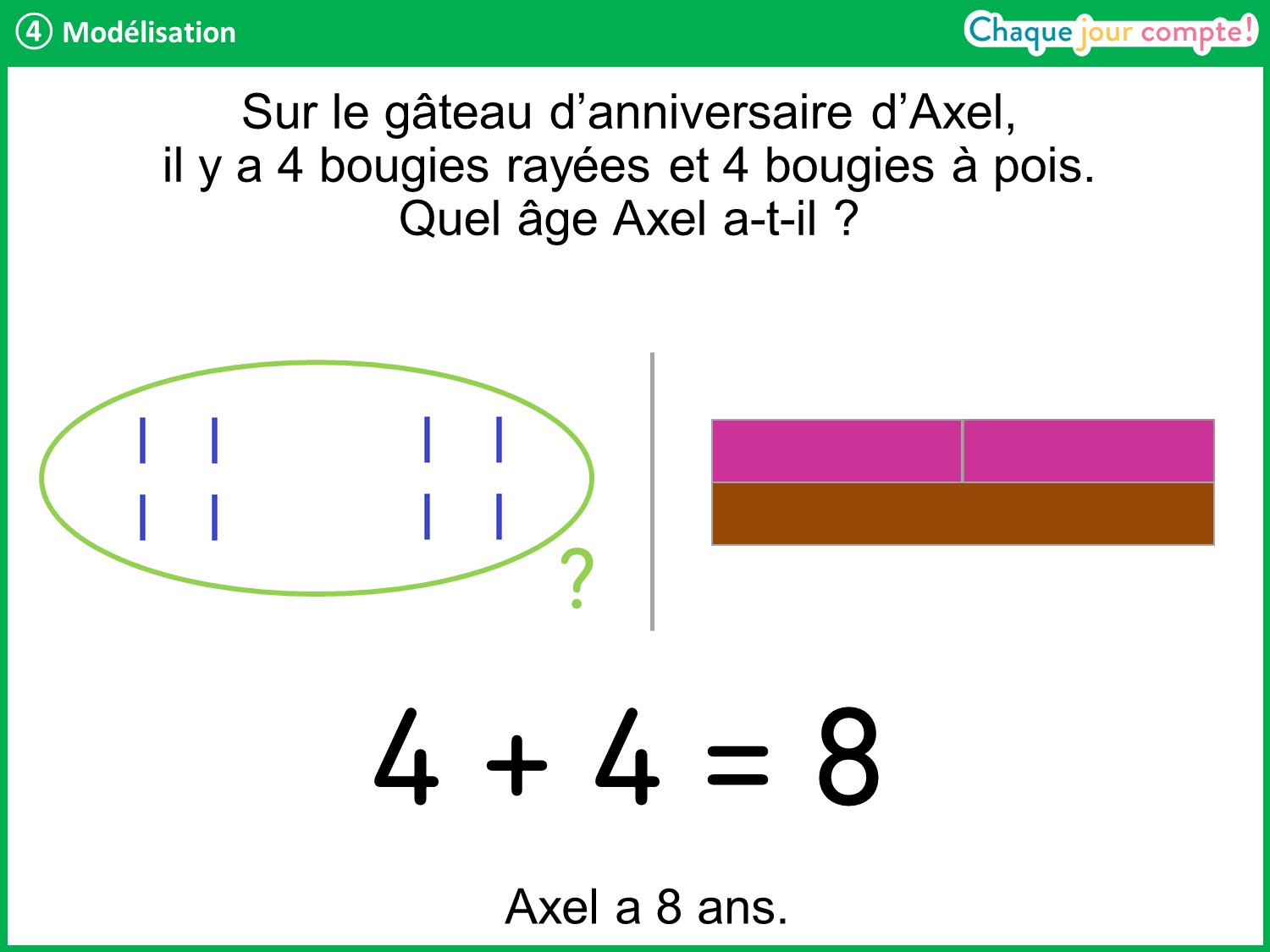 [Speaker Notes:  Axel a 8 ans.
C’est un problème où l’on connait les deux parties et où l’on cherche le tout.]
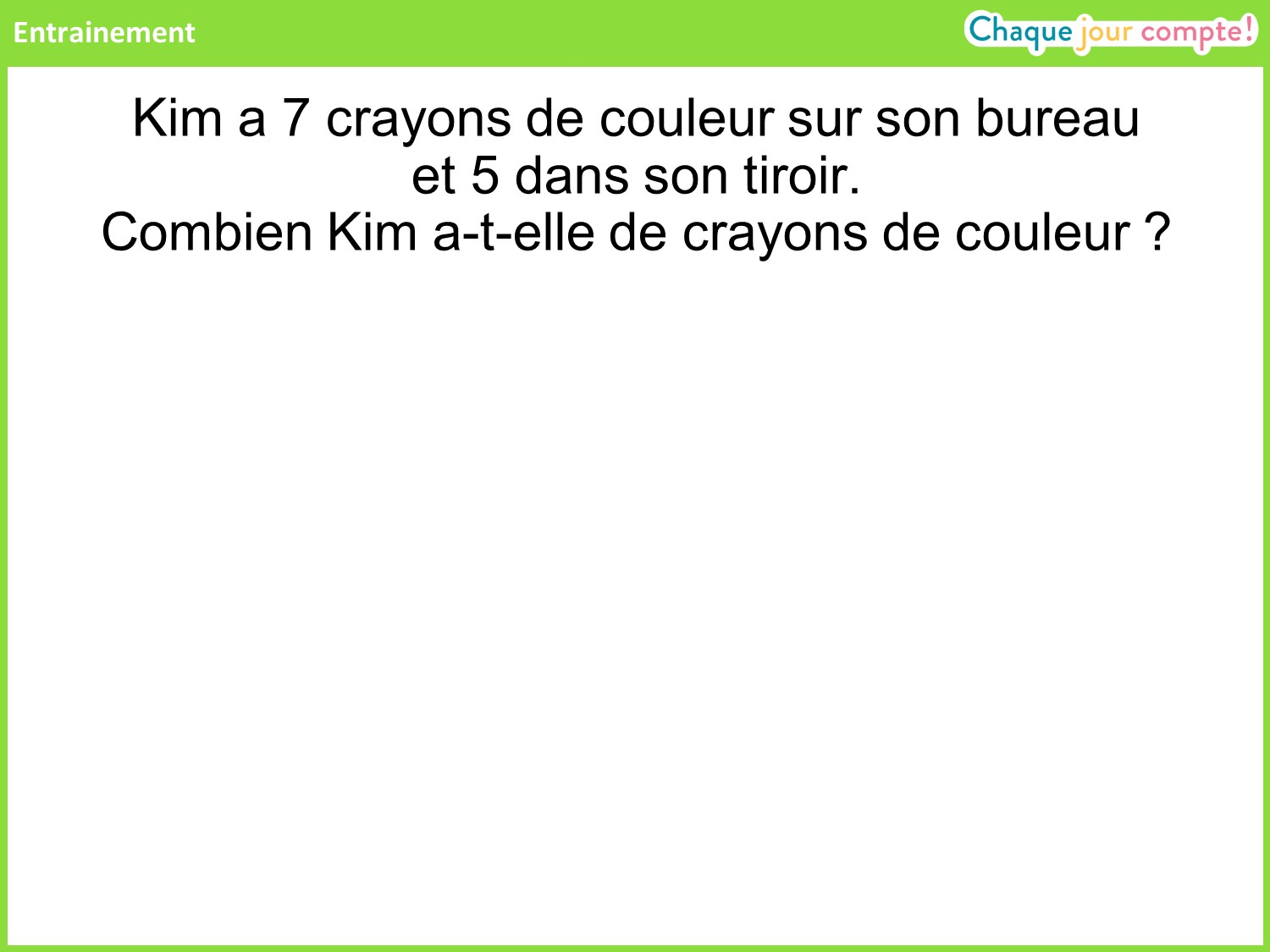 [Speaker Notes: Voici un autre problème que vous allez résoudre sur votre ardoise. 
Lire le problème et le faire reformuler par les élèves car la formulation du nombre sans son unité (« 5 dans son tiroir ») peut représenter une difficulté pour eux.
Laisser les élèves chercher ; les inciter à utiliser les réglettes.
Faire une correction rapide avec schéma, schéma de réglettes et modélisation mathématique. 
Calcul : 7 + 5 = 12.
Phrase réponse :  Kim a 12 crayons de couleur.]
Séance 8
Réservé à la vidéoprojection
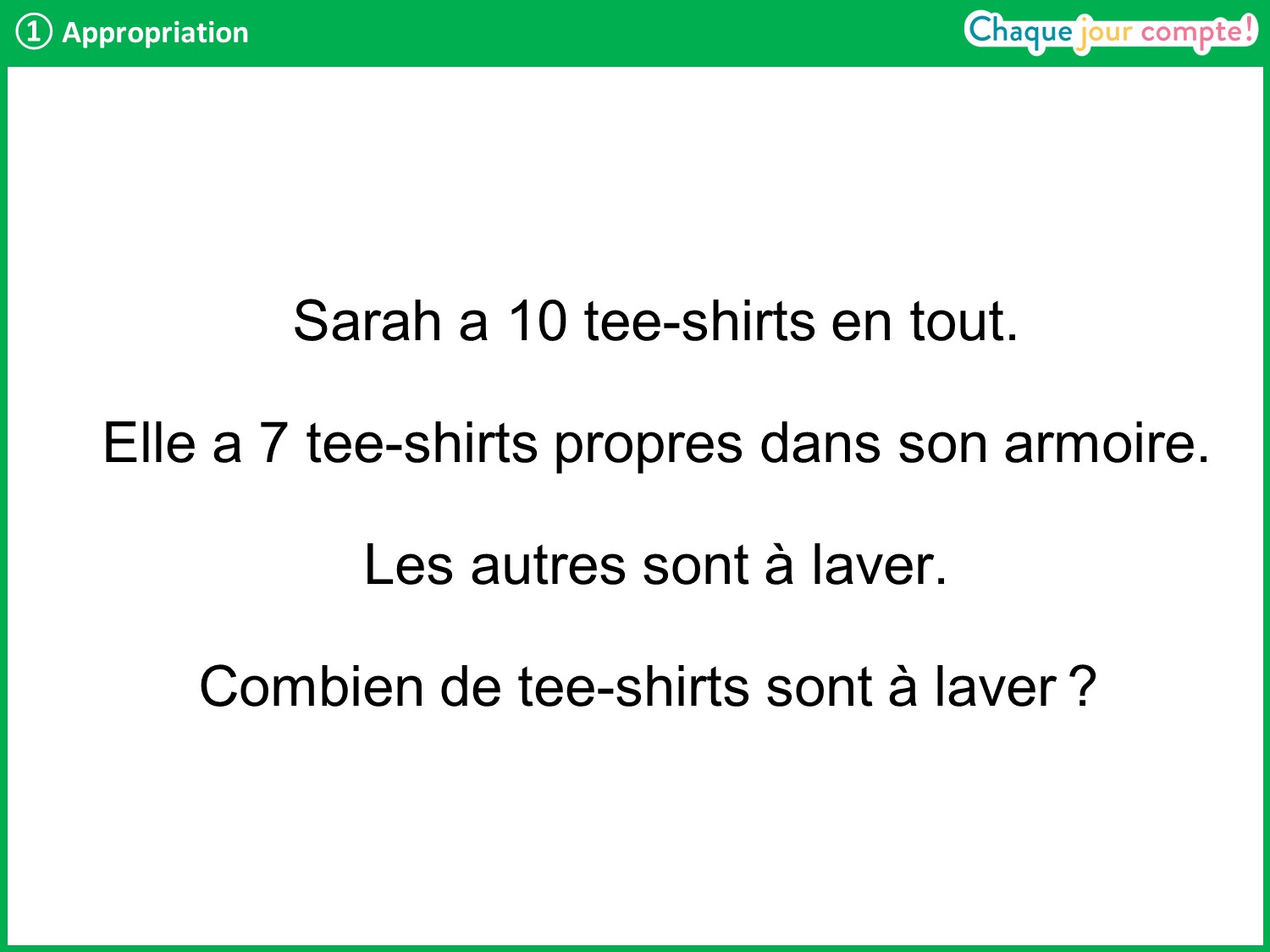 [Speaker Notes: Lire l’énoncé.
Vérifier que les élèves ont compris le problème en demandant à l’un d’eux de le « raconter ».
Que cherche-t-on ? → On cherche combien de tee-shirts sont à laver.
Prenez vos ardoises et faites un schéma pour représenter ce problème. 
Laisser un temps aux élèves, puis reprendre en collectif : quelles informations avons-nous ? → Sarah a 10 tee-shirts en tout. 
Demander aux élèves ce qu’il est important de dessiner. 
Si certains ont dessiné des tee-shirts, rappeler qu’il faut faire un dessin le plus simple possible et que l’important est de représenter les nombres de l’énoncé.]
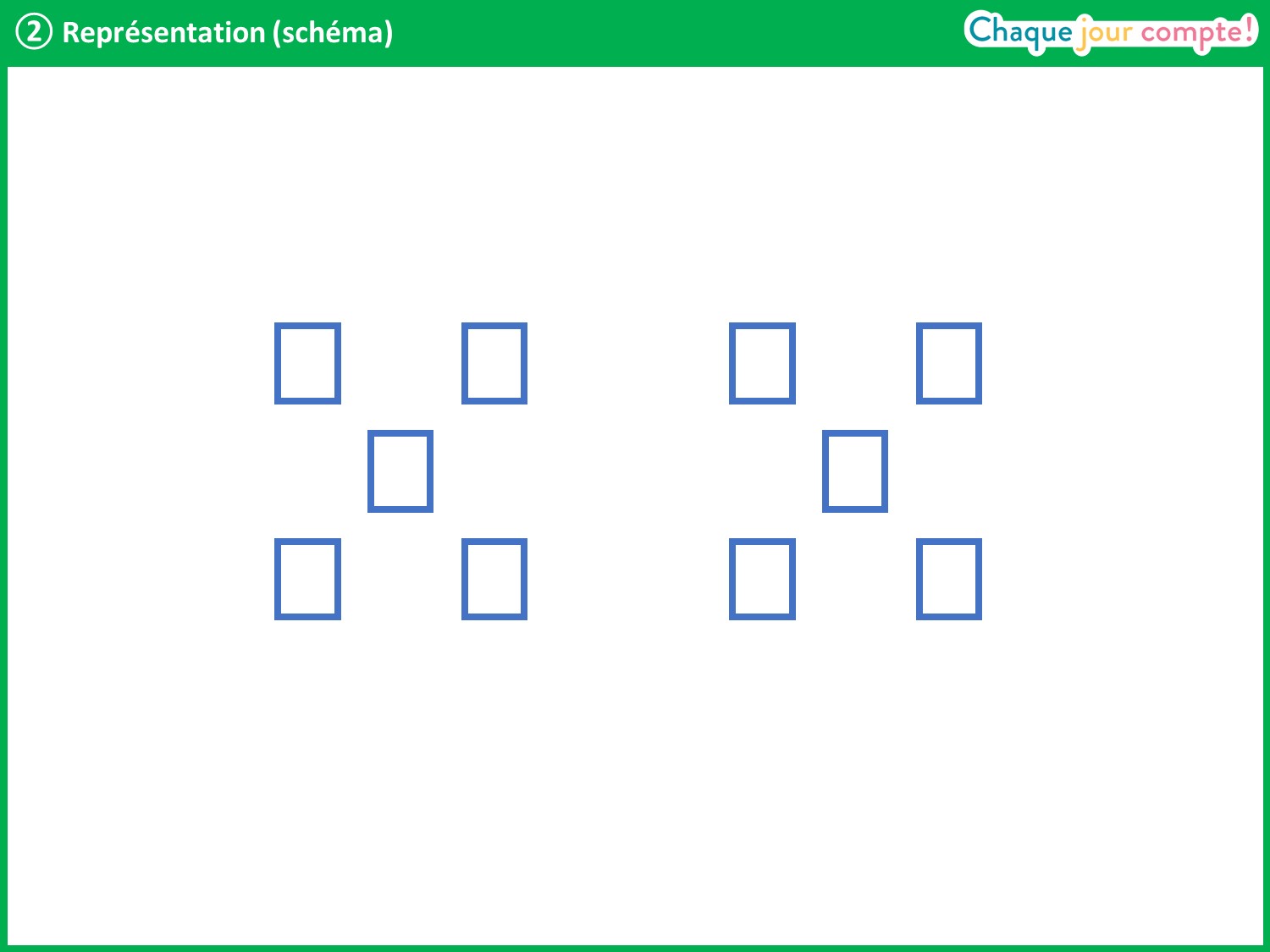 [Speaker Notes: On peut représenter les tee-shirts par des rectangles par exemple. Voici les 10 tee-shirts que Sarah a en tout. 
Comment peut-on représenter les 7 tee-shirts propres ? 
Faire émerger qu’on peut entourer 7 tee-shirts pour montrer qu’ils font partie des 10 déjà dessinés.]
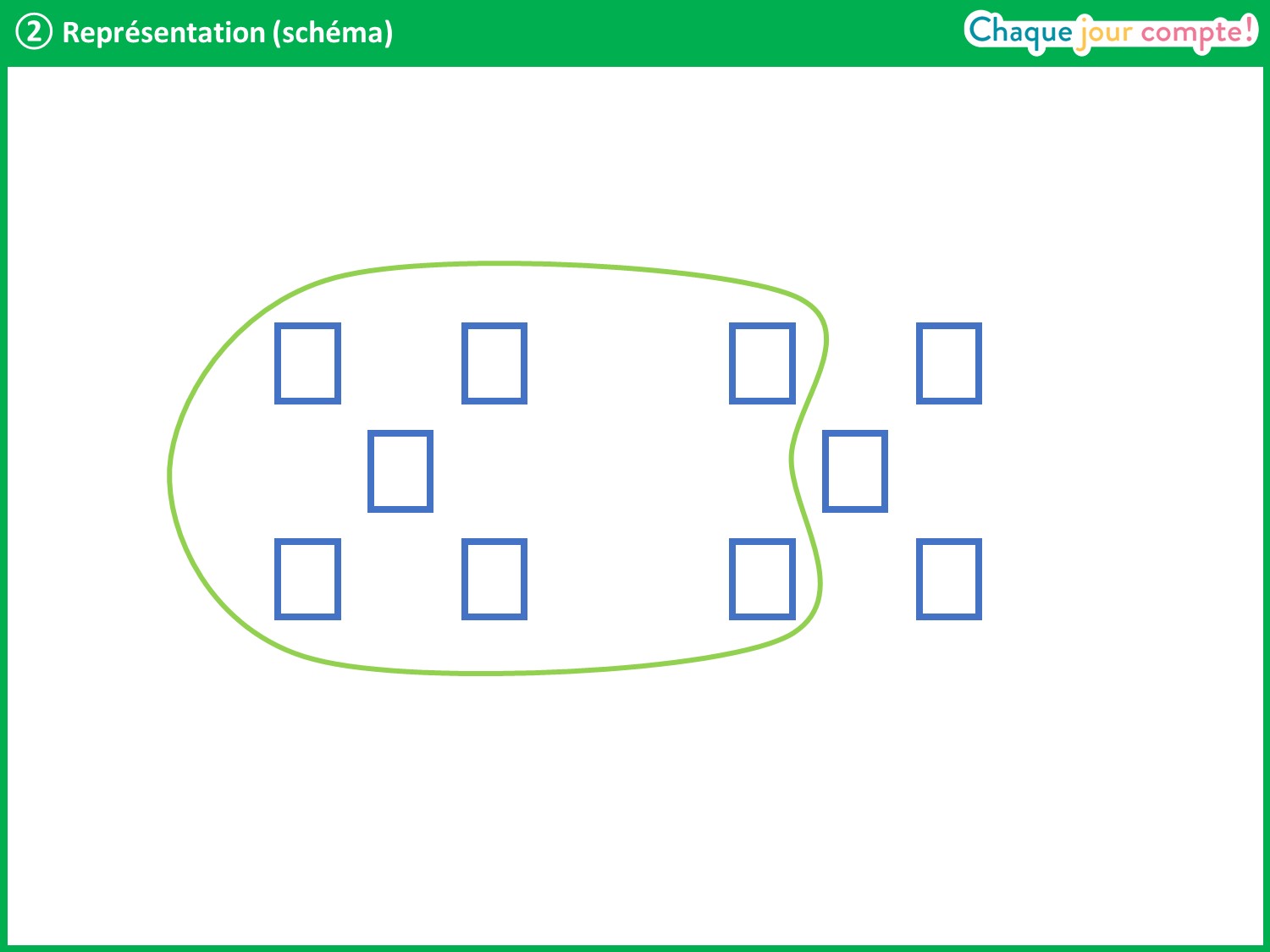 [Speaker Notes: Voici les 7 tee-shirts propres. Mais ce ne sont pas eux qui nous intéressent.
Que cherche-t-on ? → On cherche combien de tee-shirts sont à laver.
Faire émerger qu’on peut barrer les tee-shirts propres pour mettre en évidence ceux qui restent.]
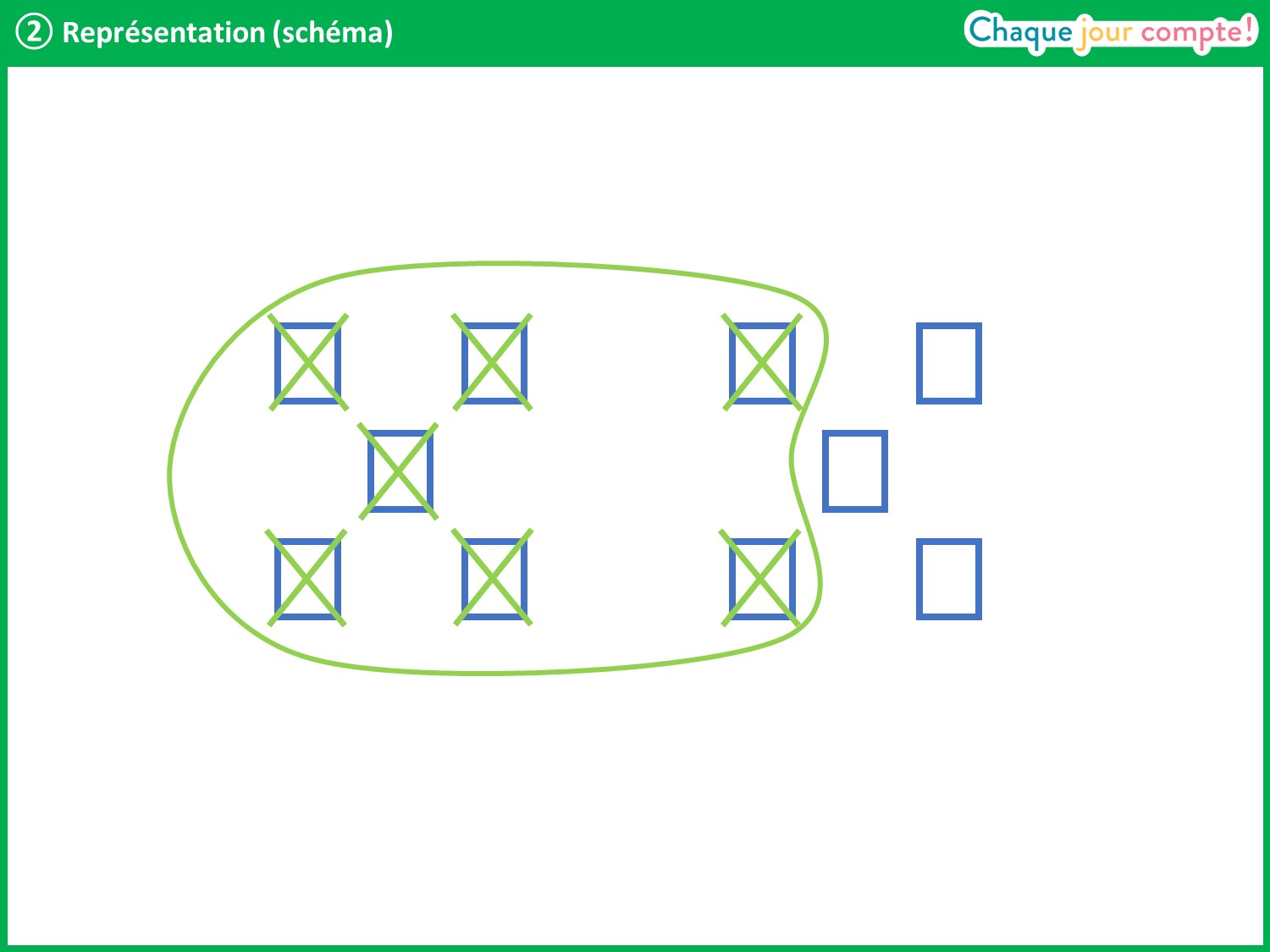 [Speaker Notes: Comment peut-on mettre en évidence les tee-shirts qui sont à laver ? → On entoure les tee-shirts restants et on met un point d’interrogation.]
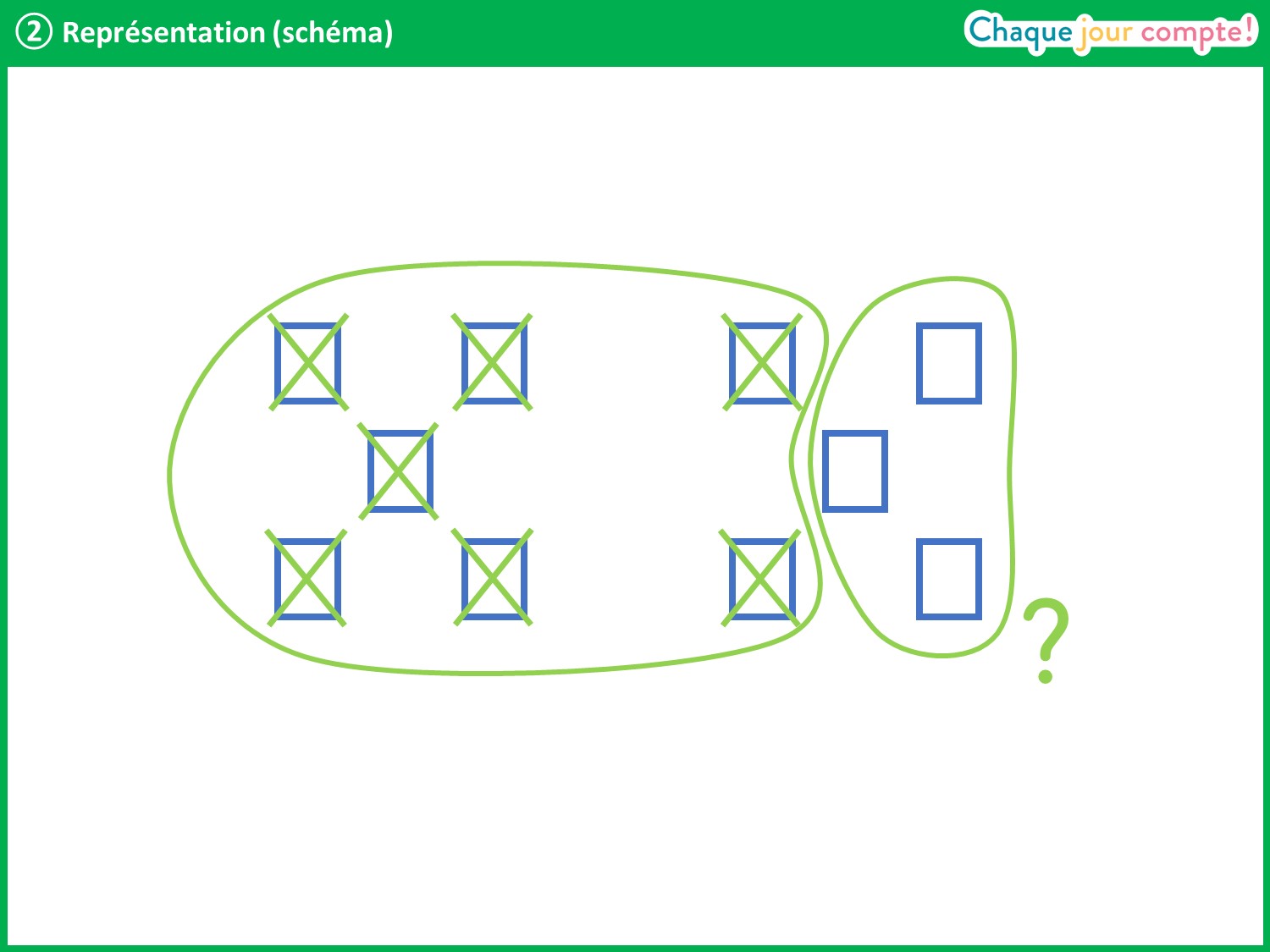 [Speaker Notes: On a représenté le problème par un schéma.
À présent, prenez vos réglettes.]
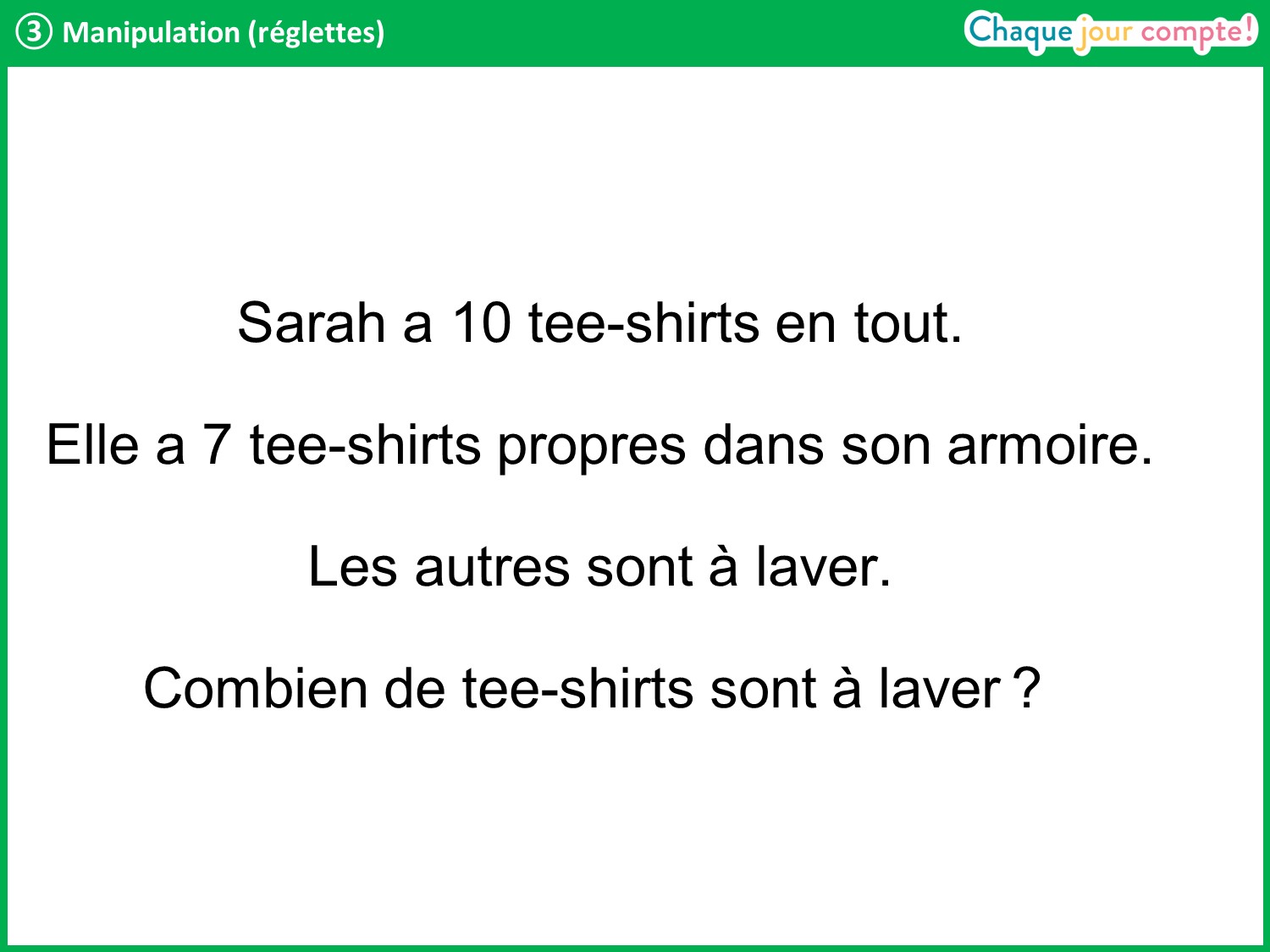 [Speaker Notes: Relire le problème.
Construisez le schéma de réglettes qui représente le problème. 
Laisser un temps aux élèves, puis reprendre en collectif : quelle réglette peut-on prendre pour représenter les 10 tee-shirts de Sarah ? 
→ Une réglette orange.]
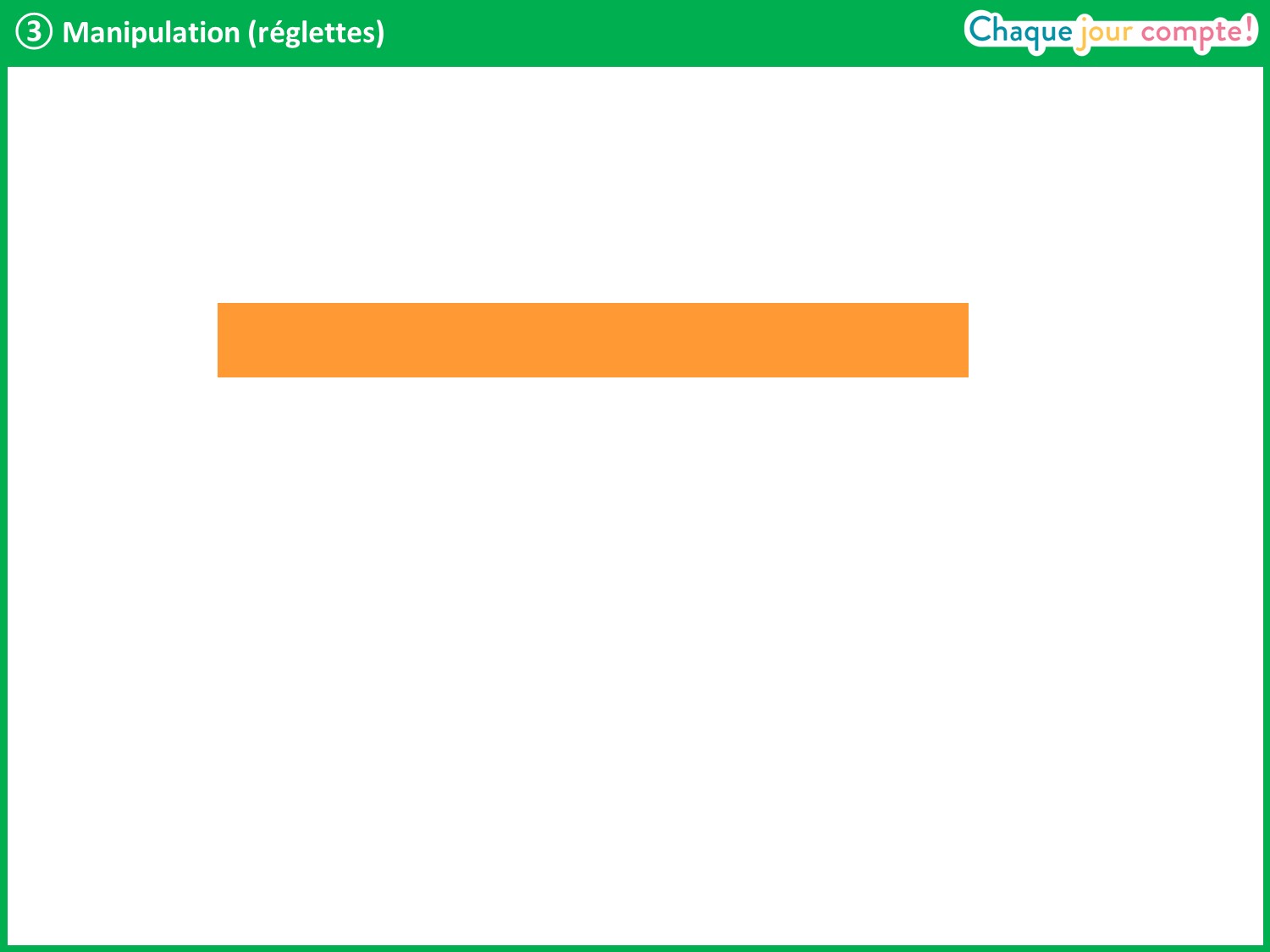 [Speaker Notes: Voici les 10 tee-shirts de Sarah.
Quelle réglette peut-on prendre pour représenter les 7 tee-shirts propres ? → Une réglette noire.
Comment la place-t-on ? → On la place sous la réglette orange car les 7 tee-shirts font partie des 10 que Sarah a en tout.]
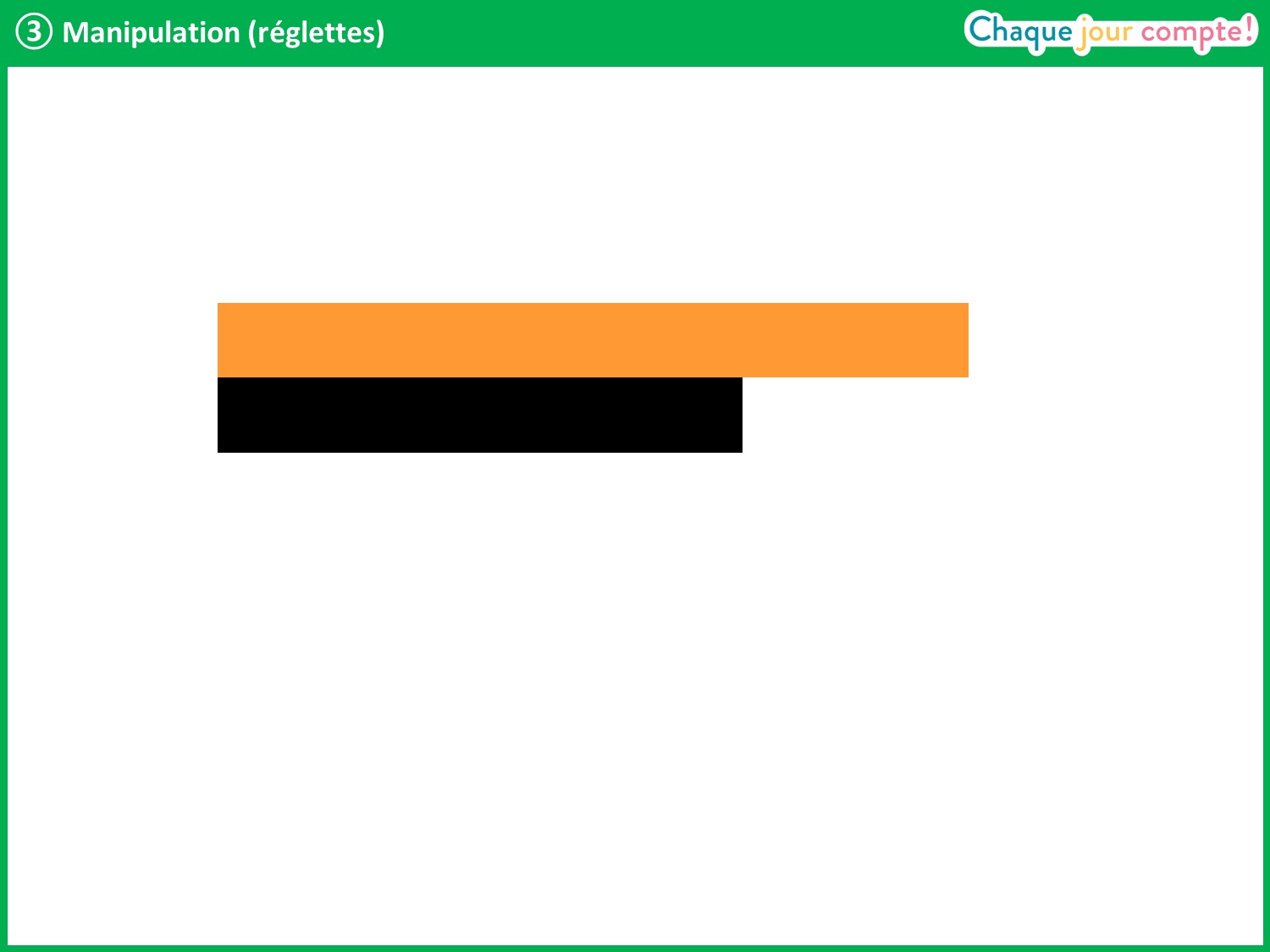 [Speaker Notes: Que cherche-t-on ?
Faire émerger qu’on cherche la réglette qui reste si on enlève la réglette noire à la réglette orange.]
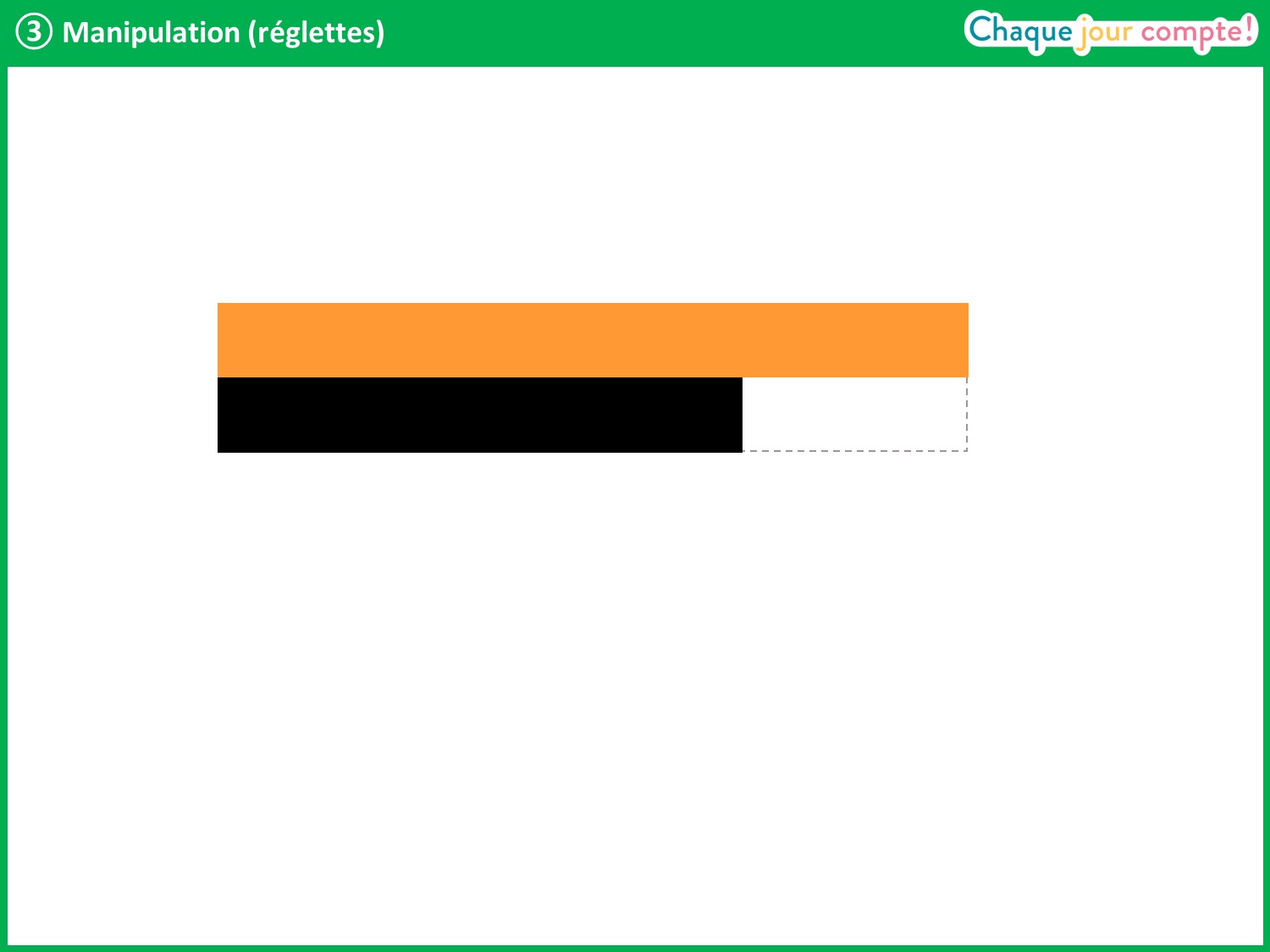 [Speaker Notes: Cette réglette représente le nombre de tee-shirts à laver.]
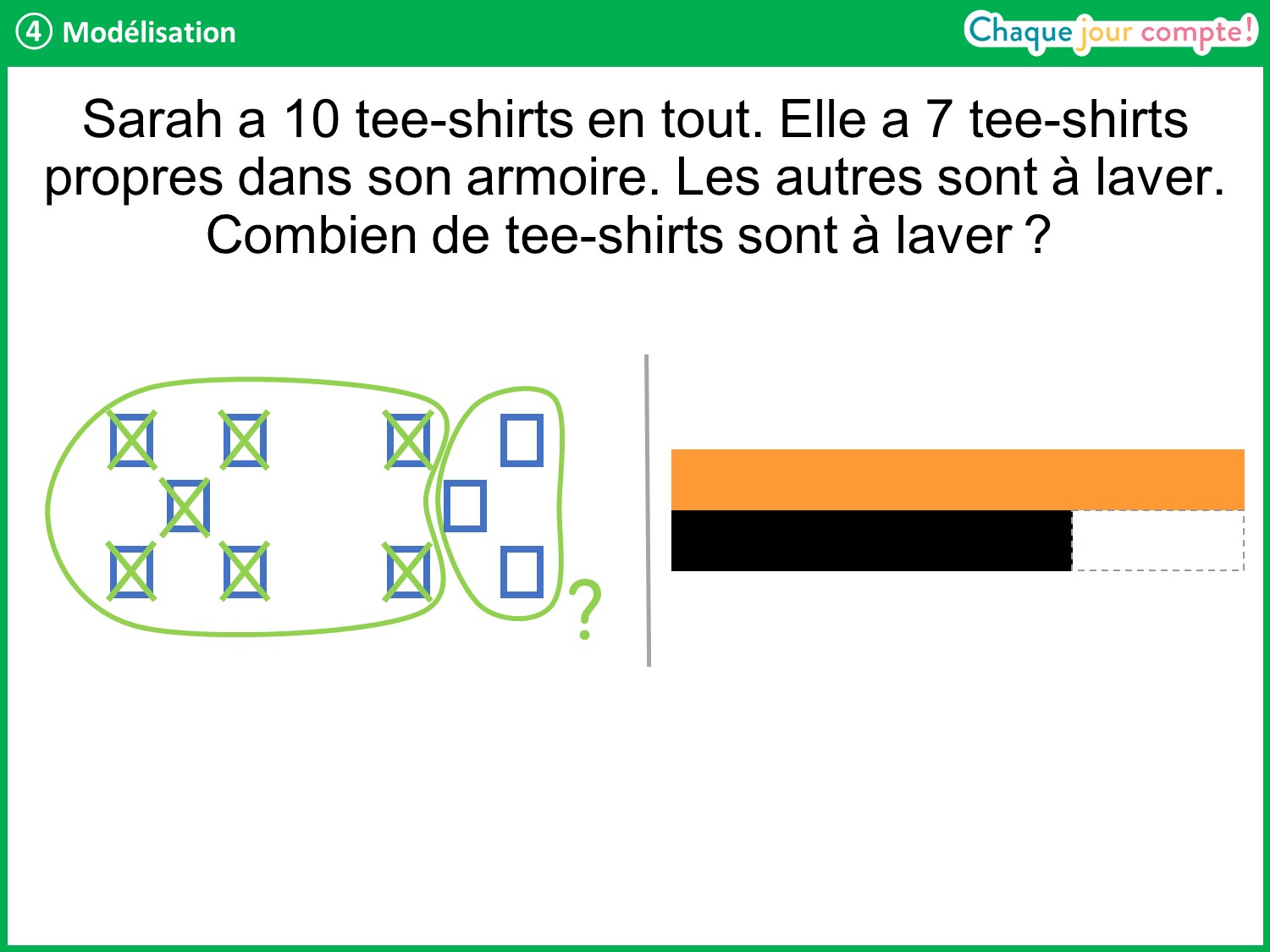 [Speaker Notes: Nous venons de représenter le problème de deux manières différentes : par un schéma et avec les réglettes.
À présent, écrivez sur vos ardoises le calcul qui permet de trouver la réponse au problème.
Laisser quelques instants, puis interroger un élève.]
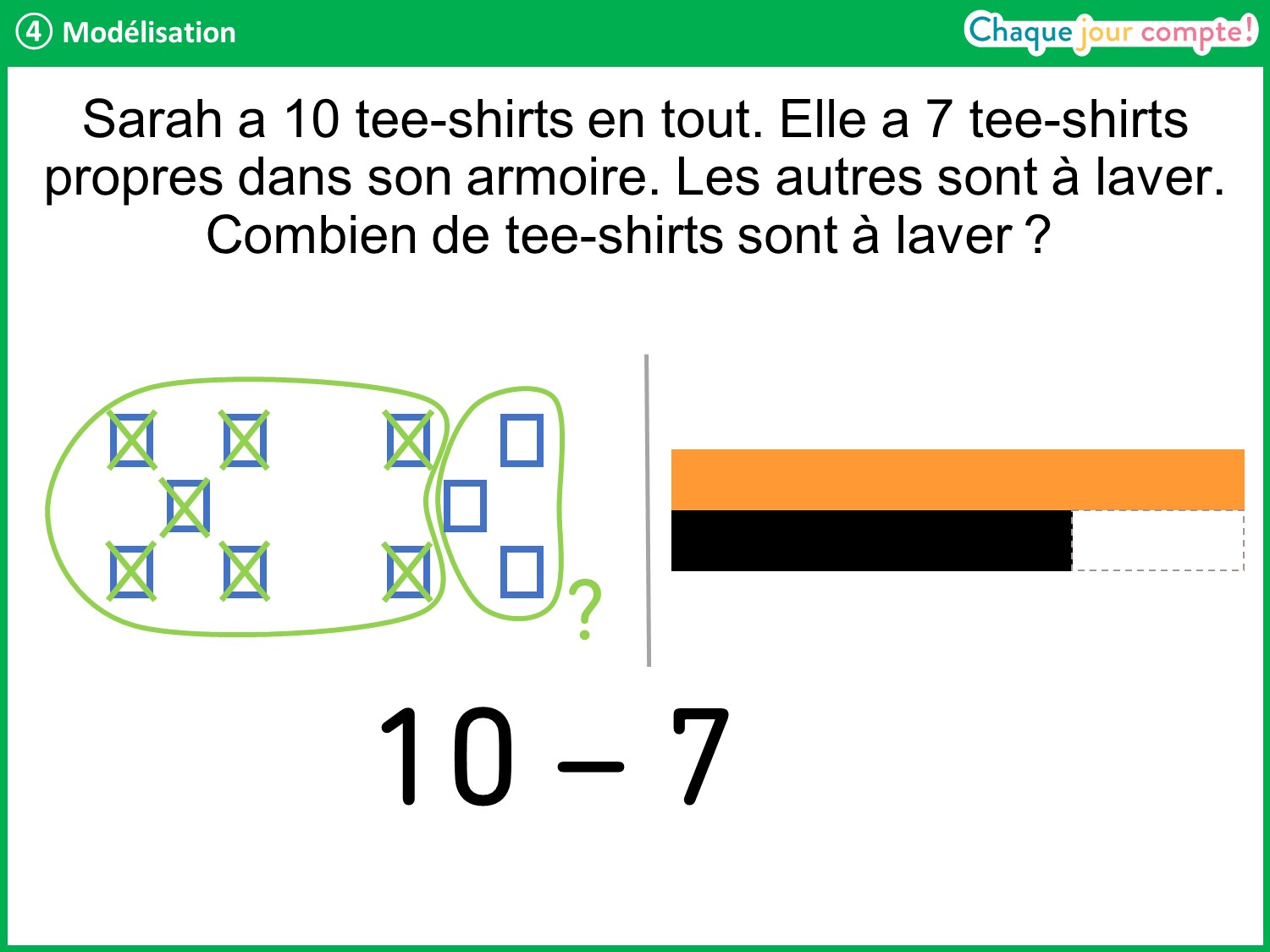 [Speaker Notes: Faire verbaliser par les élèves que l’on cherche combien de tee-shirts sont à laver, c’est-à-dire ce qu’il reste quand on enlève les 7 tee-shirts propres aux 10 qu’il y a en tout. 
Cela se traduit par la soustraction : 10 – 7 = ?  Interroger un élève. 
Valider l’addition à trou 7 + … =10, mais expliquer qu’il est préférable que le nombre cherché soit le résultat de l’opération (il doit figurer après le signe « égal » : seule la soustraction ici le permet).]
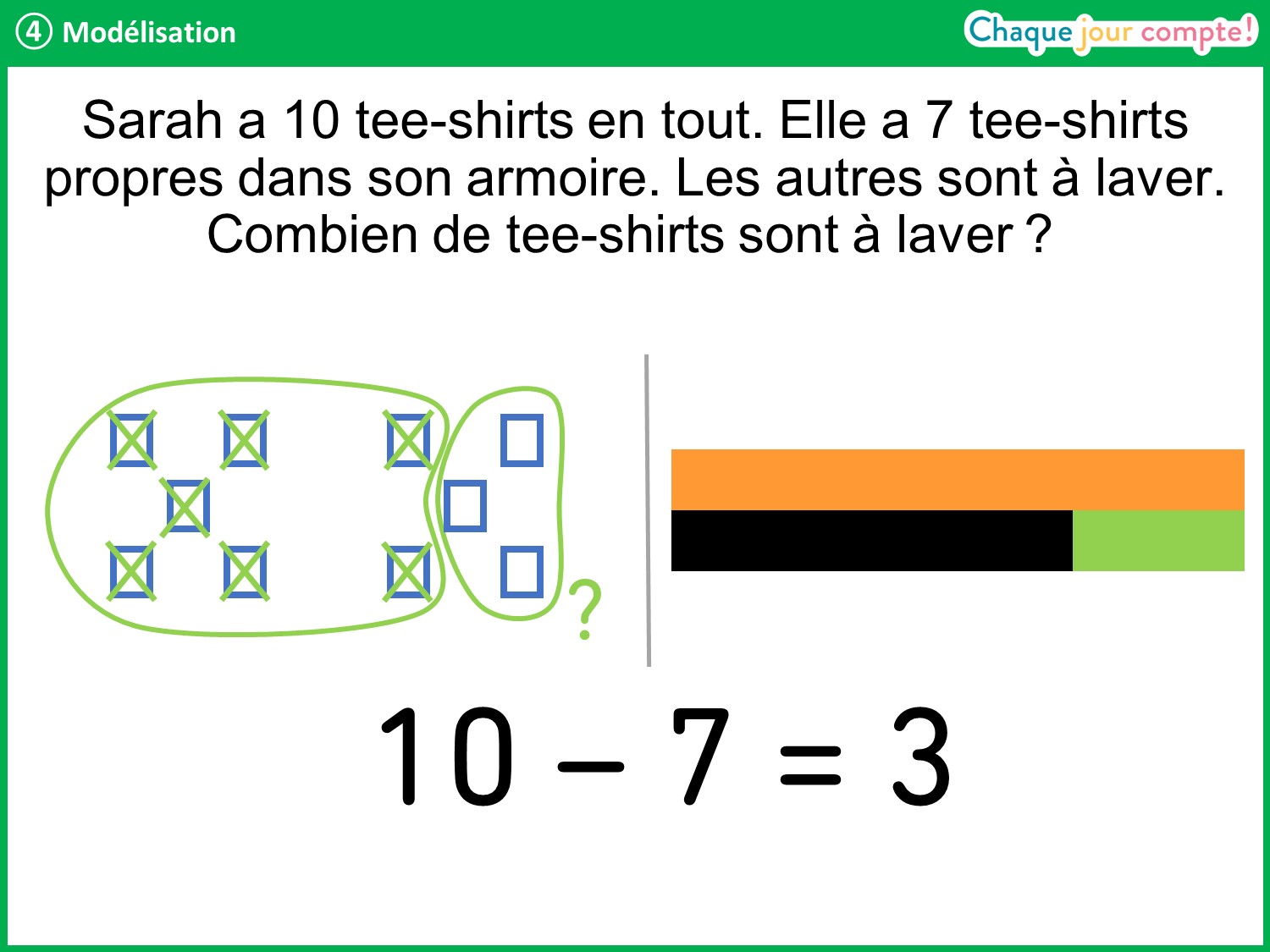 [Speaker Notes:  10 – 7 = 3.  
Demander à un élève de formuler une phrase réponse.]
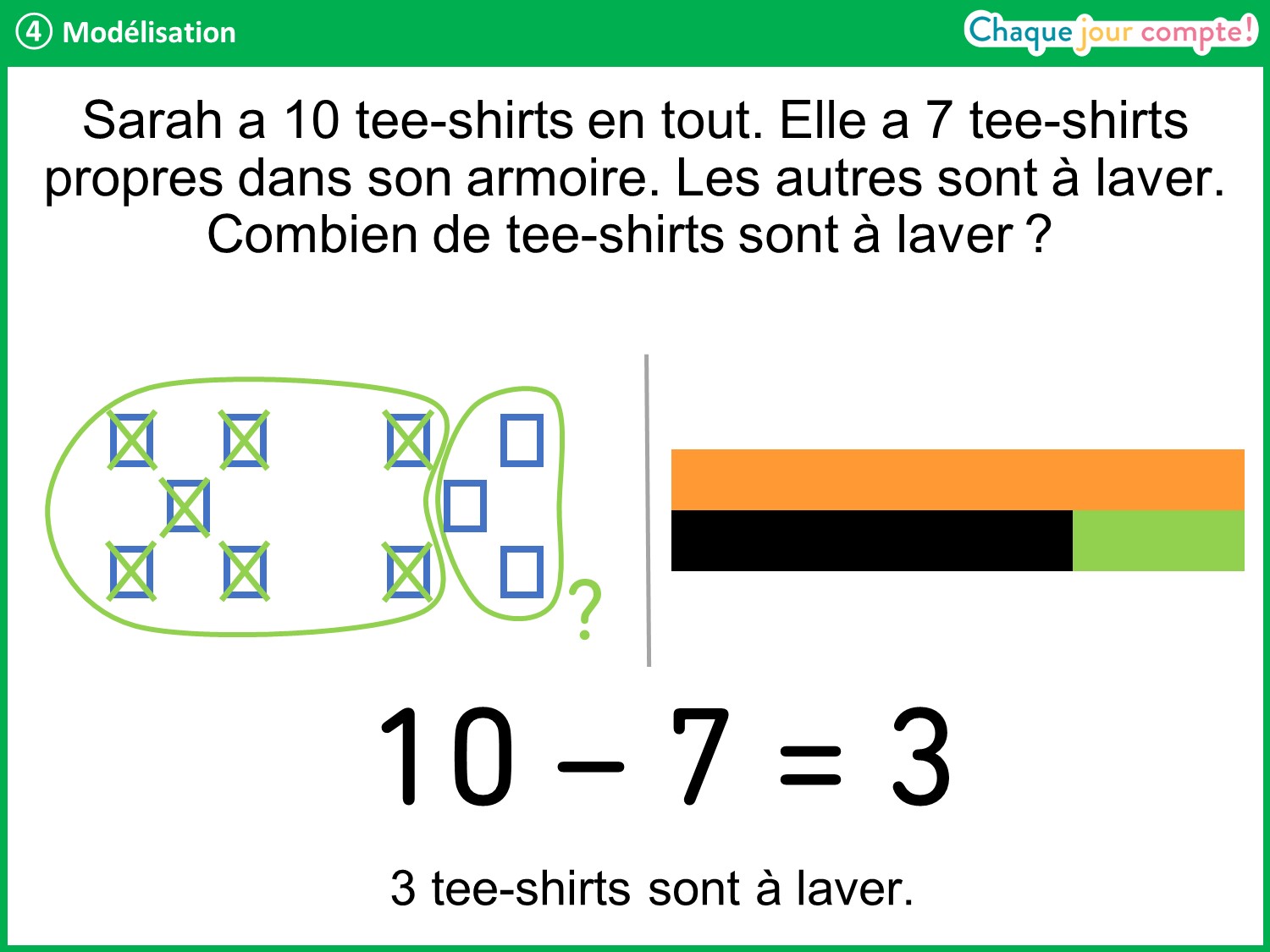 [Speaker Notes:  3 tee-shirts sont à laver.
Nous venons de résoudre un problème où l’on connaissait le tout et une des parties et où l’on cherchait l’autre partie.]
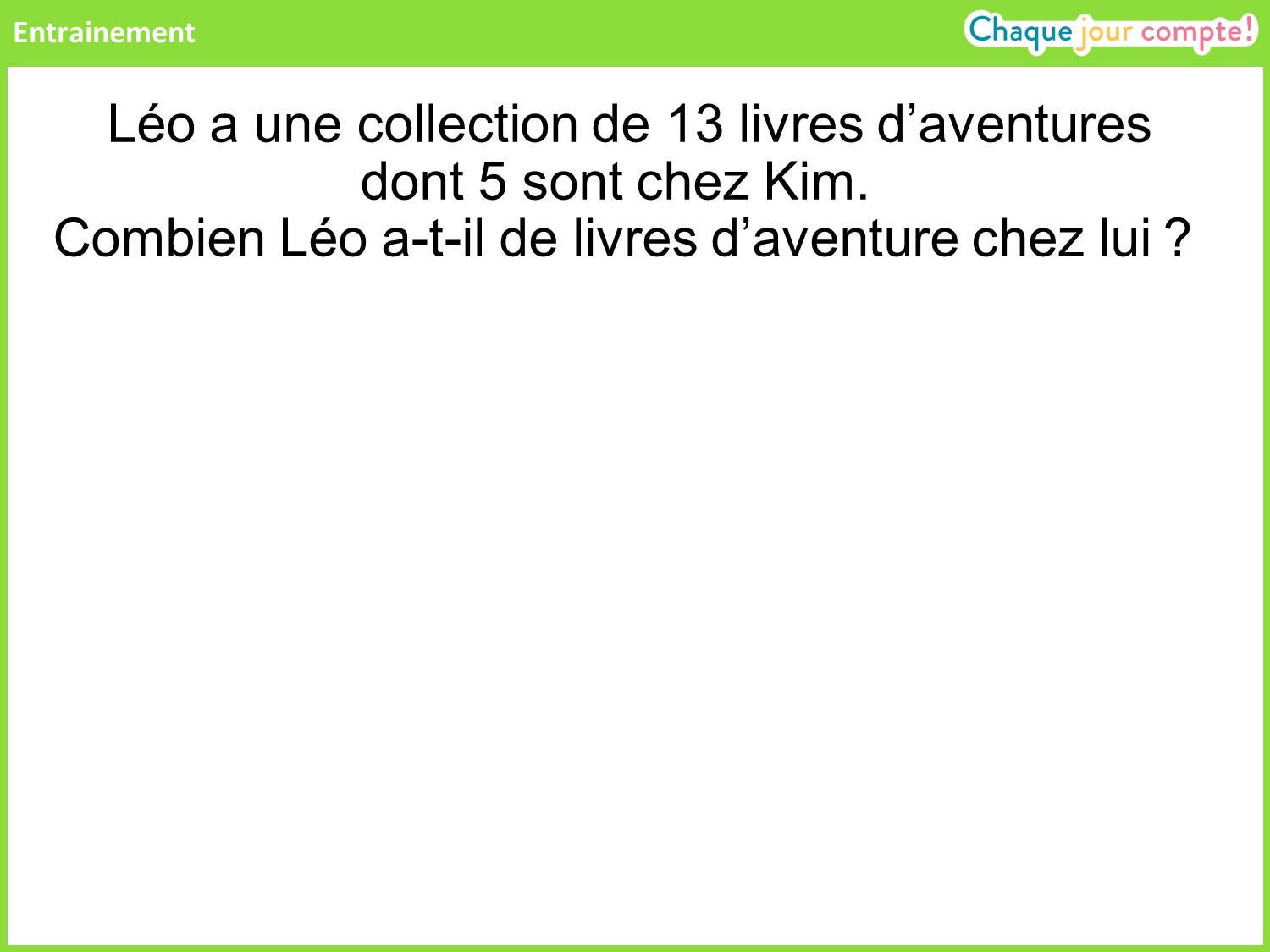 [Speaker Notes: Voici un autre problème que vous allez résoudre sur votre ardoise. 
Lire le problème et le faire reformuler par les élèves. Ici, deux difficultés sont présentes : la formulation du nombre sans son unité (« 5 sont chez Kim ») et le terme « dont » qui indique que les 5 livres sont inclus dans les 13 précités.
Laisser les élèves chercher ; les inciter à utiliser les réglettes en s’appuyant sur la dizaine pour représenter les 13 livres : 13 = 10 + 3.
Faire une correction rapide avec schéma, schéma de réglettes et modélisation mathématique. 
Calcul : 13 – 5 = 8.
Phrase réponse :  Léo a 8 livres d’aventure chez lui.]
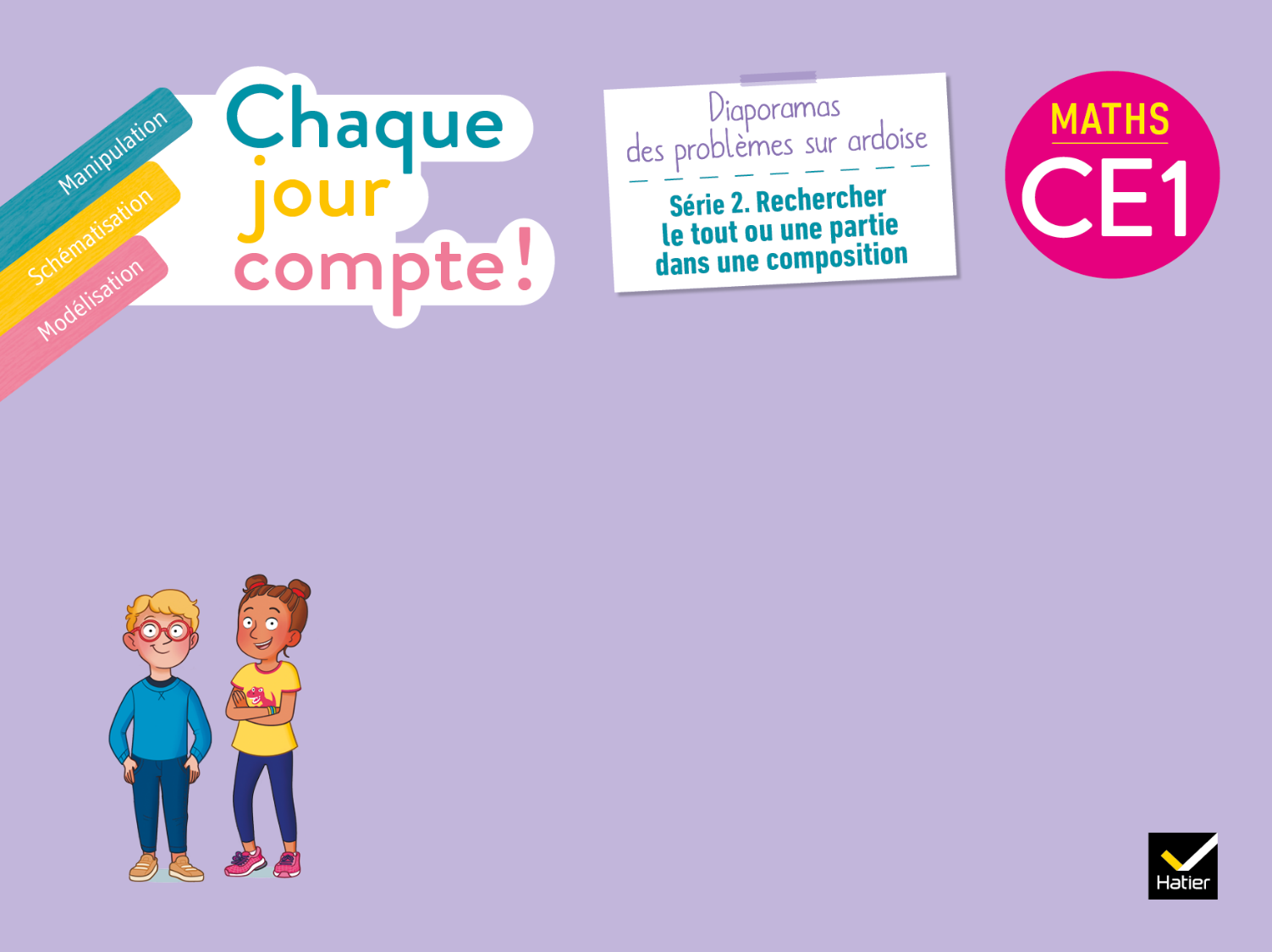 Séance 9
Réservé à la vidéoprojection
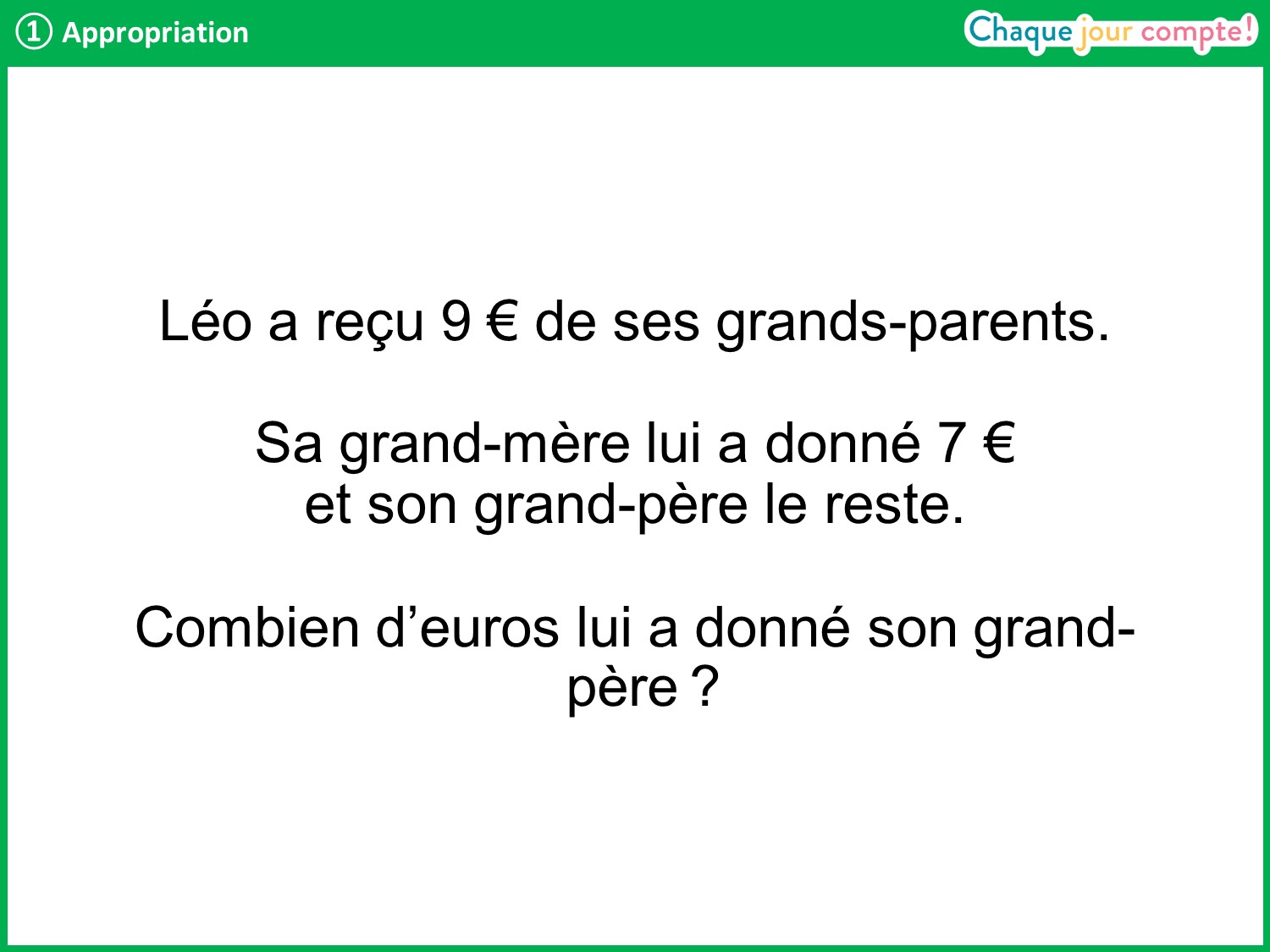 [Speaker Notes: Lire l’énoncé.
Vérifier que les élèves ont compris le problème en demandant à l’un d’eux de le « raconter ».
Prenez vos ardoises et faites un schéma pour représenter ce problème. Vous pouvez représenter des pièces et des billets si vous le souhaitez.
Laisser un temps aux élèves pour résoudre le problème sur leur ardoise.
Reprendre en collectif : que cherche-t-on ? → On cherche combien d’euros le grand-père de Léo lui a donné.
Quelles informations avons-nous ? → Léo a reçu 9 € de ses grands-parents. C’est ce qu’il a reçu en tout. 
On connait le tout et on cherche une partie.]
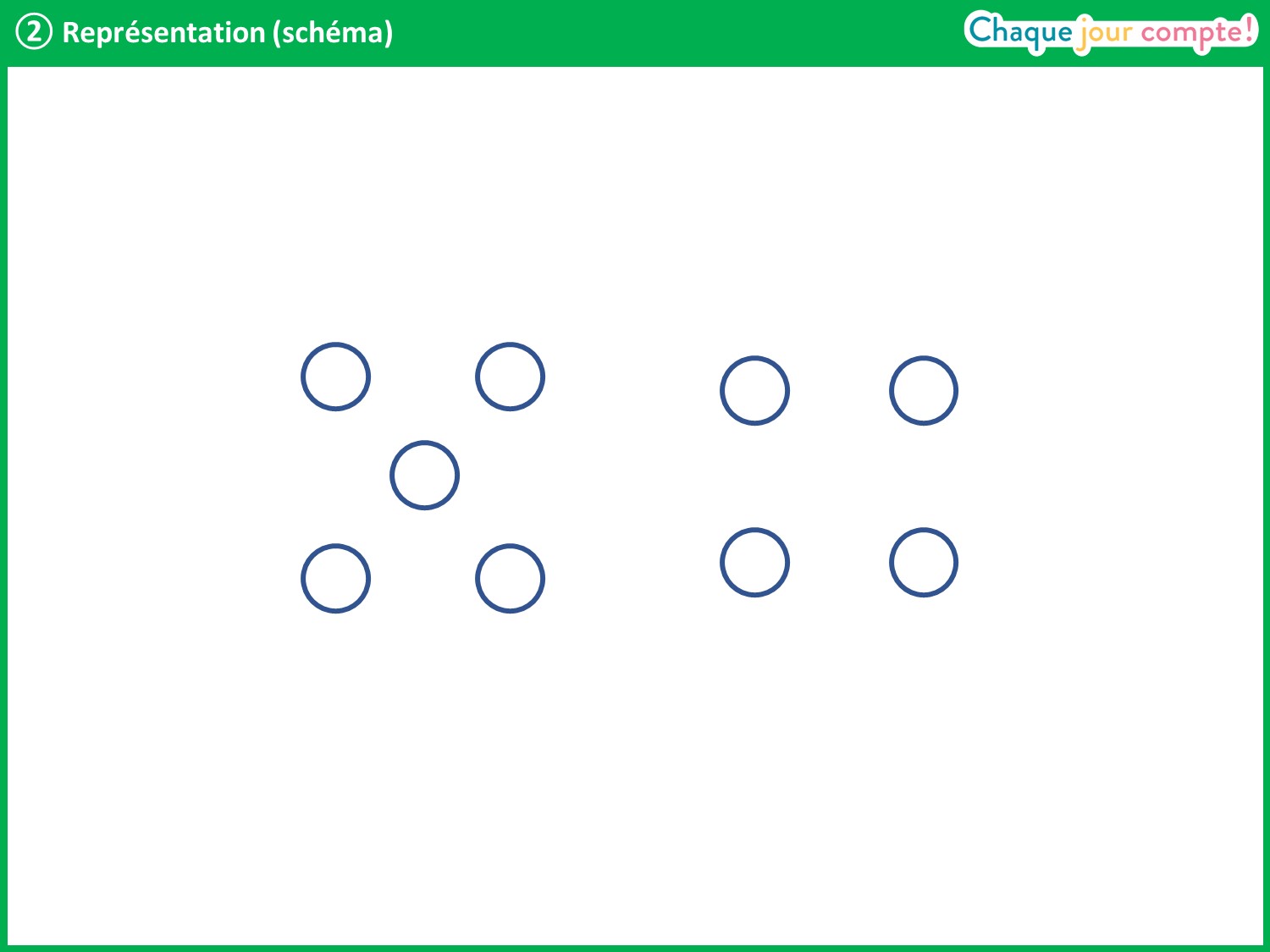 [Speaker Notes: Voici les 9 € que Léo a reçus en tout. Chaque cercle représente 1 €. On peut aussi dessiner des rectangles pour les billets et des ronds pour les pièces. On écrit la valeur à l’intérieur comme on le fait pour le « Chaque jour compte ». 
Quelle autre information avons-nous ? → Sa grand-mère lui a donné 7 €. C’est une partie de ce qu’il a reçu.
Faire émerger qu’on peut entourer 7 € parmi les 9 € dessinés.]
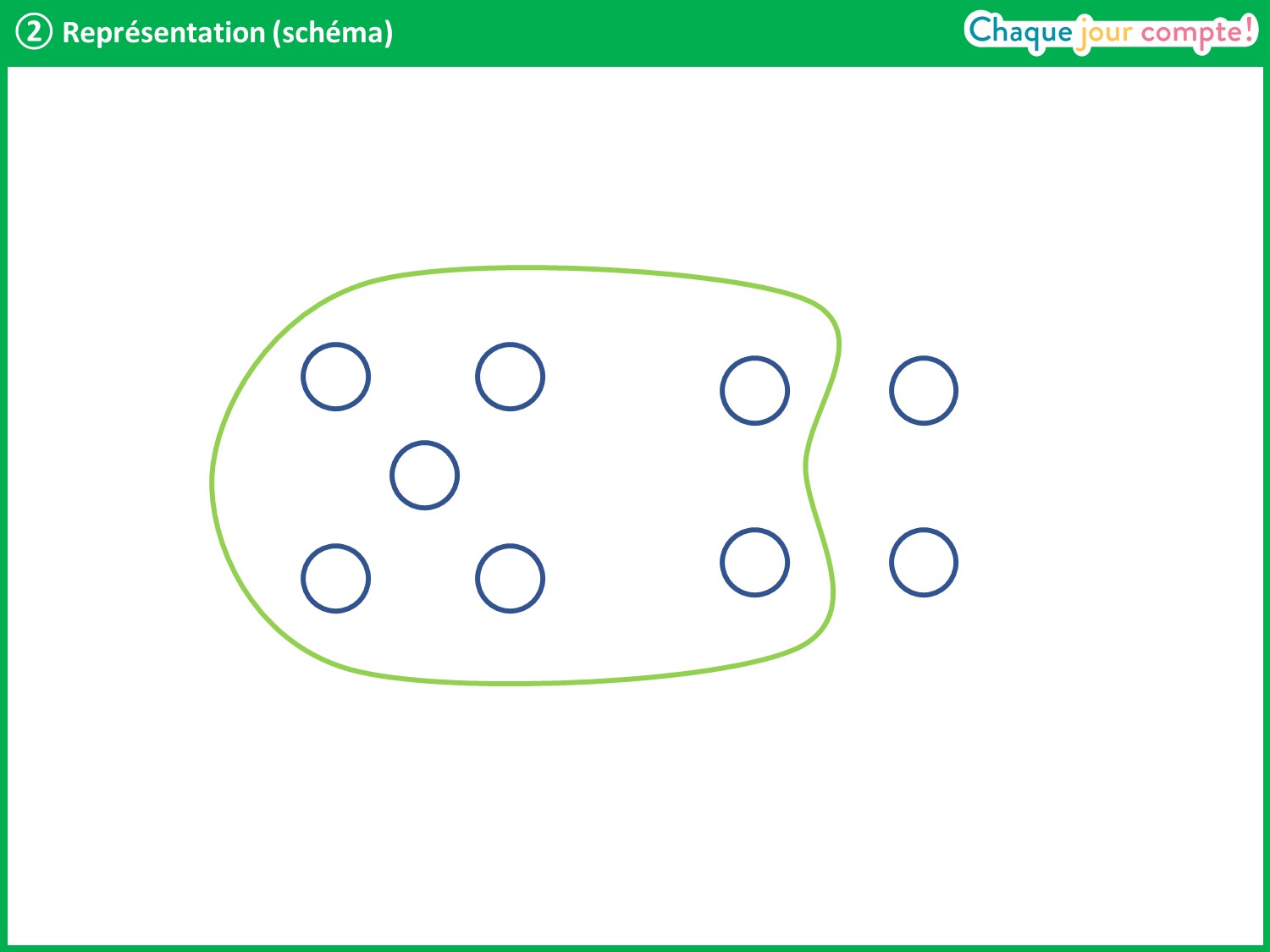 [Speaker Notes: Voici les 7 € reçus de sa grand-mère.
Que cherche-t-on ? → On cherche ce qu’il a reçu de son grand-père
Faire émerger qu’on peut barrer les euros qu’il a reçus de sa grand-mère pour mettre en évidence ce qu’il reste.]
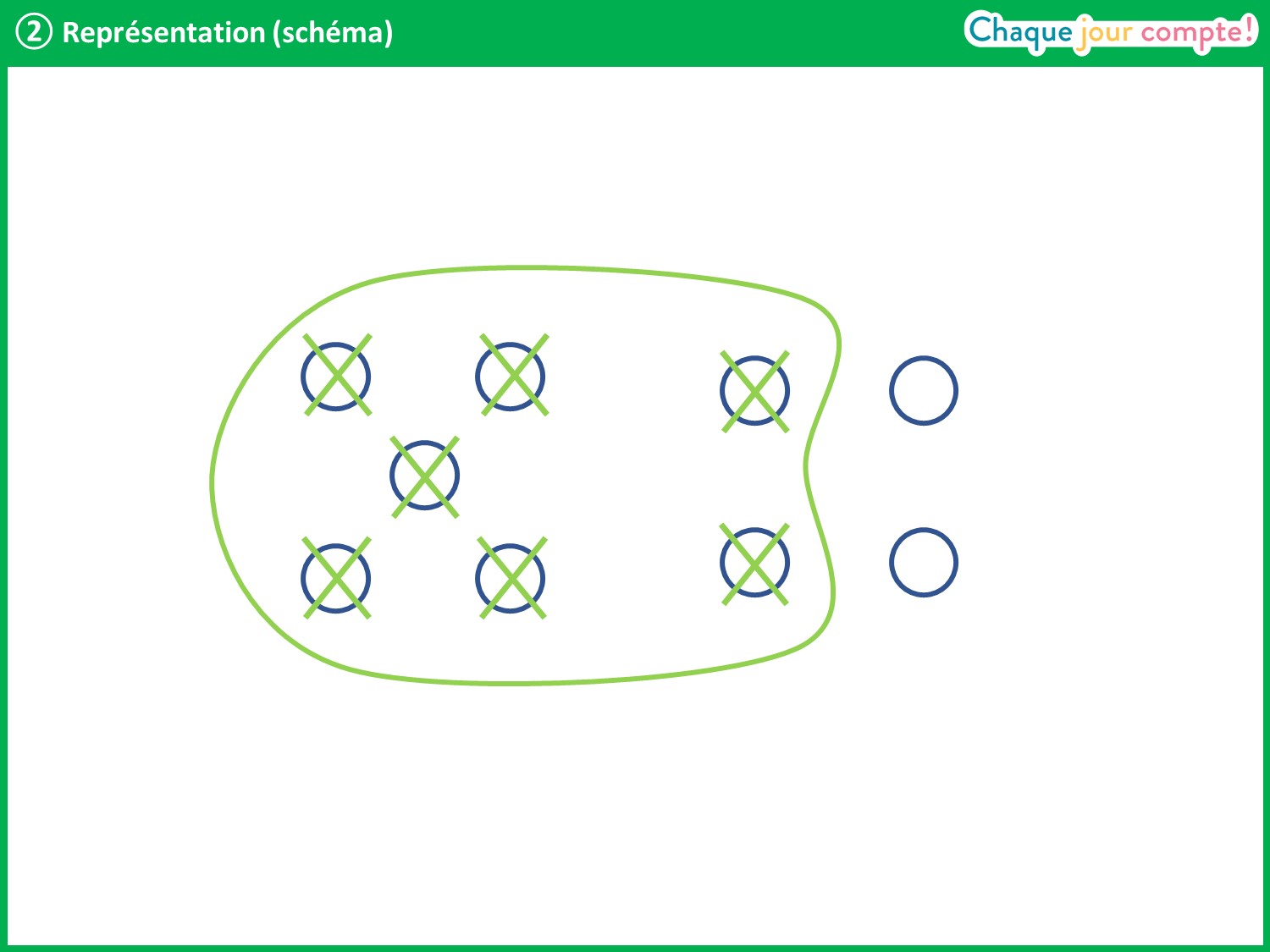 [Speaker Notes: Comment peut-on mettre en évidence ce qu’il a reçu de son grand-père ? → On entoure les euros restants et on met un point d’interrogation.]
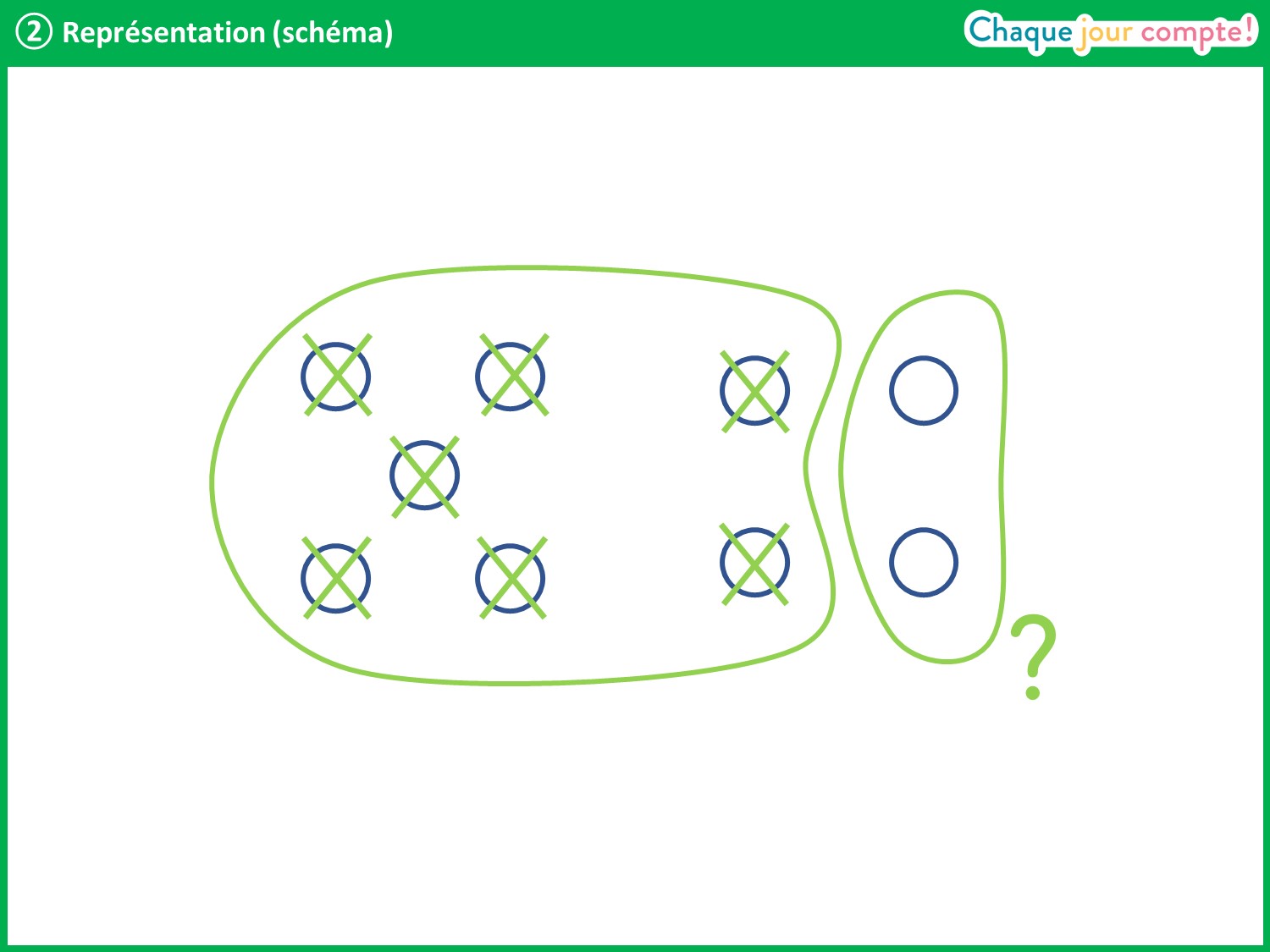 [Speaker Notes: On a représenté le problème par un schéma.
On peut aussi représenter le problème avec des réglettes.]
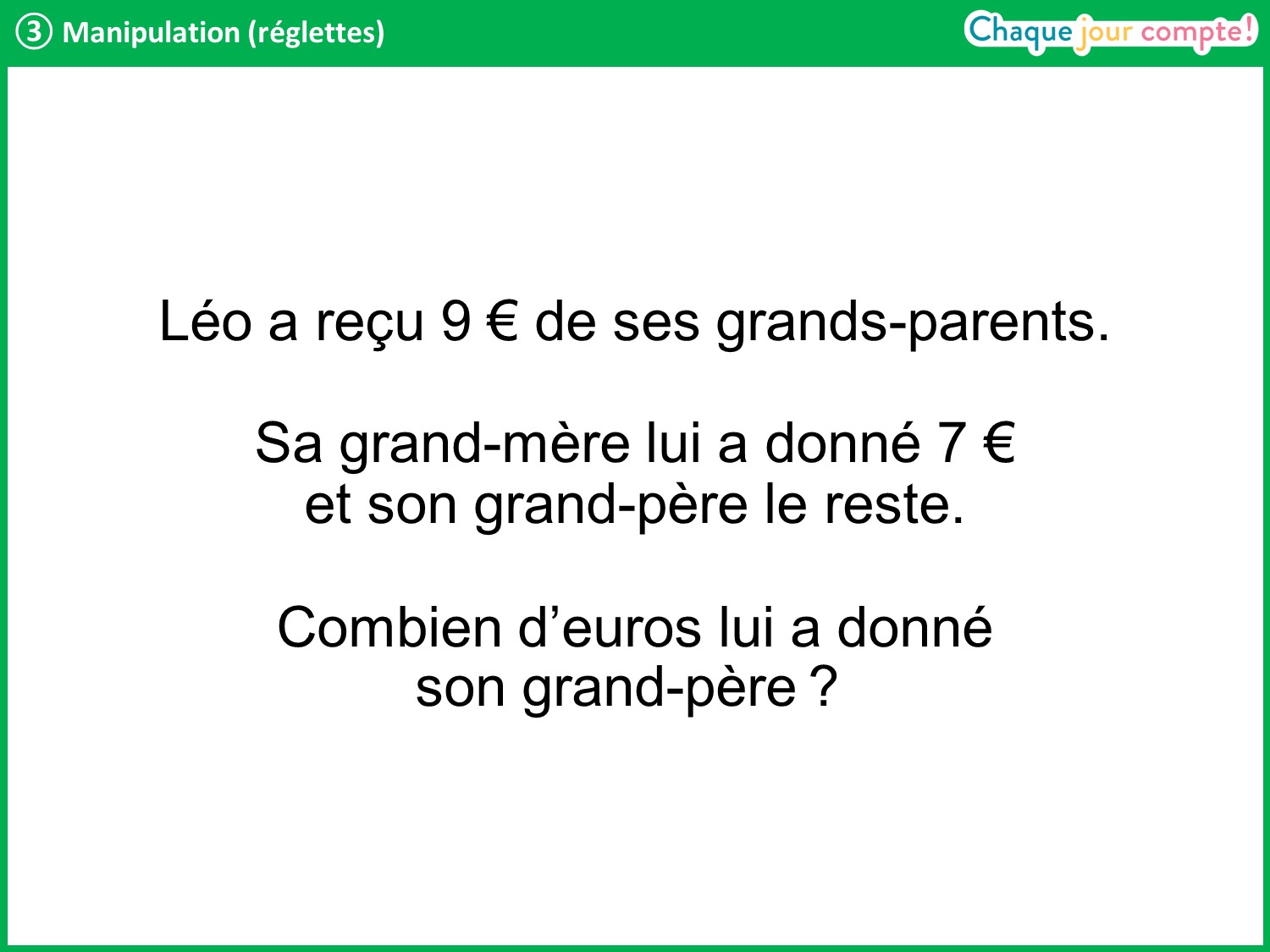 [Speaker Notes: Relire le problème. 
Construisez le schéma de réglettes qui représente le problème. 
Laisser un temps aux élèves, puis reprendre en collectif : quelle réglette peut-on prendre pour représenter les 9 € que Léo a reçus de ses grands-parents ? → Une réglette bleue.]
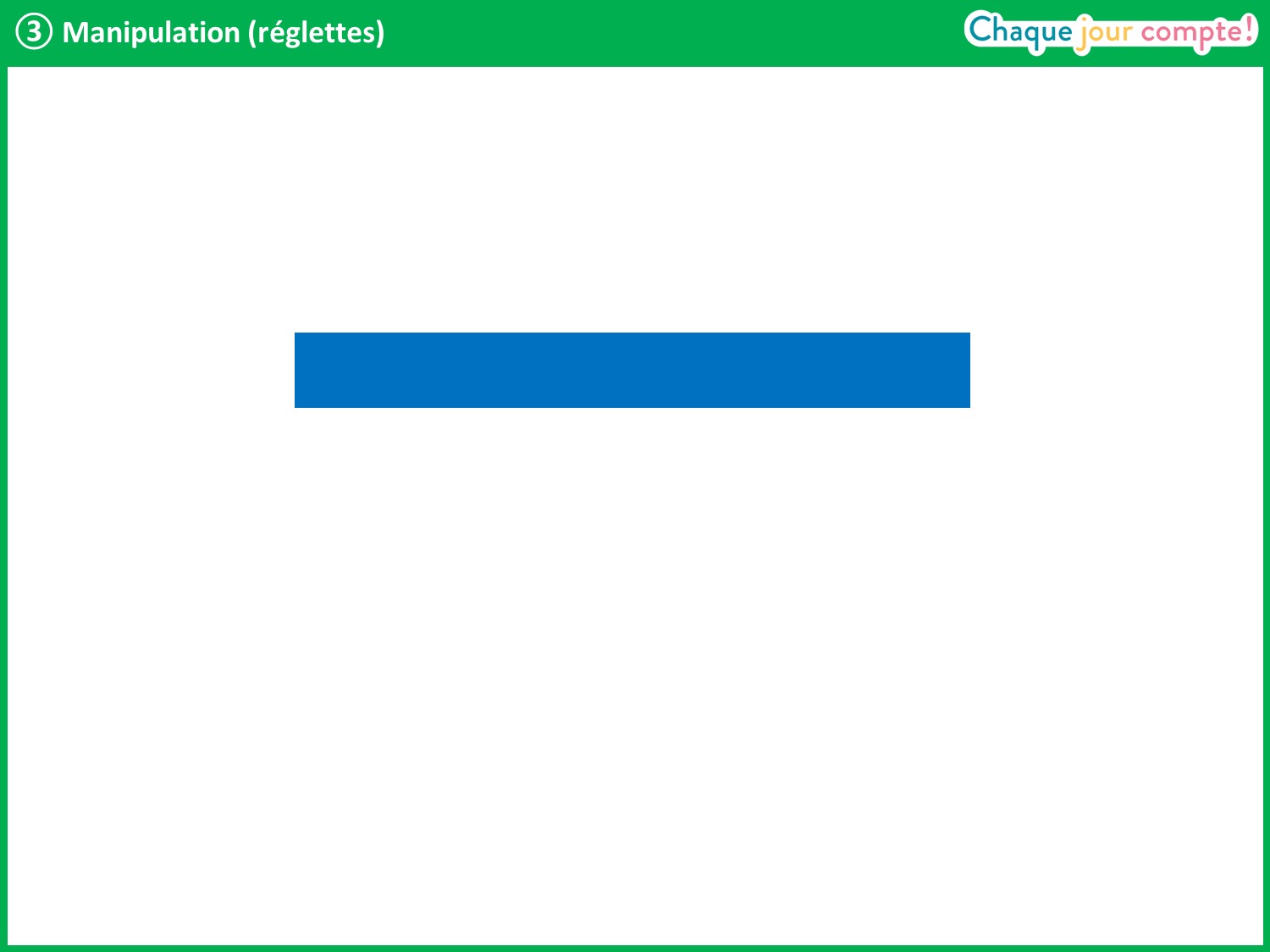 [Speaker Notes: Voici les 9 €.
Quelle réglette prend-on pour représenter les 7 € reçus de sa grand-mère ? → Une réglette noire.
Comment la place-t-on ? → On la place sous (ou sur) la réglette bleue car les 7 € font partie des 9 € que Léo a reçus en tout.]
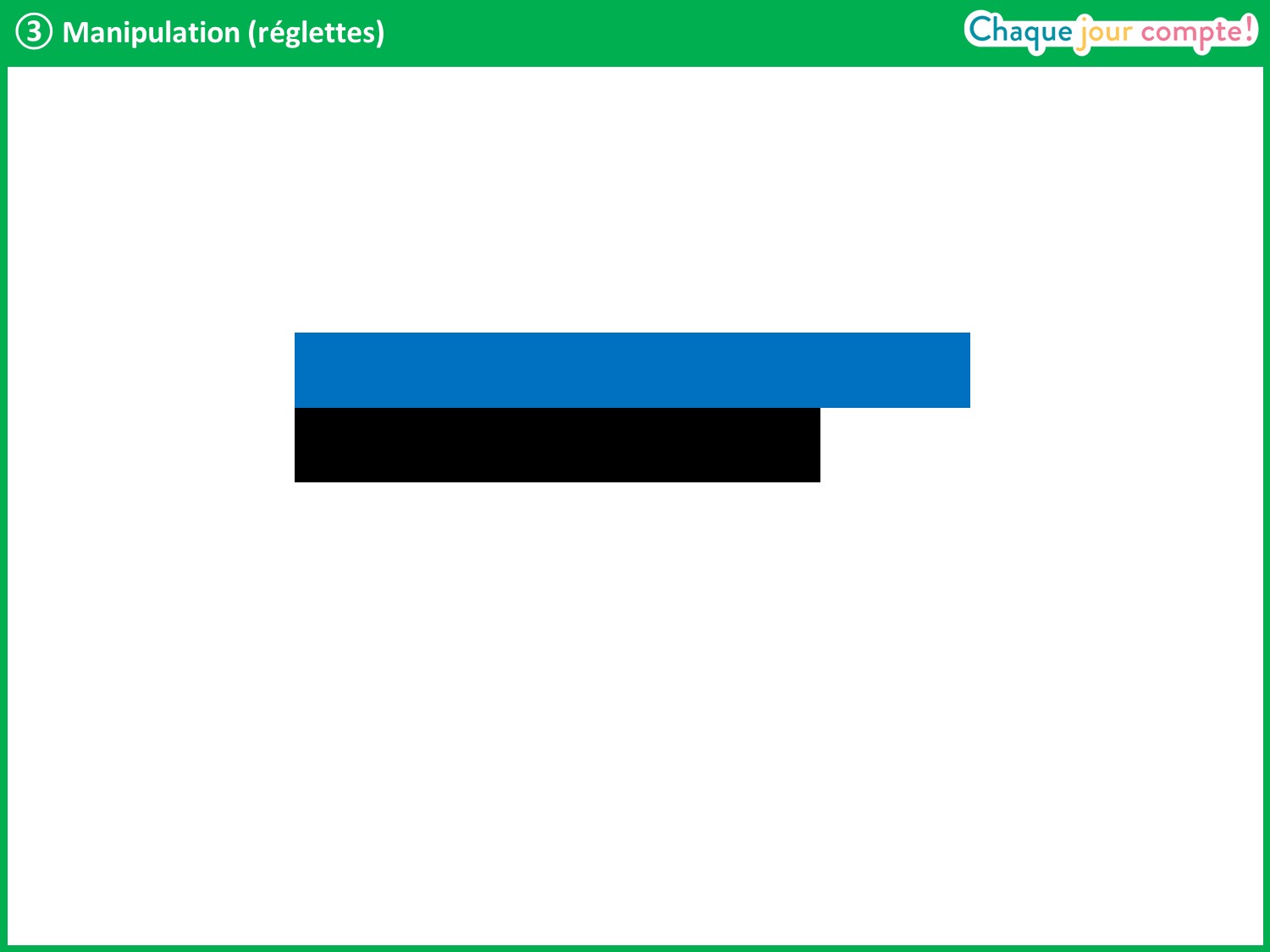 [Speaker Notes: Que cherche-t-on ?
Faire émerger qu’on cherche la réglette qui reste si on enlève la réglette noire à la réglette bleue.]
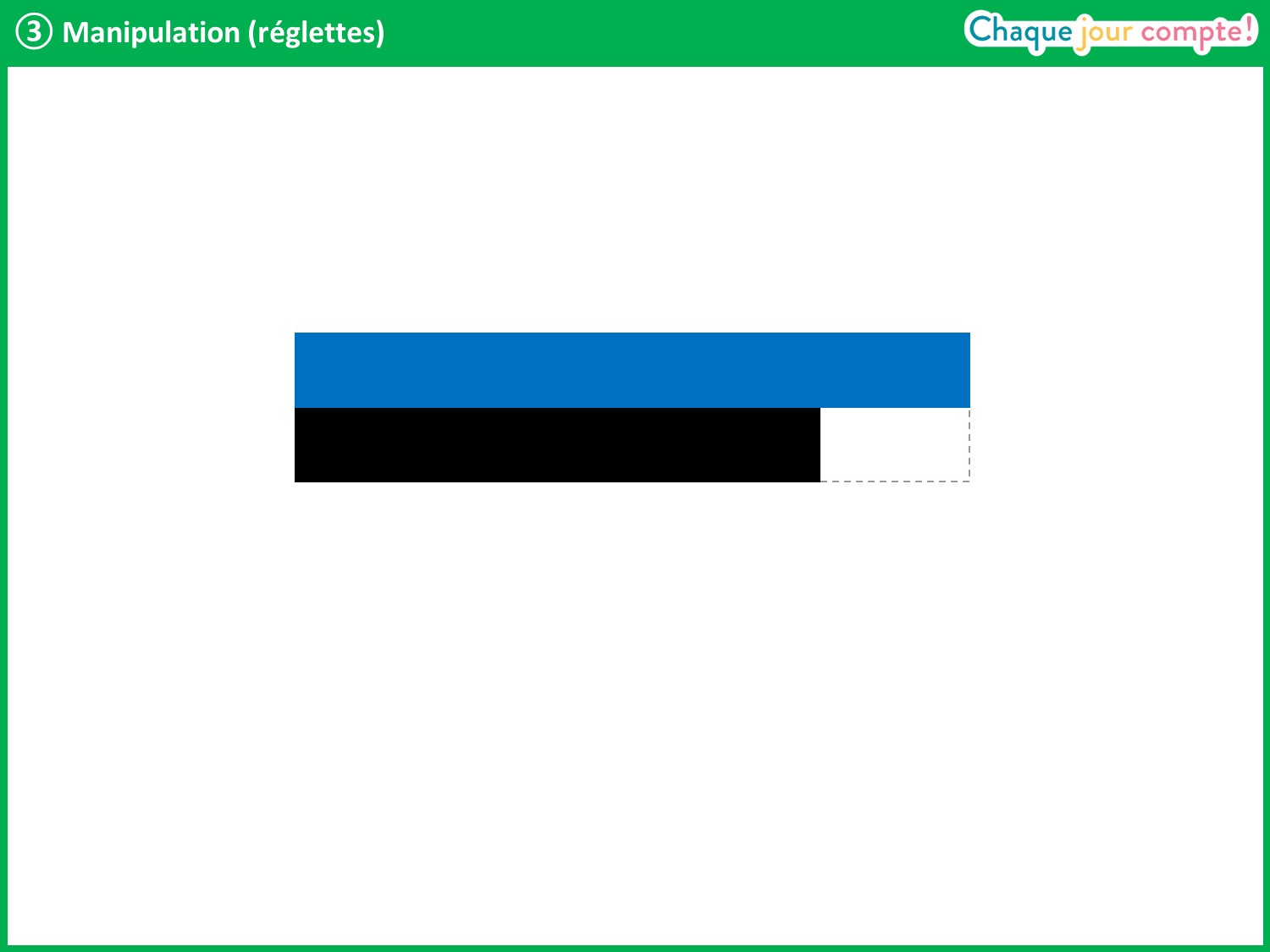 [Speaker Notes: Cette réglette manquante représente le nombre d’euros que Léo a reçus de son grand-père.]
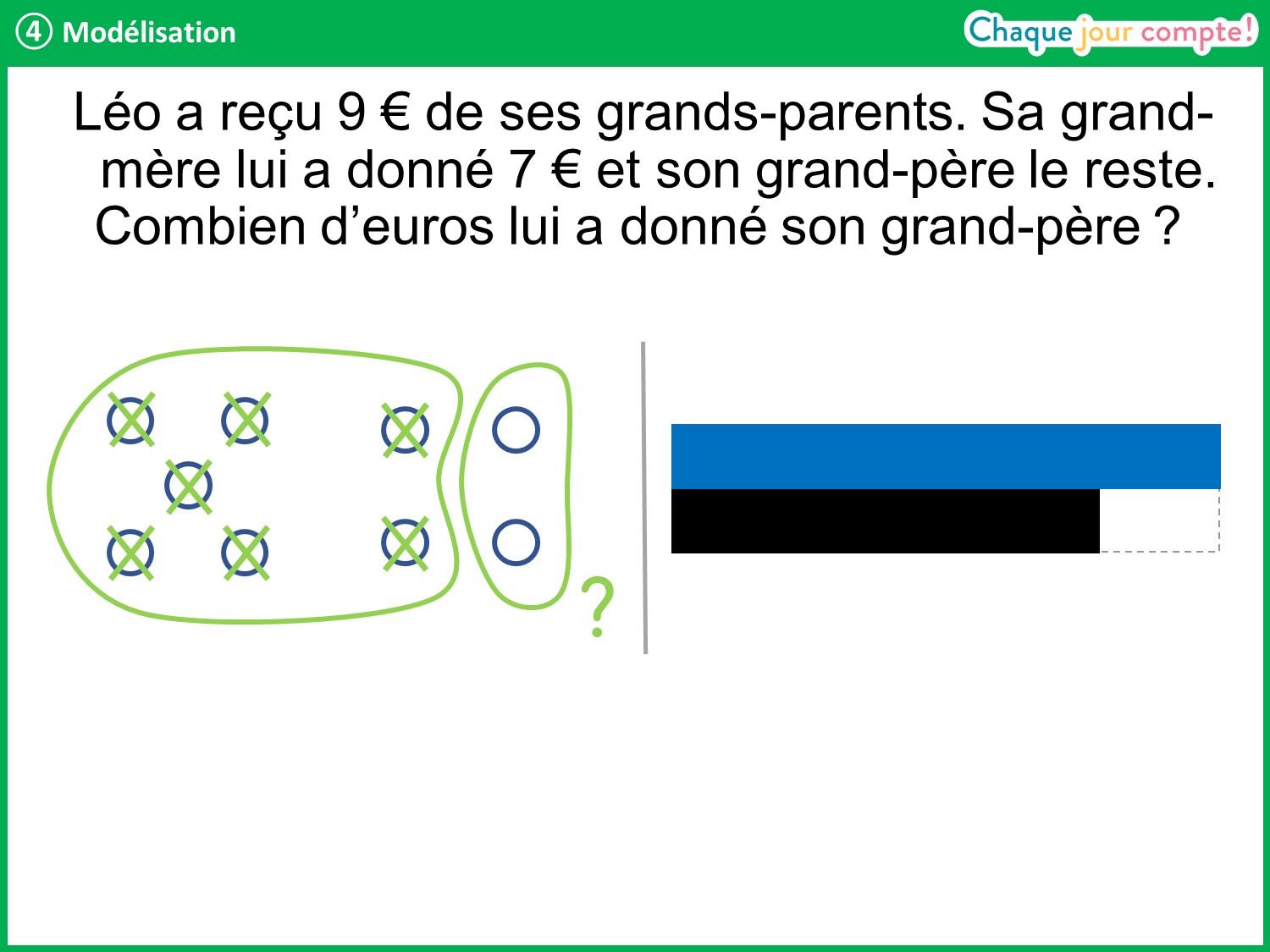 [Speaker Notes: Nous venons de représenter le problème de deux manières différentes : par un schéma et avec les réglettes.
À présent, écrivez sur vos ardoises le calcul qui permet de trouver la réponse au problème.
Laisser quelques instants aux élèves pour écrire le calcul puis interroger un élève.]
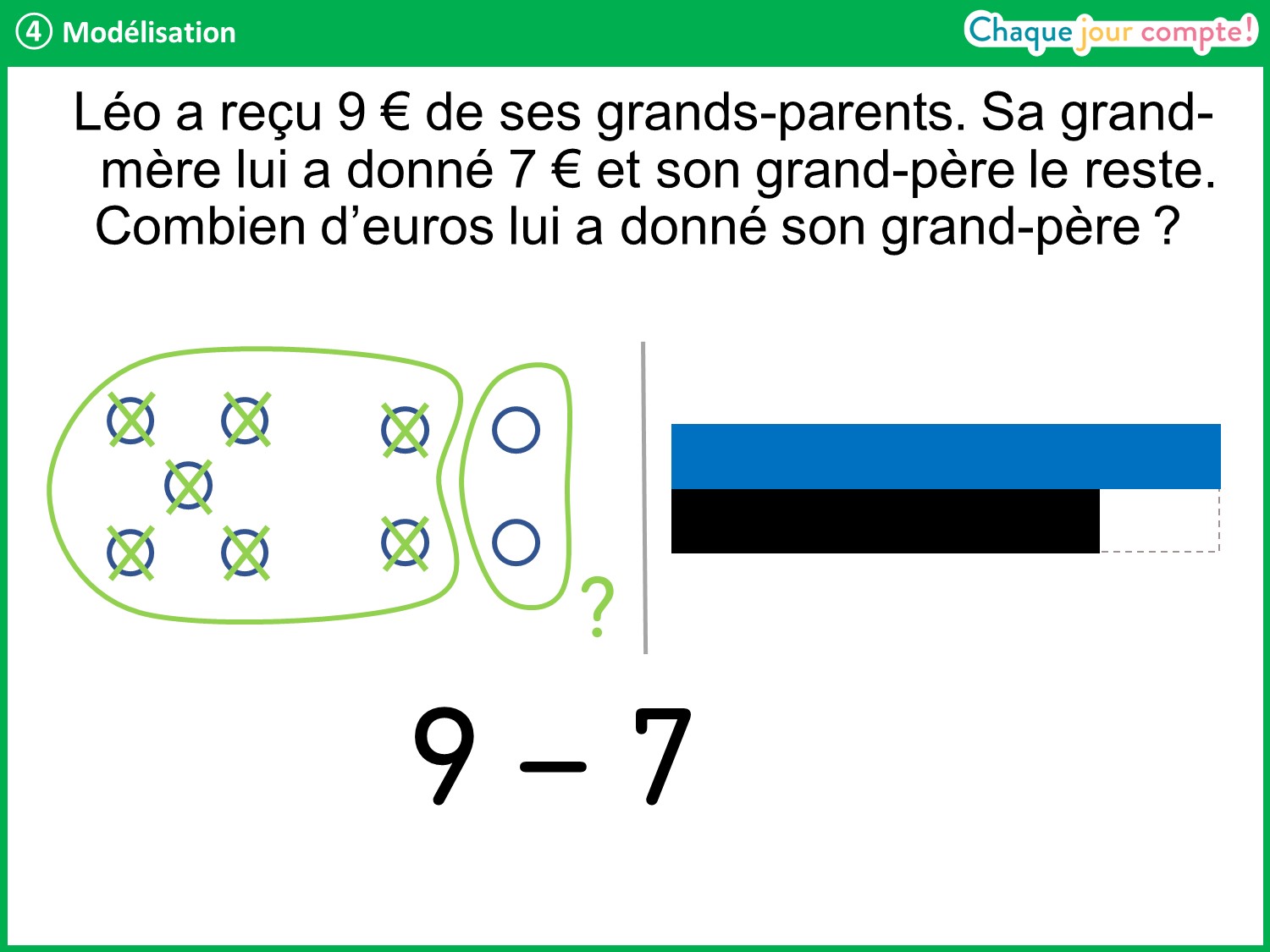 [Speaker Notes: Faire verbaliser par les élèves que l’on cherche ce qu’il reste quand on enlève 7 € aux 9 € reçus en tout. 
Cela se traduit par la soustraction : 9 – 7 = ?
Valider l’addition à trou 7 + … = 9, mais rappeler qu’il est préférable que le nombre cherché soit le résultat de l’opération et qu’il doit donc figurer après le signe « égal » : seule la soustraction ici le permet.
Interroger un élève afin qu’il donne le résultat.]
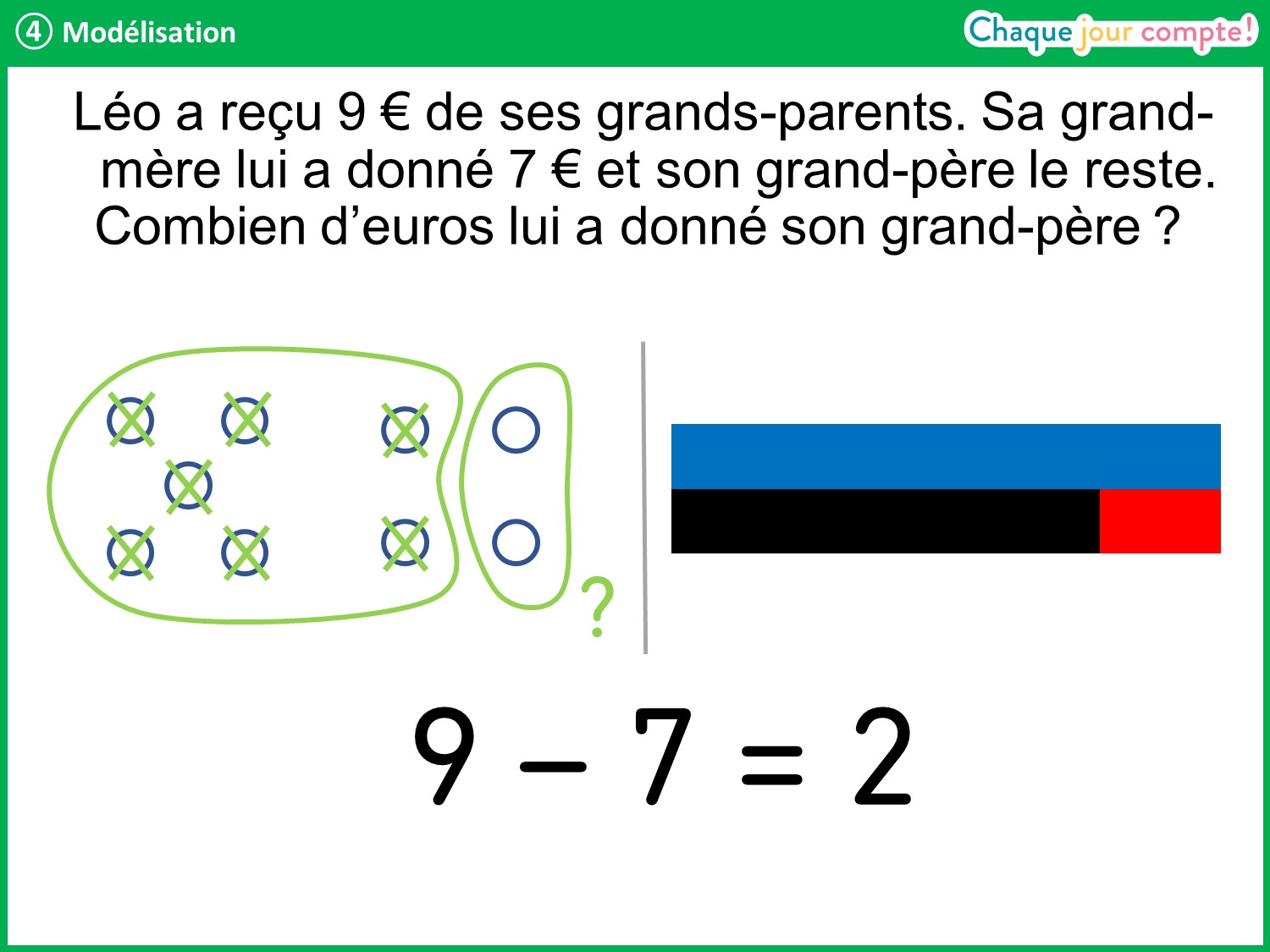 [Speaker Notes:  9 – 7 = 2. 
Demander à un élève de formuler une phrase réponse.]
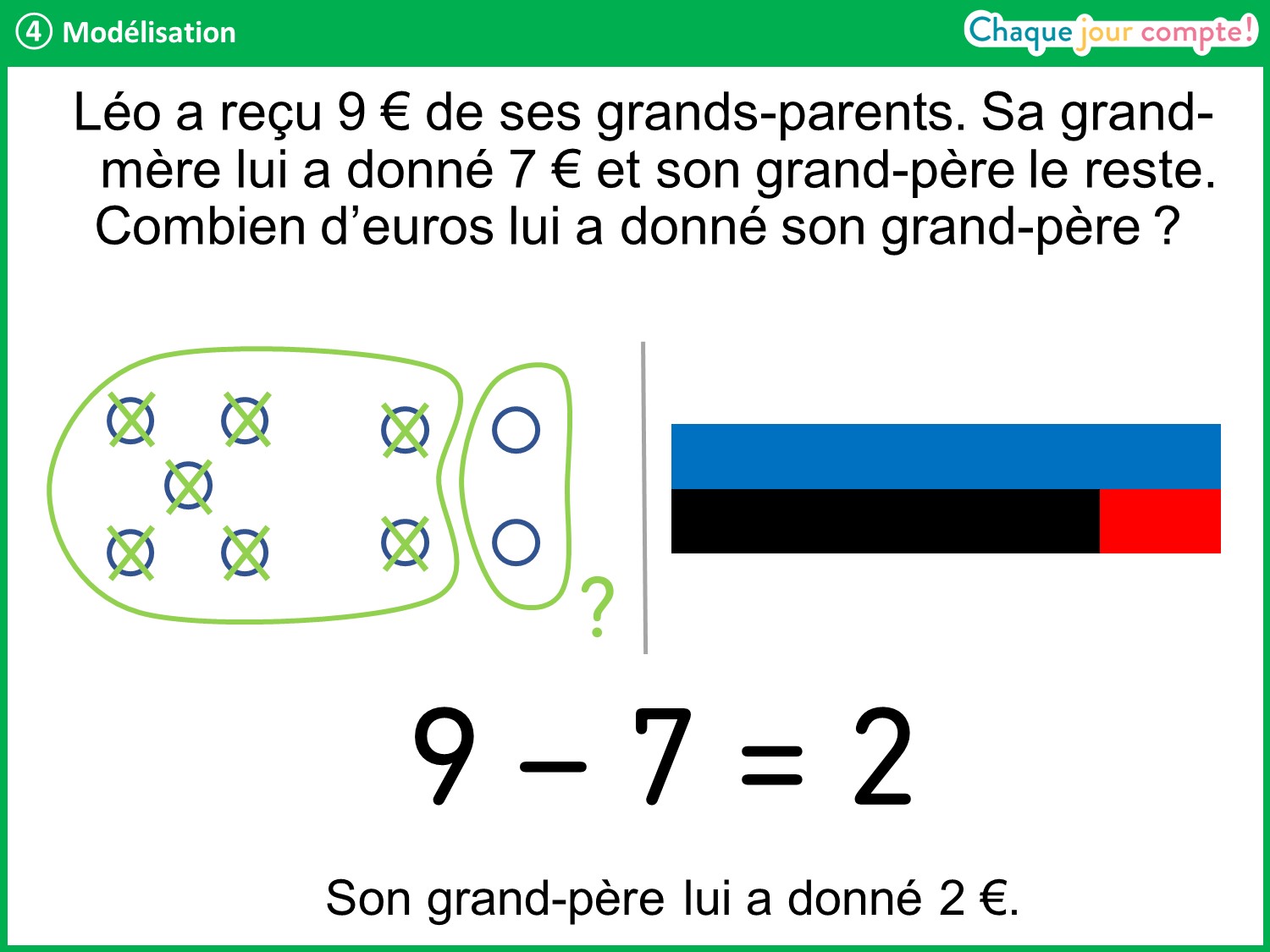 [Speaker Notes:  Son grand-père lui a donné 2 €.
C’est un problème où l’on connait le tout et une des parties et où l’on cherche l’autre partie.]
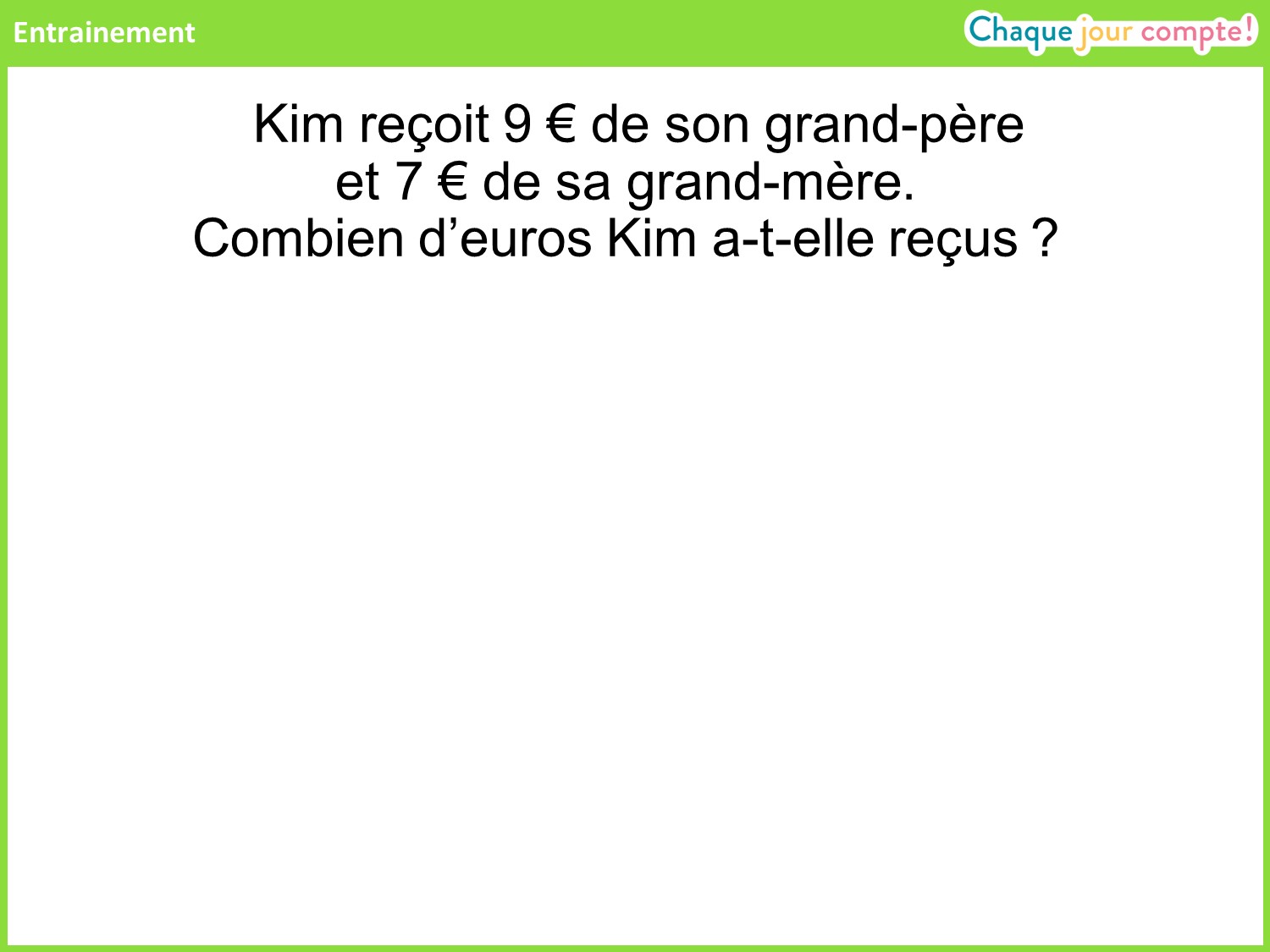 [Speaker Notes: Voici un autre problème que vous allez résoudre sur votre ardoise. 
Lire le problème et le faire reformuler par les élèves. 
Laisser les élèves chercher ; les inciter à faire un schéma ou à utiliser leurs réglettes.
Faire une correction rapide avec schéma, schéma de réglettes et modélisation mathématique. 
Calcul : 9 + 7 = 16.
Phrase réponse : Kim a reçu 16 €.
Faire verbaliser aux élèves la différence avec le premier problème : ici, on cherche le tout alors que dans le premier problème, on cherchait une des parties.]
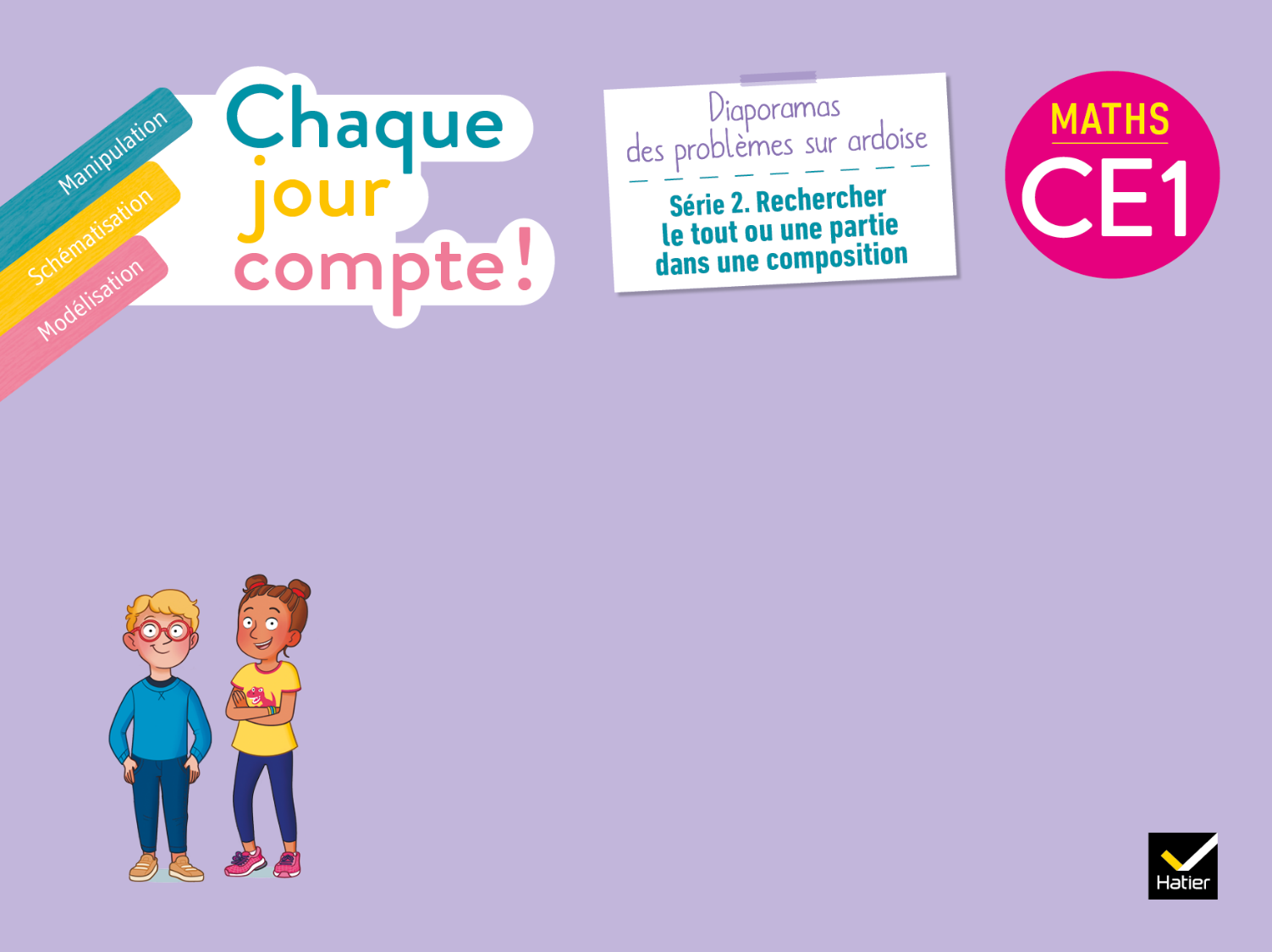 Séance 10
Réservé à la vidéoprojection
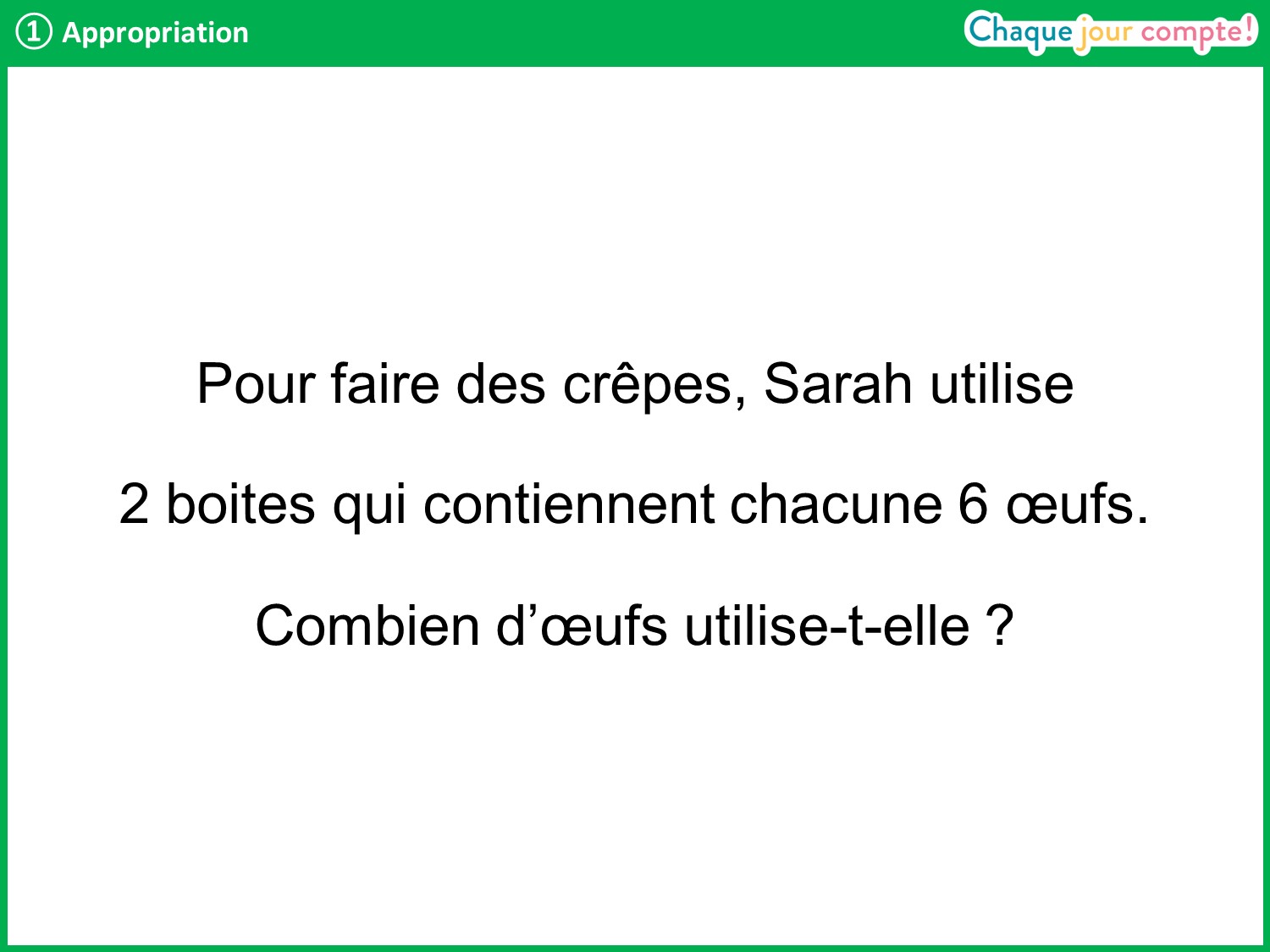 [Speaker Notes: Lire l’énoncé.
Vérifier que les élèves ont compris le problème en demandant à l’un d’eux de le « raconter ».
Prenez vos ardoises et essayez de résoudre ce problème. Vous pouvez faire un schéma ou utiliser les réglettes pour vous aider.
Laisser un temps aux élèves pour résoudre le problème sur leur ardoise.
Certains élèves vont écrire 2 + 6, reprendre avec eux et insister sur le fait que 2 dans l’énoncé ne représente pas 2 œufs mais 2 boites.
Reprendre en collectif : que cherche-t-on ? → On cherche combien Sarah utilise d’œufs en tout.
Quelles informations avons-nous ? → Elle a 2 boites et dans chaque boite, il y a 6 œufs.
On connait deux parties et on cherche le tout.]
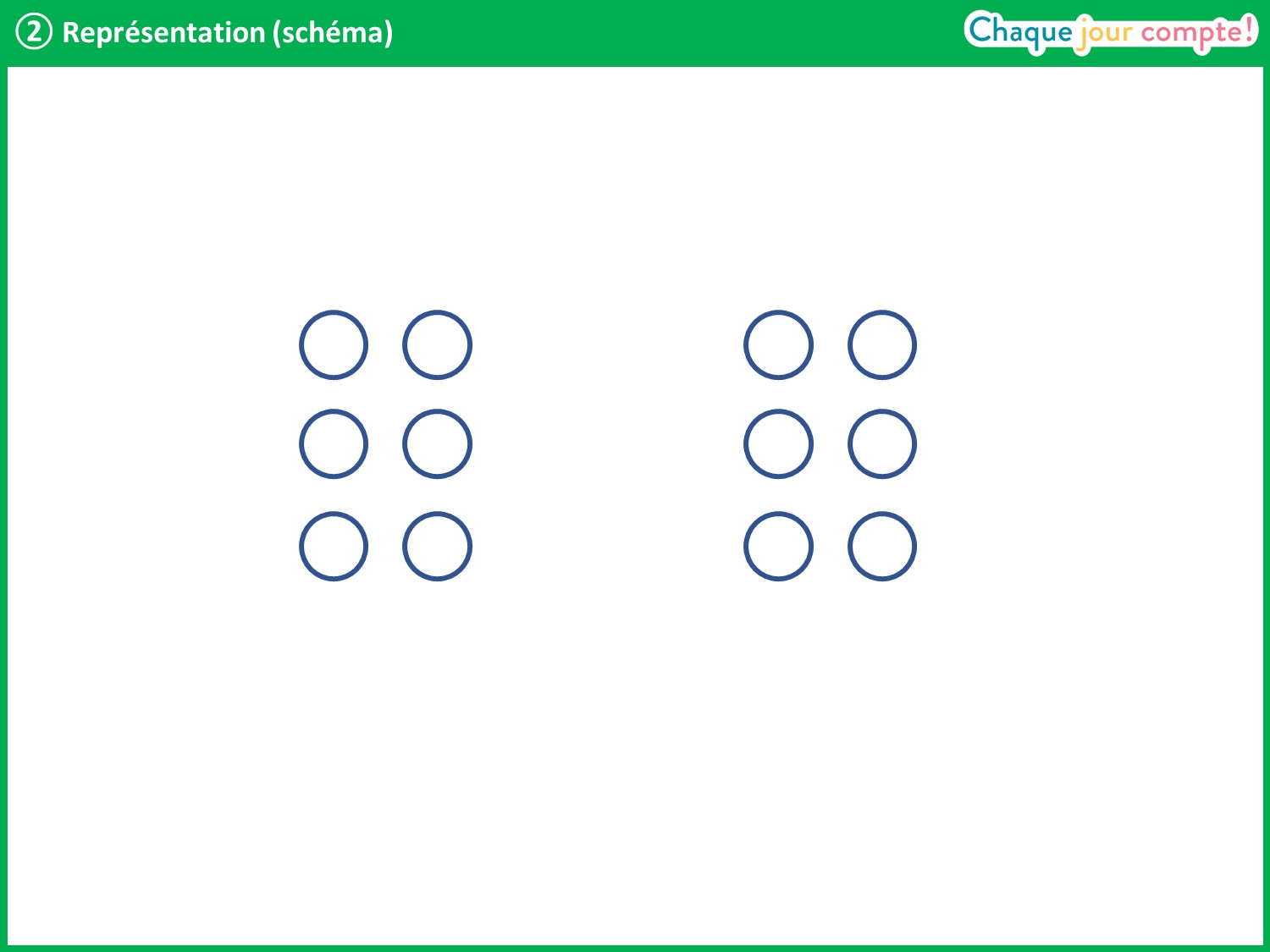 [Speaker Notes: Voici les 6 œufs d’une boite et les 6 œufs de l’autre boite. 
On cherche combien Sarah a utilisé d’œufs en tout. Comment le montre-t-on sur le schéma ?]
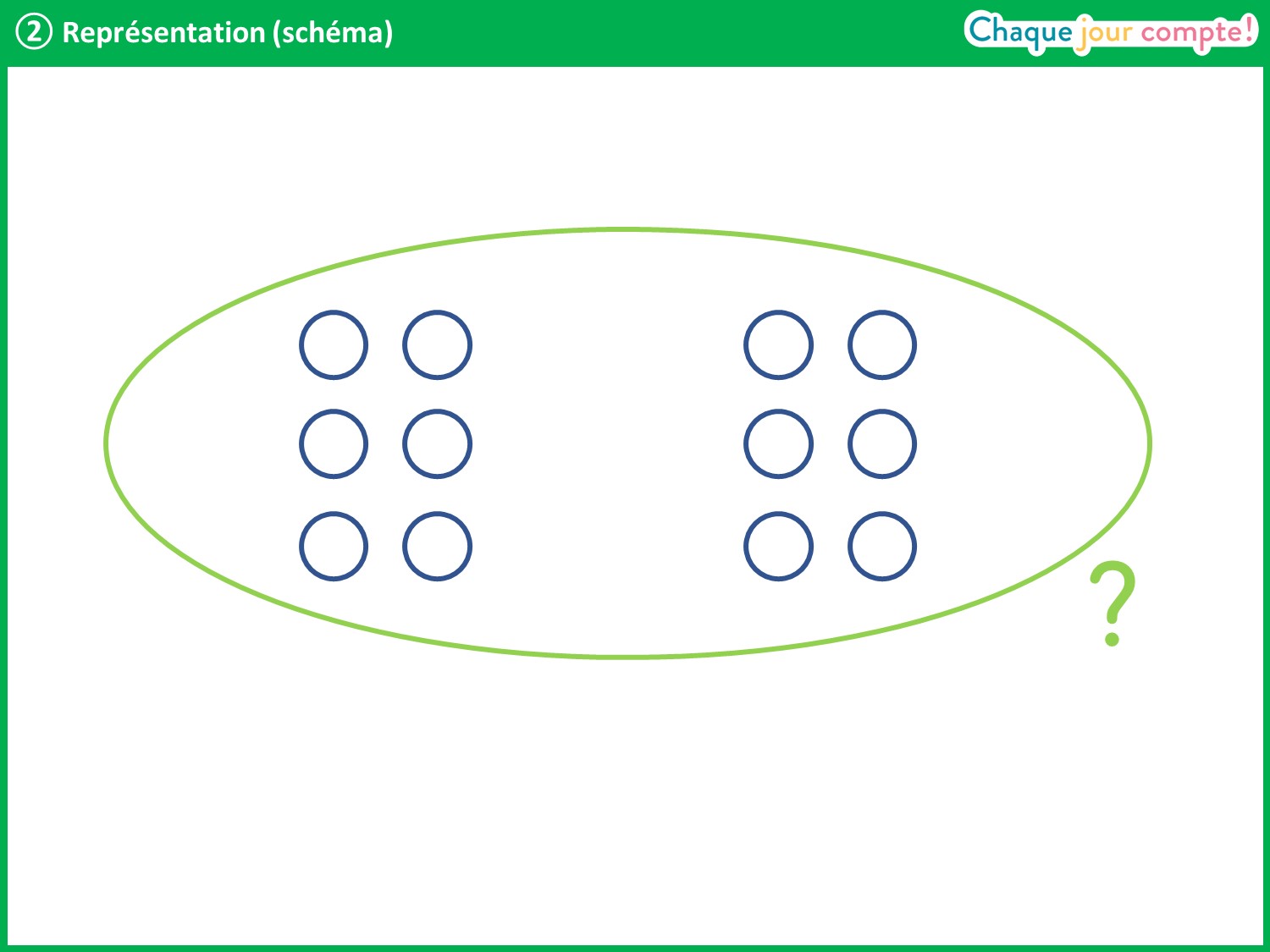 [Speaker Notes: → On entoure tous les œufs et on met un point d’interrogation. On a représenté le problème par un schéma.
Attirer l'attention des élèves sur le fait qu'il y a bien 2 boites de 6 œufs et pas une boite de 2 œufs et une boite de 6 œufs.
On peut aussi représenter le problème avec des réglettes.]
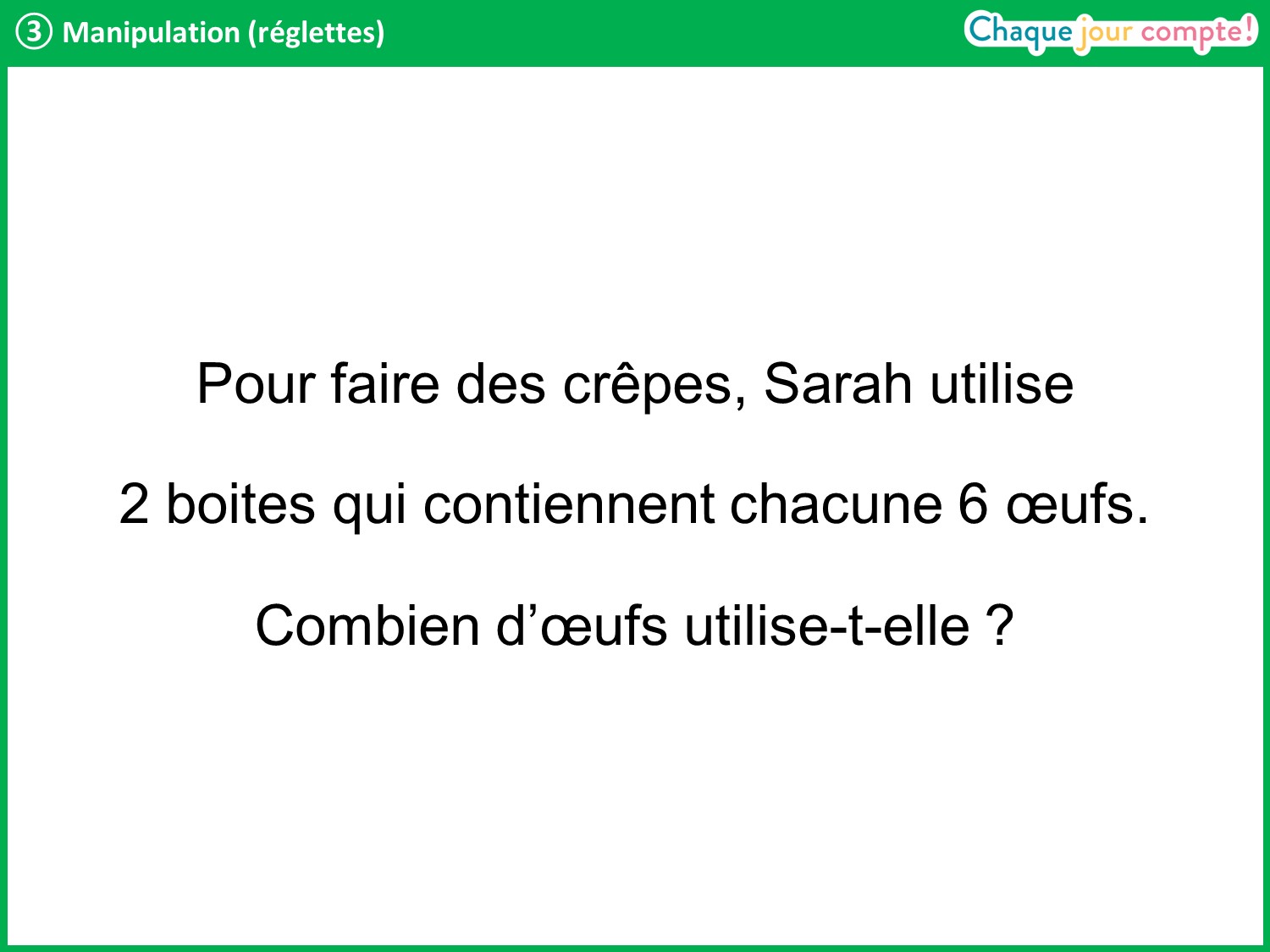 [Speaker Notes: Relire le problème.
Quelles réglettes peut-on prendre pour représenter les 6 œufs de chaque boite ? → Deux réglettes vert foncé.]
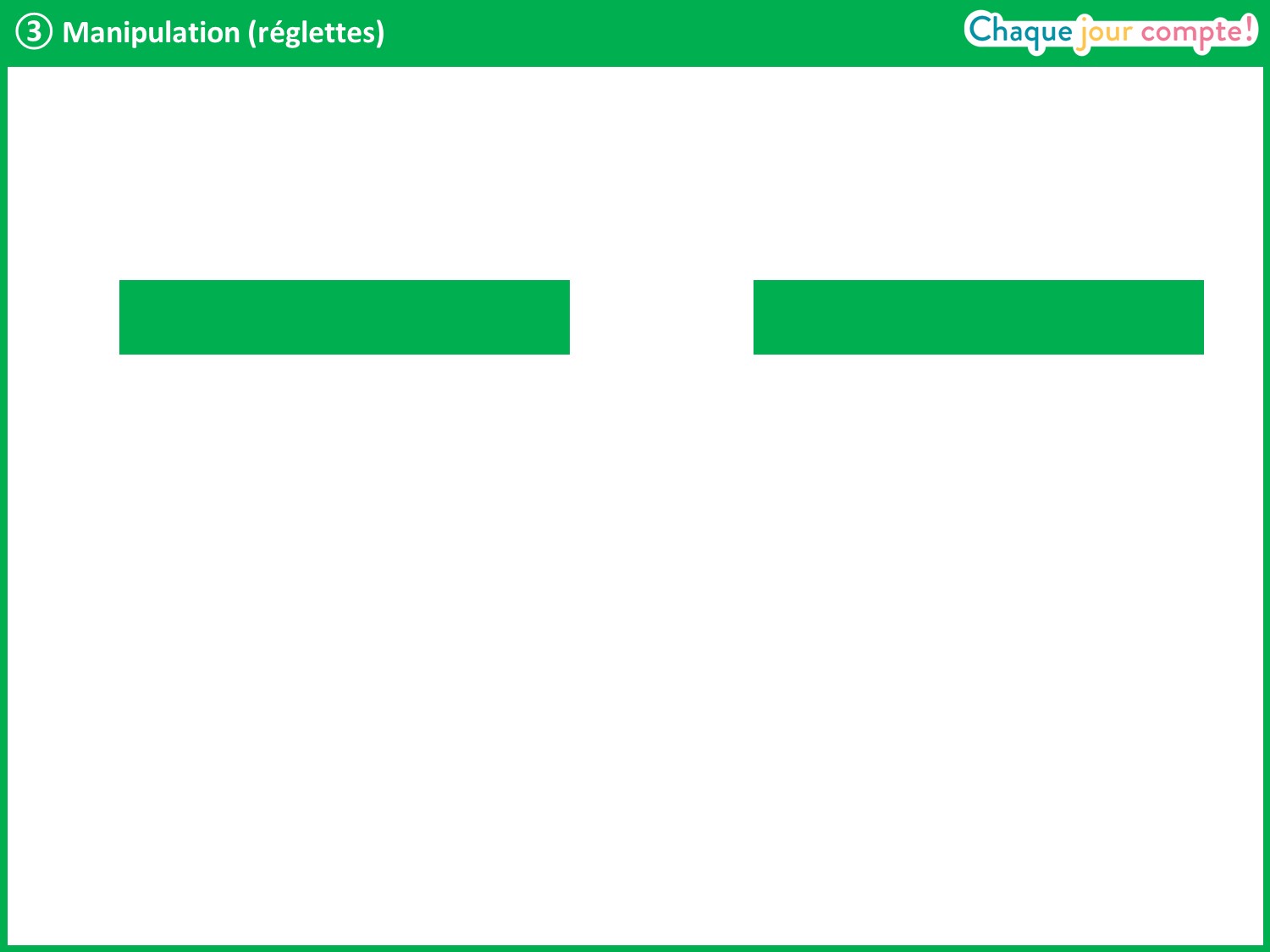 [Speaker Notes: Voici les boites de 6 œufs chacune.
Comment les place-t-on ? → On les place côte à côte car Sarah utilise tous les œufs des 2 boites.]
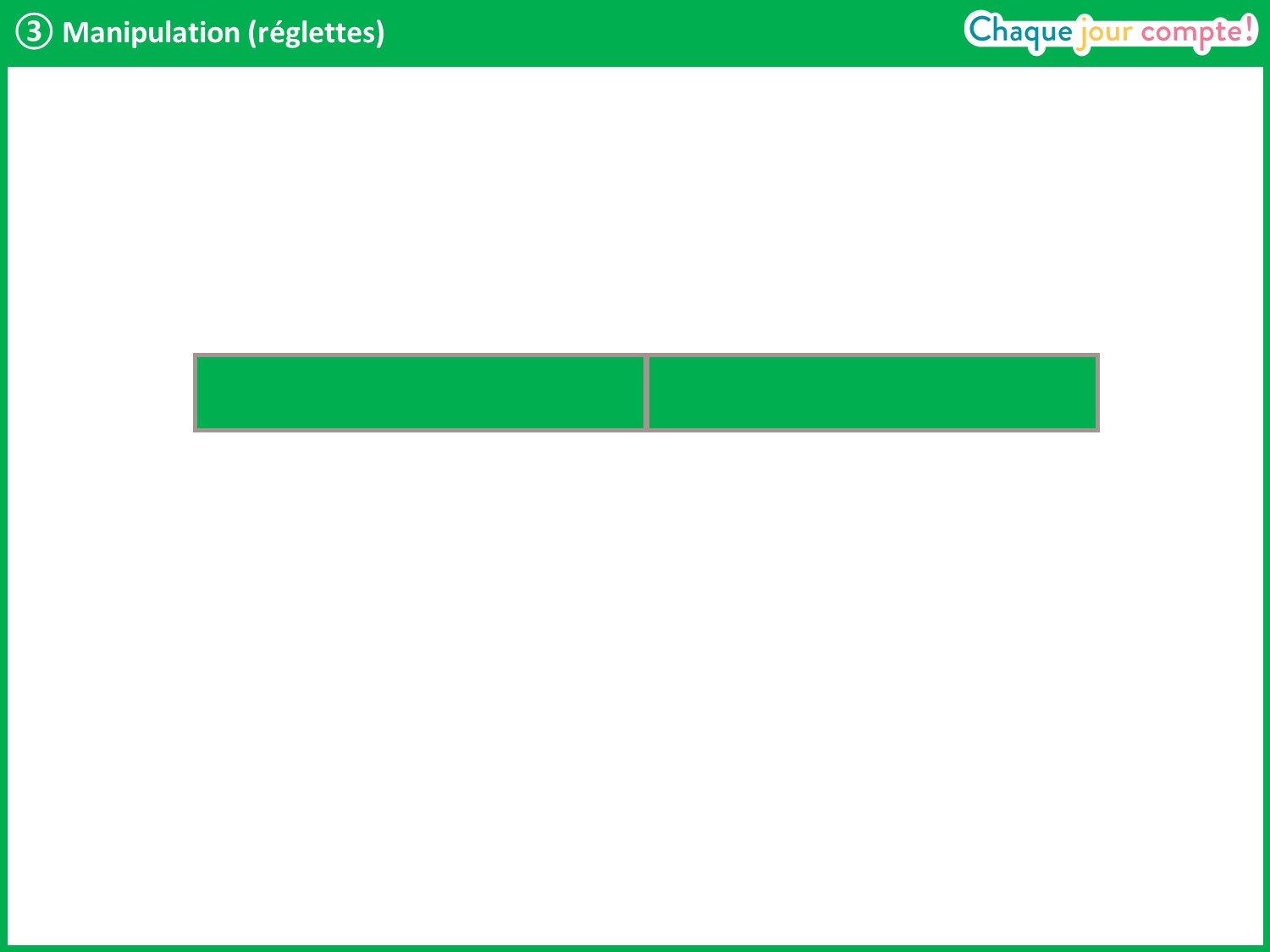 [Speaker Notes: Que cherche-t-on ?
Faire émerger qu’on cherche la réglette qui a la même longueur que les deux réglettes réunies.]
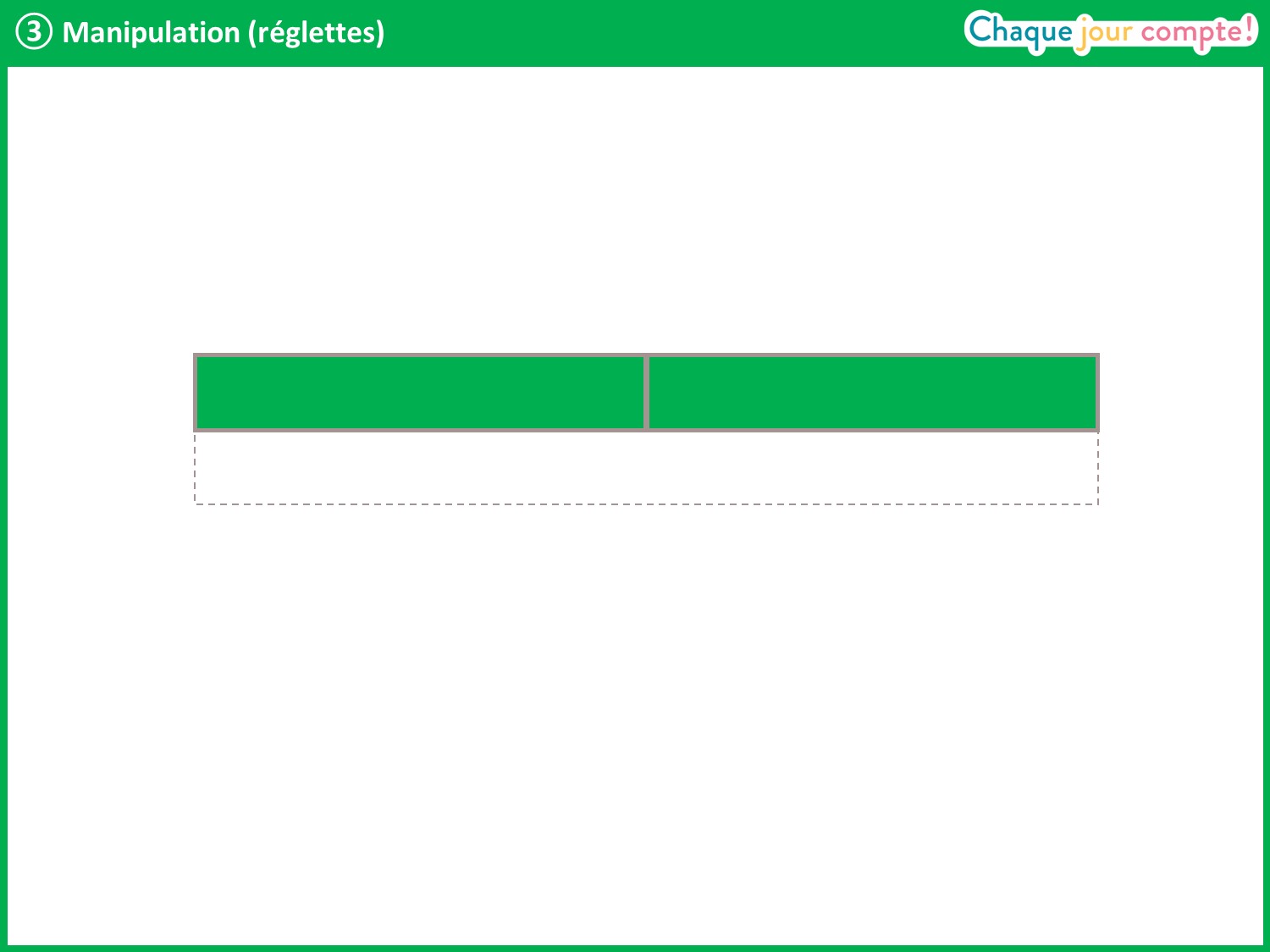 [Speaker Notes: Cette réglette représente le nombre d’œufs que Sarah utilise en tout.]
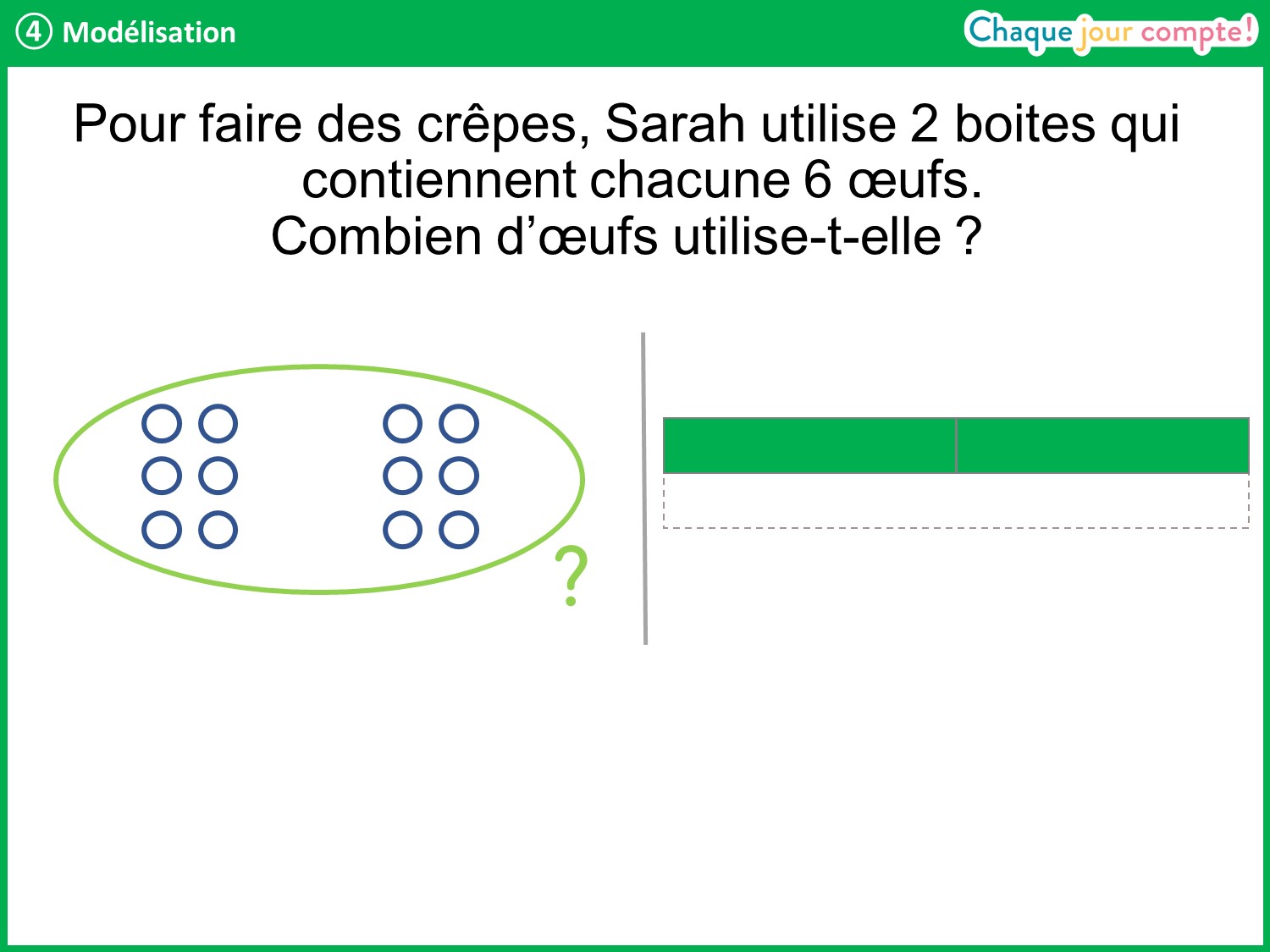 [Speaker Notes: Nous venons de représenter le problème de deux manières différentes : par un schéma et avec les réglettes.
Demander à un élève de donner le calcul qui lui a permis de trouver la réponse au problème.]
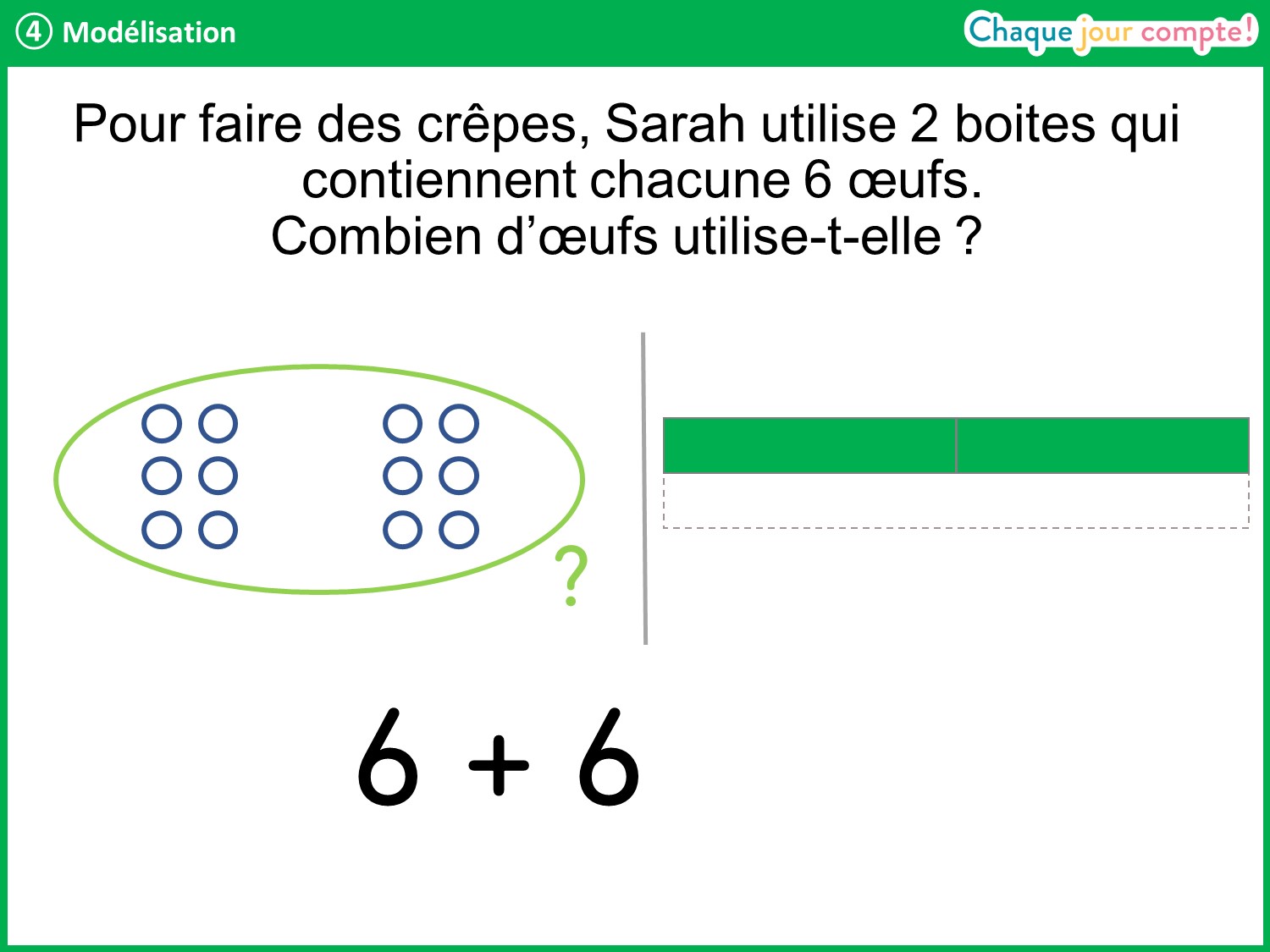 [Speaker Notes: Faire verbaliser par les élèves que l’on cherche combien d'œufs Sarah utilise, ce qu’on obtient en ajoutant les 2 groupes de 6 œufs. 
Cela se traduit par une addition  : 6 + 6 = ?
Laisser un temps aux élèves, puis demander à un élève la réponse à ce calcul.]
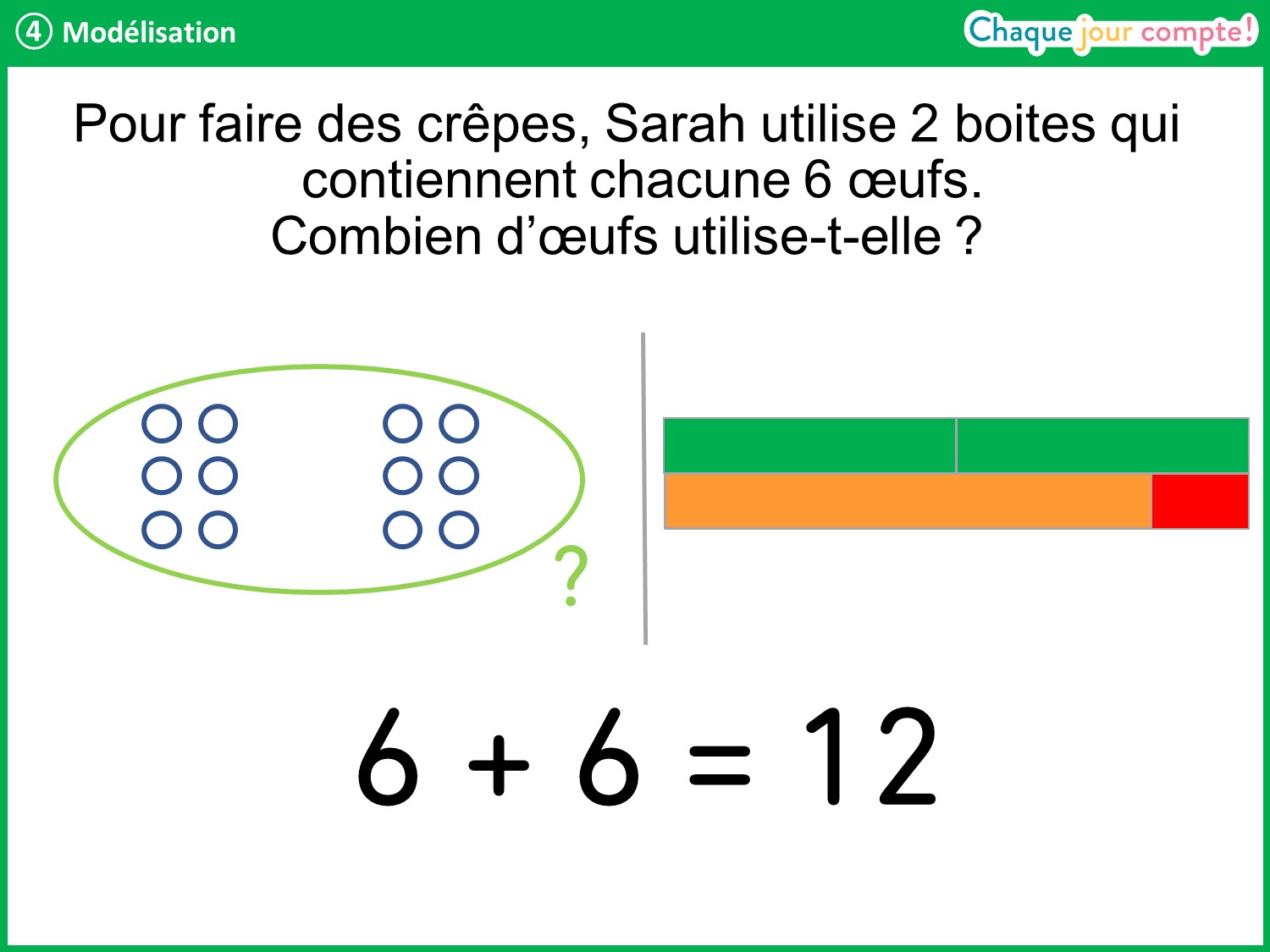 [Speaker Notes:   6 + 6 = 12
Demander à un élève de formuler une phrase réponse.]
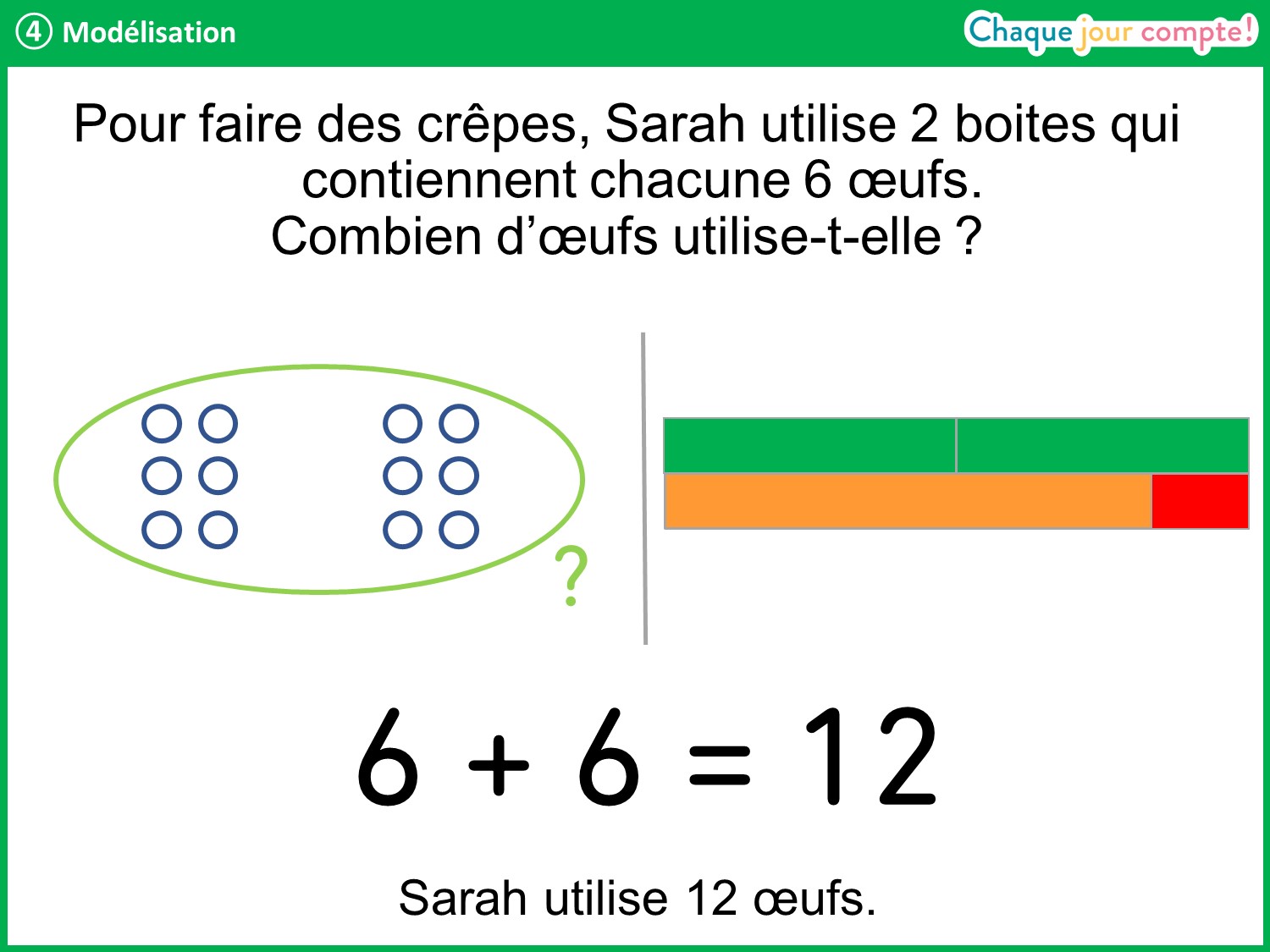 [Speaker Notes:  Sarah utilise 12 œufs.
Ici c’est un problème où l’on connait les deux parties et on cherche le tout.]
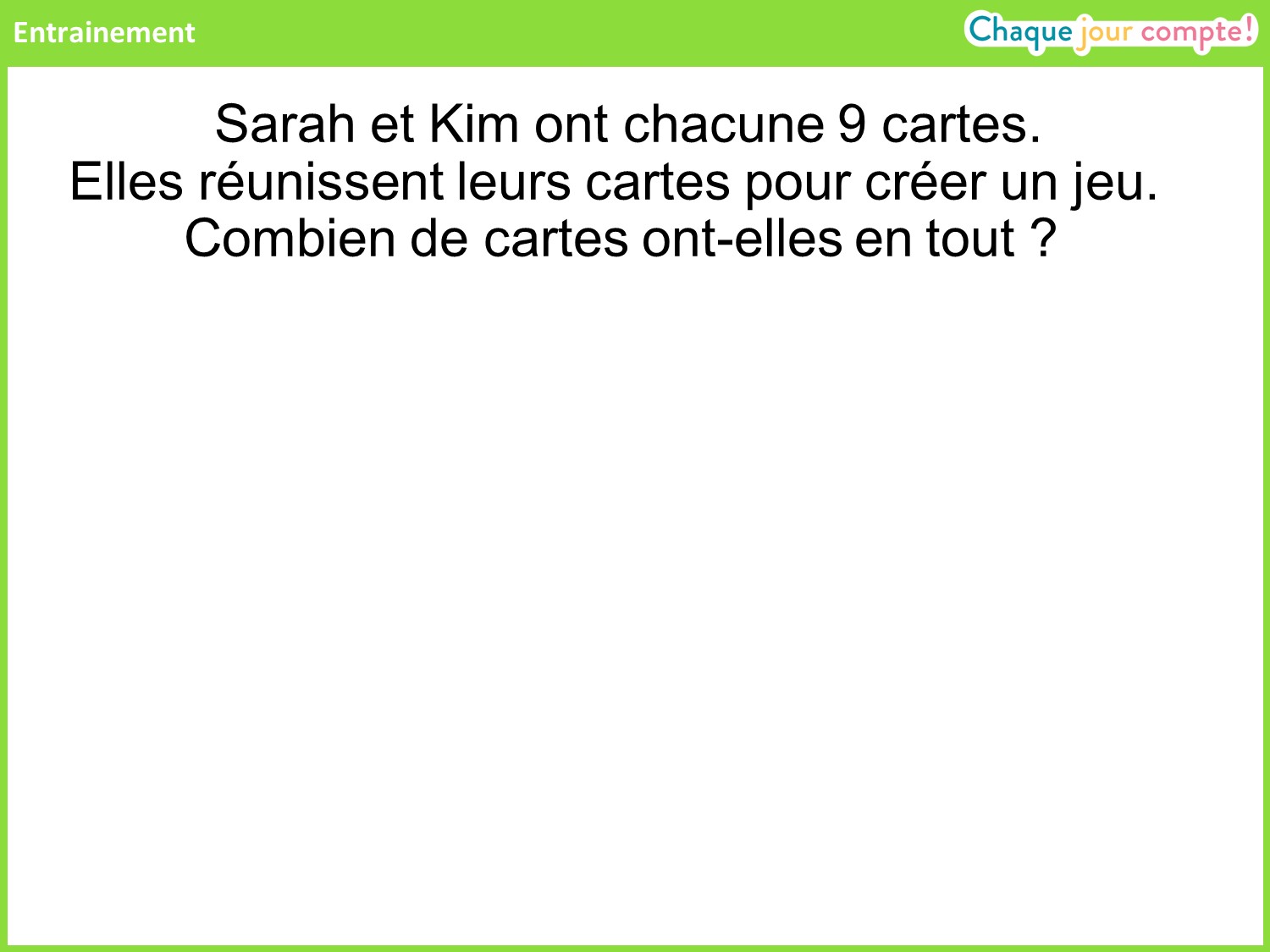 [Speaker Notes: Voici un autre problème que vous allez résoudre sur votre ardoise. 
Lire le problème et le faire reformuler par les élèves. 
Laisser les élèves chercher ; les inciter à faire un schéma ou à utiliser leurs réglettes.
Faire une correction rapide avec schéma, schéma de réglettes et modélisation. 
Calcul : 9 + 9 = 18.
Phrase réponse : Sarah et Kim ont 18 cartes en tout.]
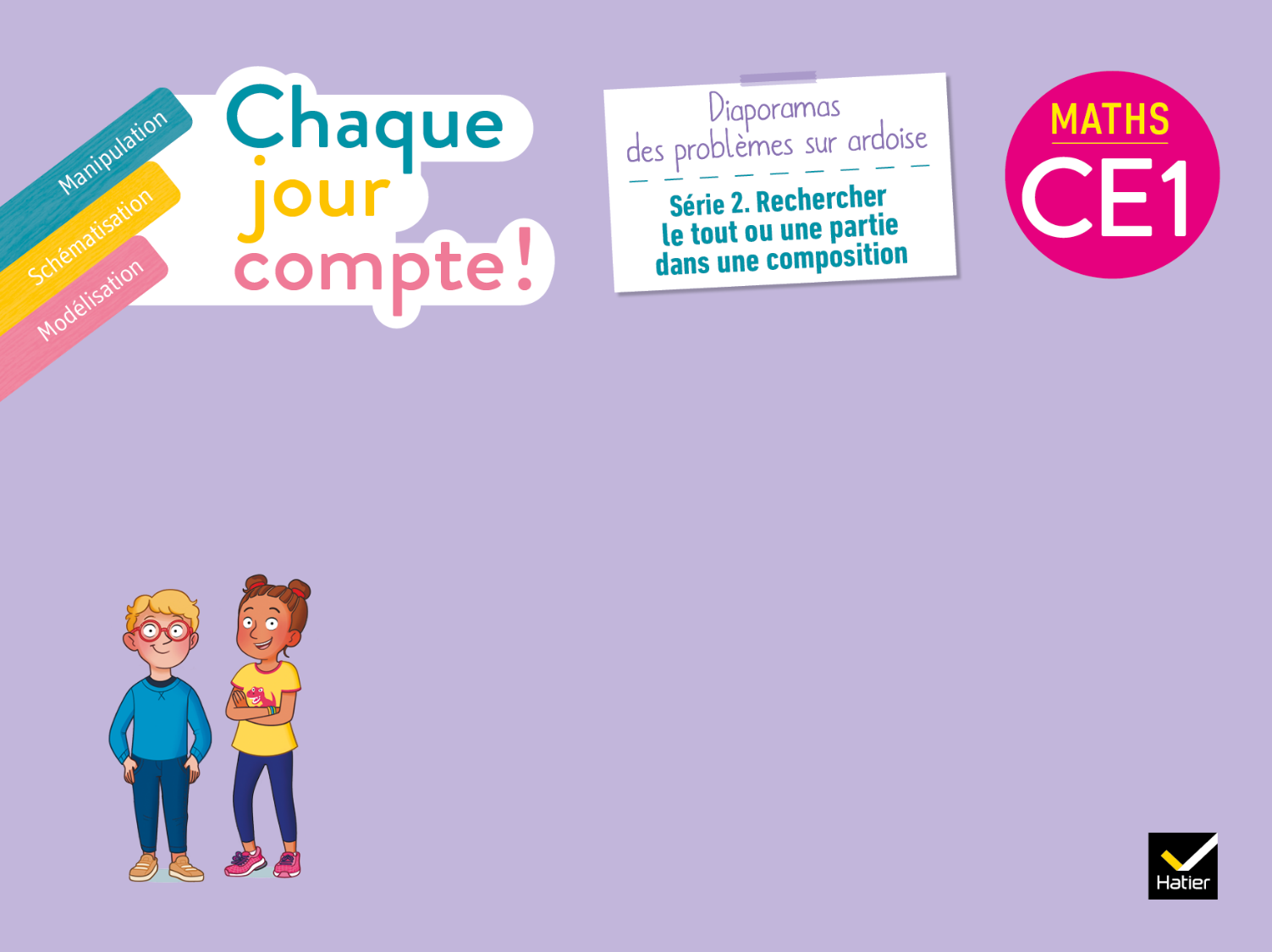 Séance 11
Réservé à la vidéoprojection
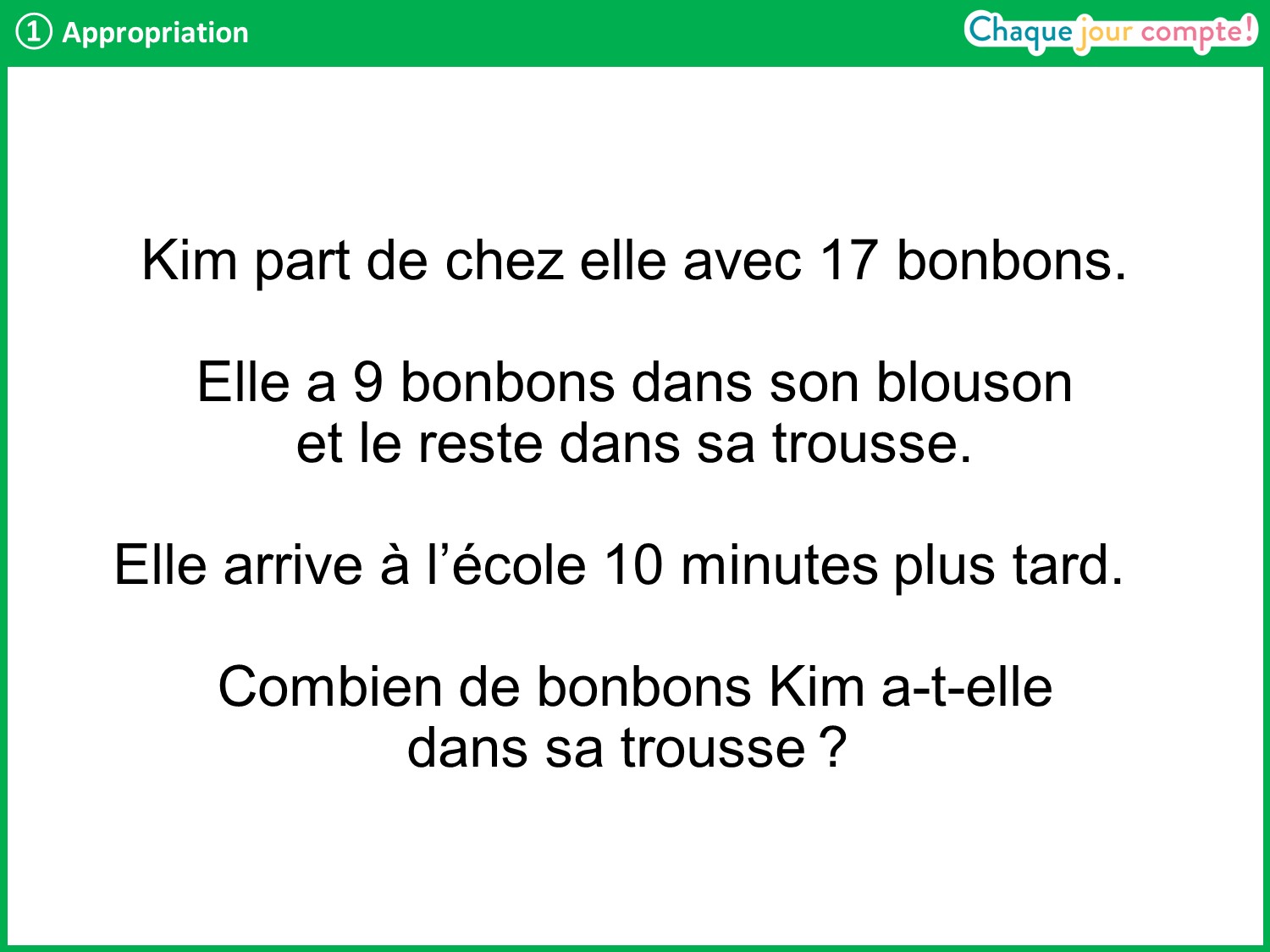 [Speaker Notes: Lire l’énoncé.
Vérifier que les élèves ont compris le problème en demandant à l’un d’eux de le « raconter ».
Que cherche-t-on ? → On cherche combien de bonbons Kim a dans sa trousse. 
L’information « elle arrive à l’école 10 minutes plus tard » aide-t-elle à résoudre le problème ? → Non. 
Prenez vos ardoises et trouvez la réponse à ce problème. Vous pouvez faire un schéma ou utiliser les réglettes pour vous aider.
Laisser un temps aux élèves, puis reprendre en collectif : que cherche-t-on ? → On cherche combien de bonbons Kim a dans sa trousse. 
Quelles informations avons-nous ? → Elle a 17 bonbons en tout. 
Ici, on connait le tout et on cherche une partie.]
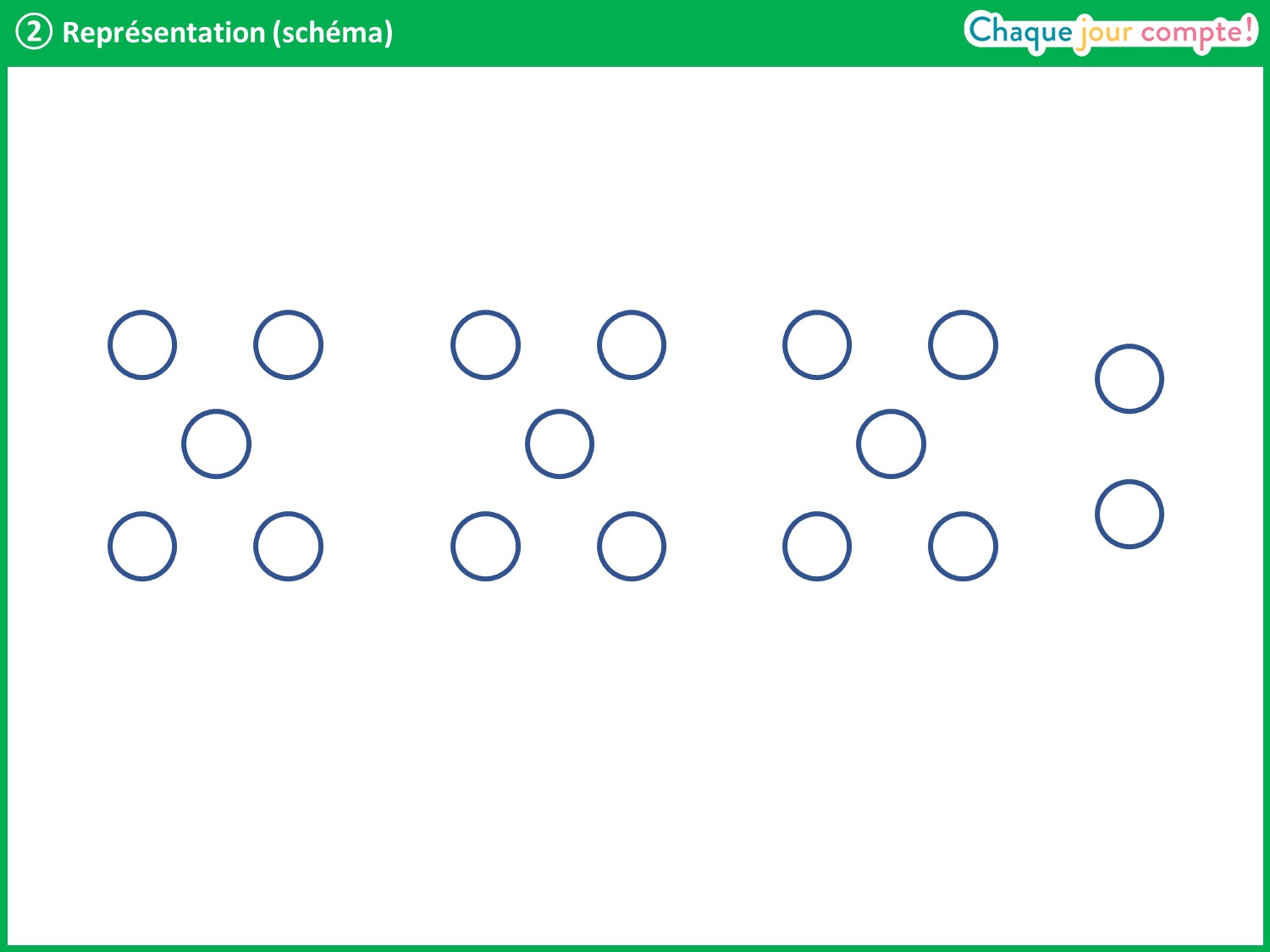 [Speaker Notes: Voici les 17 bonbons que Kim a en tout. 
On sait qu’elle en a 9 dans son blouson. Comment le montre-t-on sur le schéma ? 
Faire émerger qu’on entoure 9 bonbons parmi les 17.]
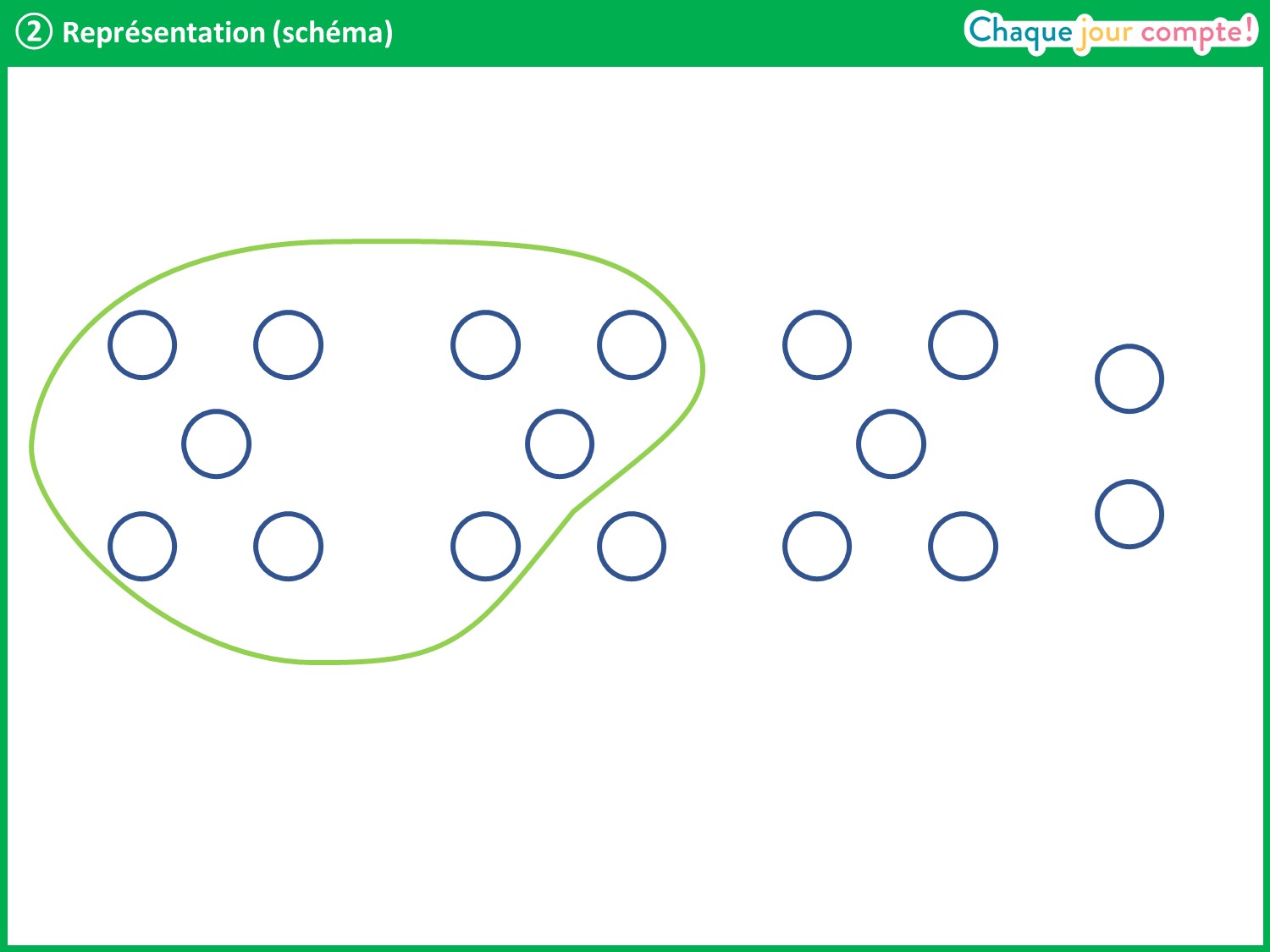 [Speaker Notes: Voici les 9 bonbons qu’elle a dans son blouson. 
Que cherche-t-on ? → On cherche combien il y a de bonbons dans la trousse.
Faire émerger qu’on peut barrer les bonbons qui sont dans le blouson pour mettre en évidence ceux qui restent.]
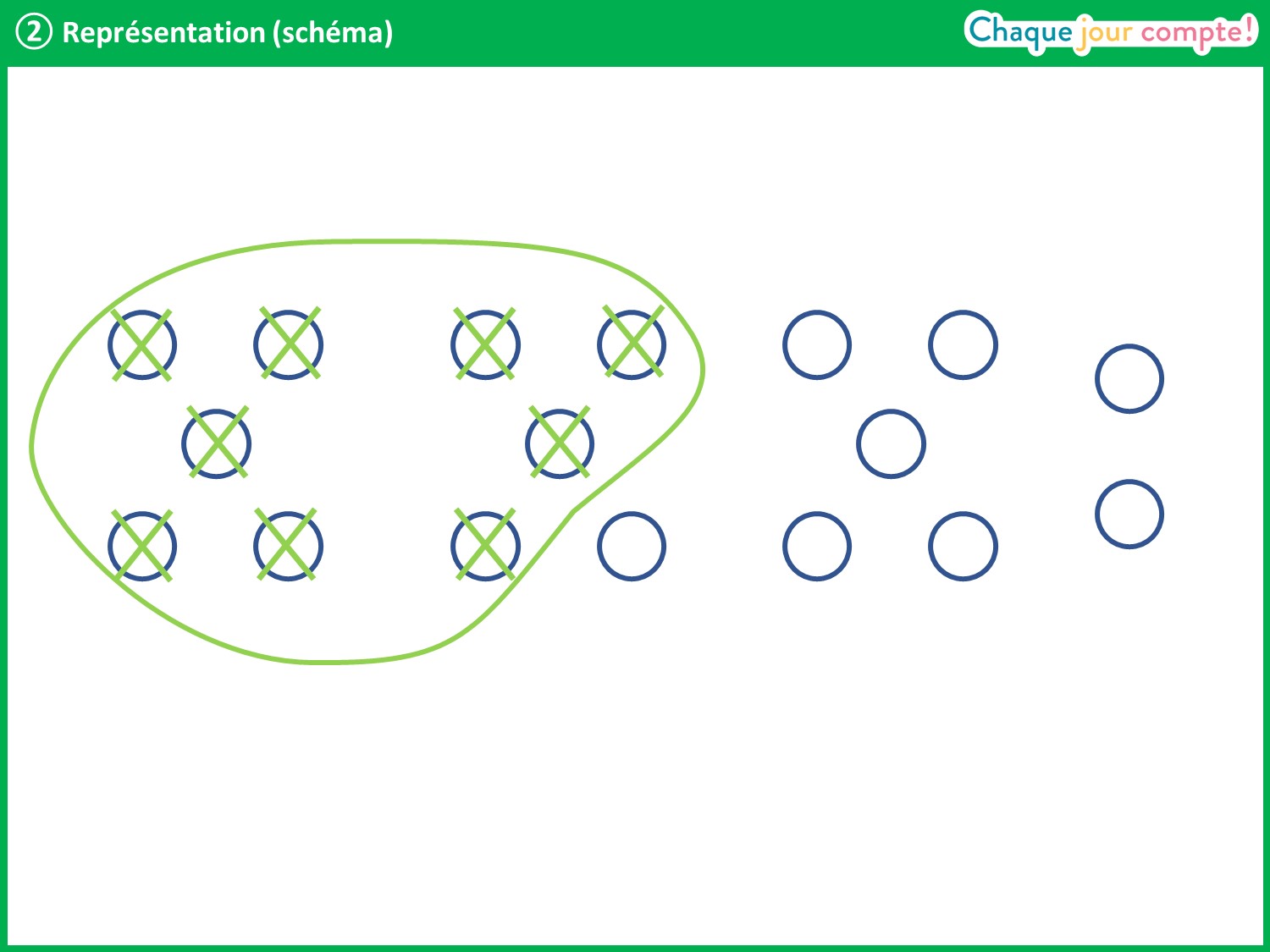 [Speaker Notes: Comment met-on en évidence les bonbons qui sont dans la trousse ? 
Faire émerger qu’on entoure le reste des bonbons et que l’on met un point d’interrogation car c’est ce que l’on cherche.]
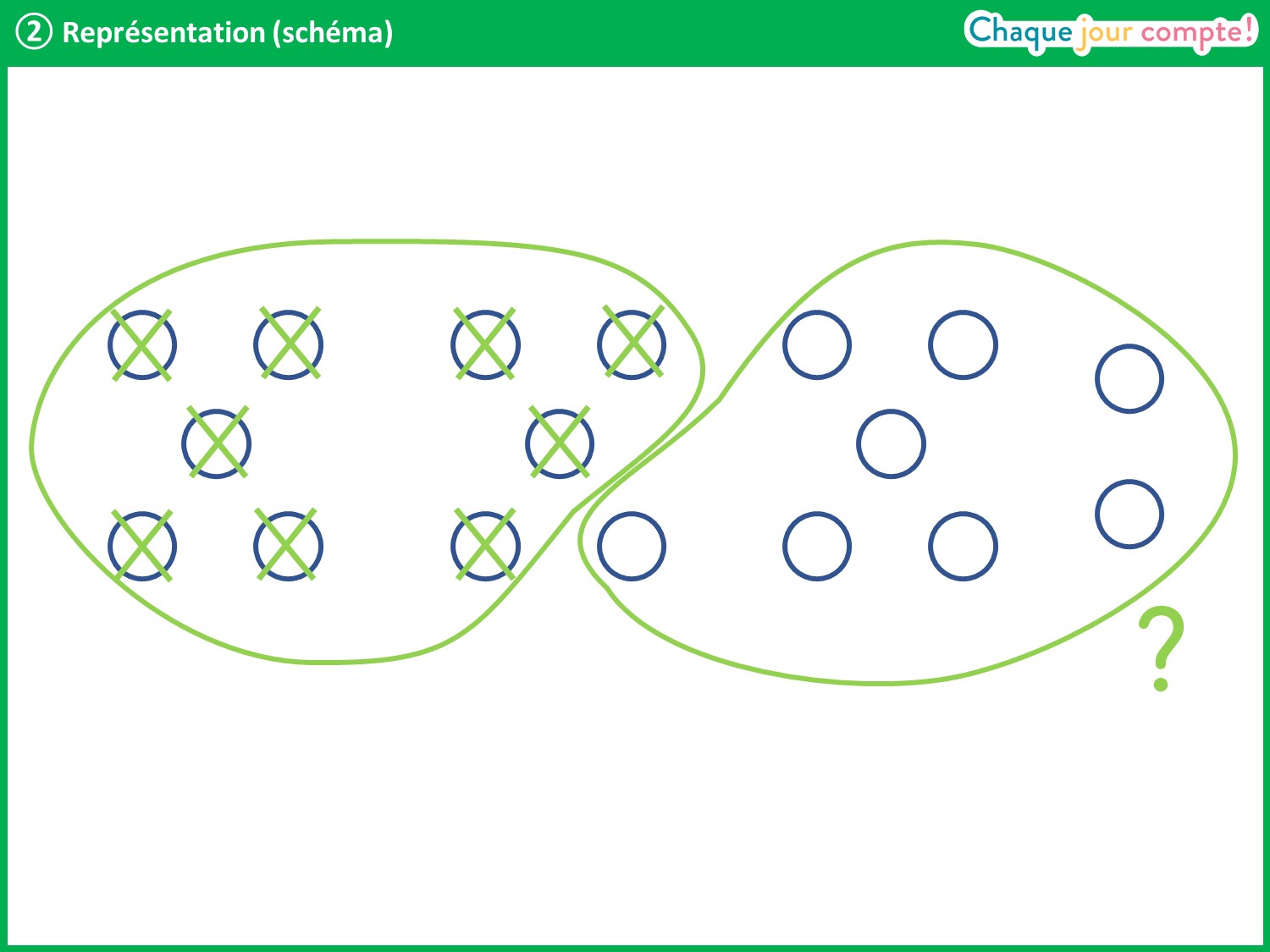 [Speaker Notes: On a représenté le problème par un schéma.
On peut aussi représenter le problème avec des réglettes.]
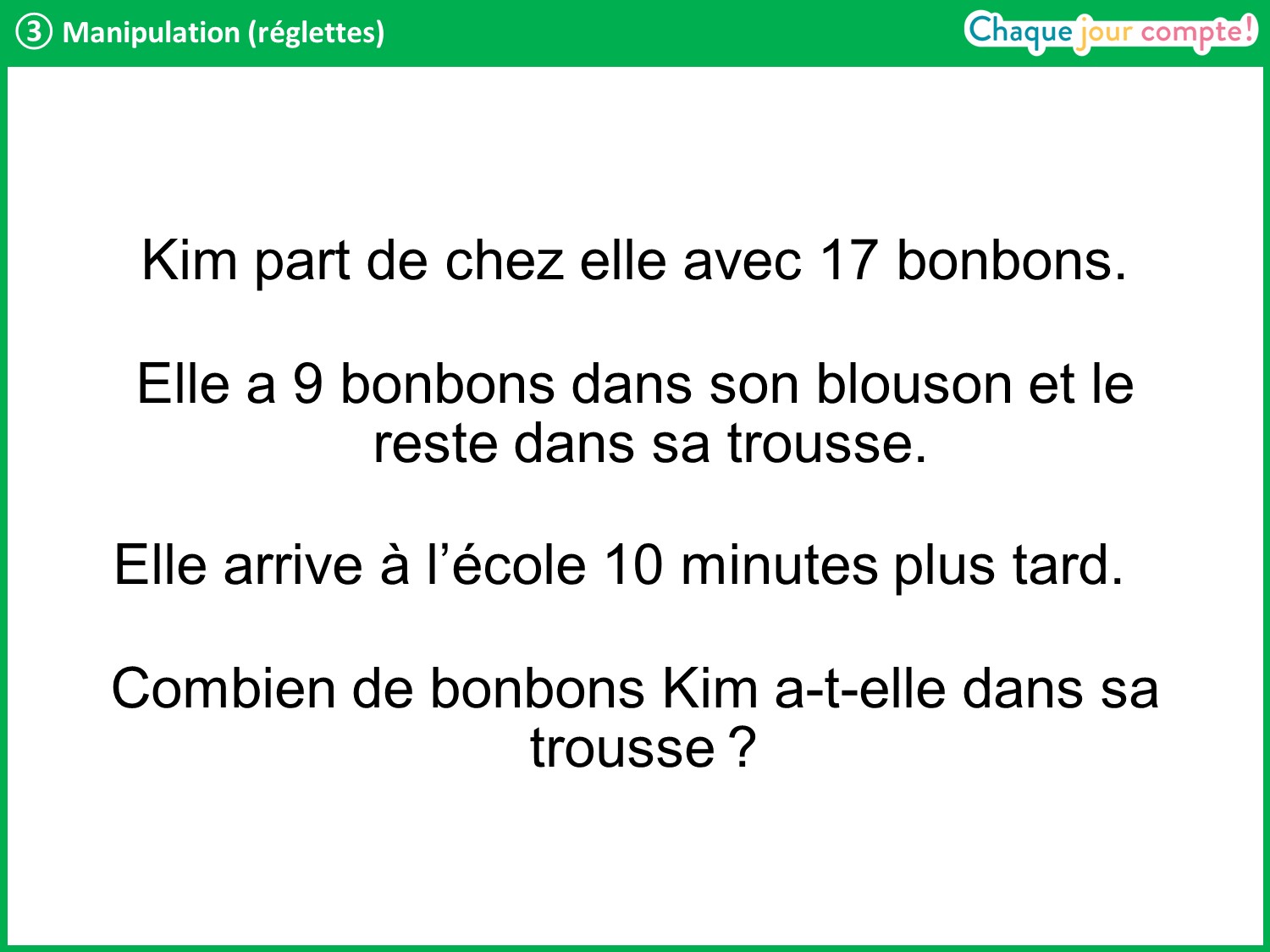 [Speaker Notes: Relire le problème.
Quelles réglettes peut-on prendre pour représenter les 17 bonbons que Kim a en tout ? → Une réglette orange et une réglette noire. 
On les met bout à bout pour former 17.]
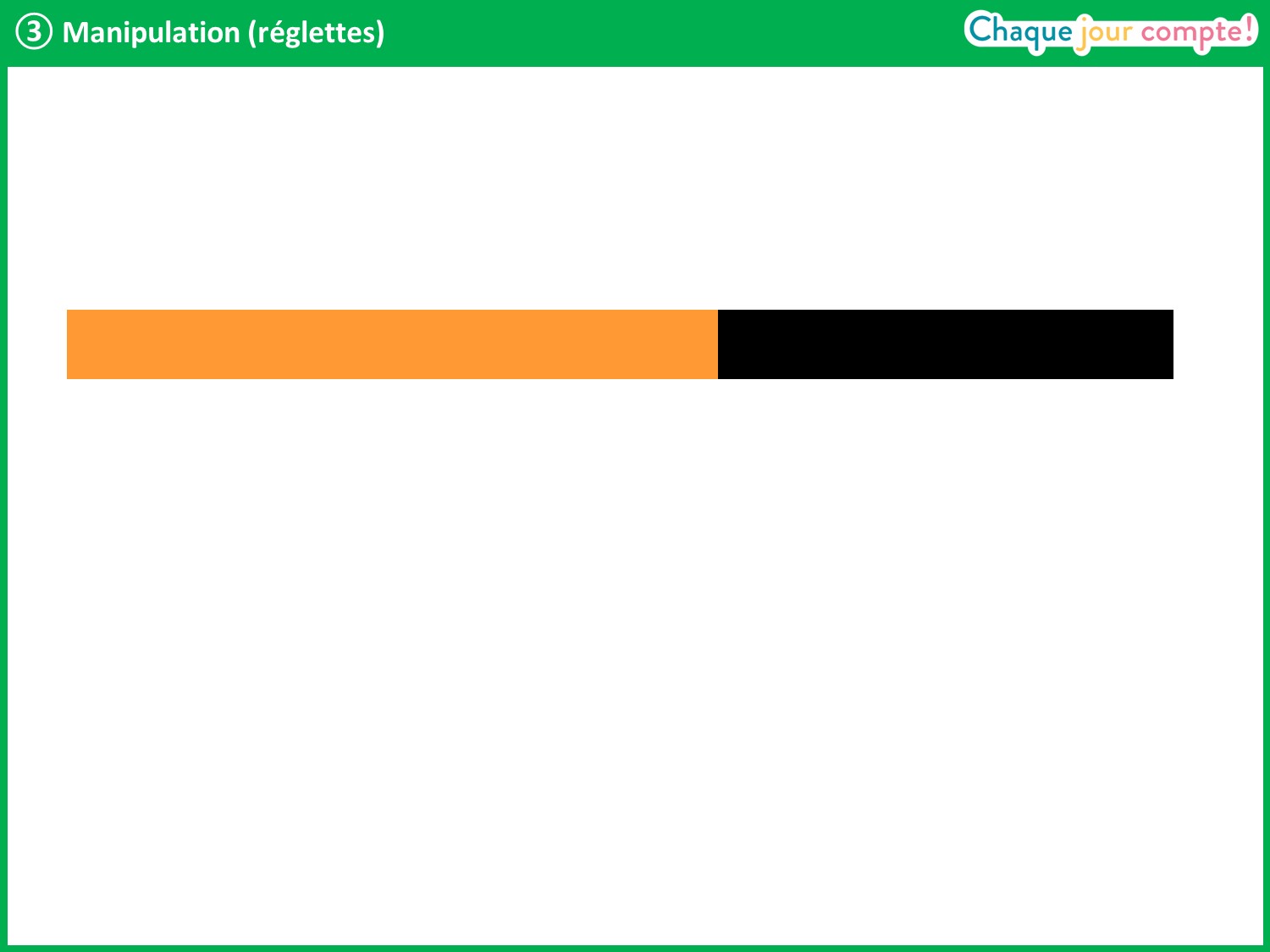 [Speaker Notes: Voici les 17 bonbons qu’elle a en tout.
Quelle réglette prend-on pour représenter les 9 bonbons qu’elle a dans son blouson ? → Une réglette bleue.
Comment la place-t-on ? → On la place sous les réglettes orange et noire car les 9 bonbons font partie des 17 bonbons.]
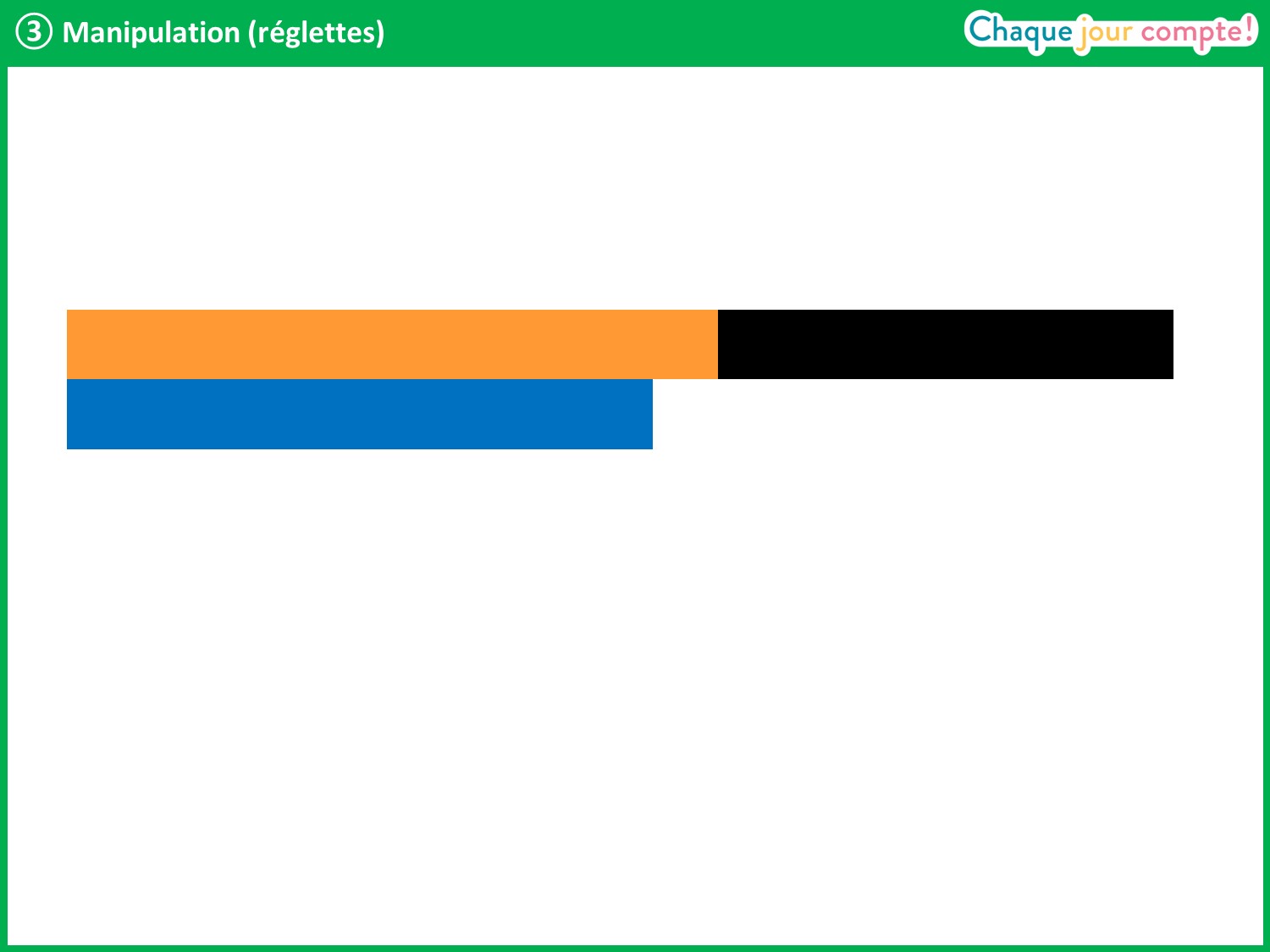 [Speaker Notes: Que cherche-t-on ?
Faire émerger qu’on cherche la réglette qui reste si on enlève la réglette bleue au train des réglettes orange et noire.]
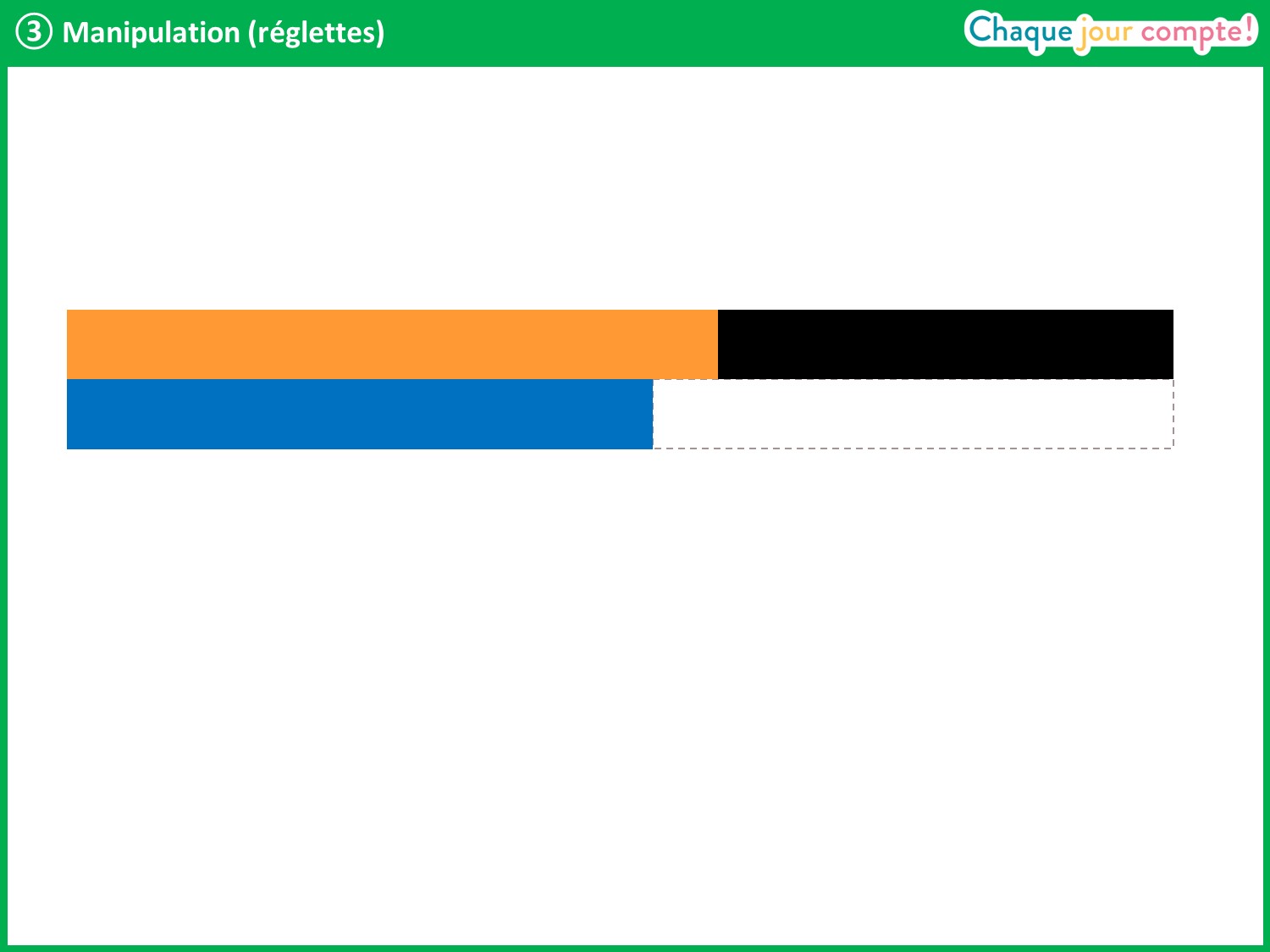 [Speaker Notes: Cette réglette représente le nombre de bonbons que Kim a dans sa trousse.]
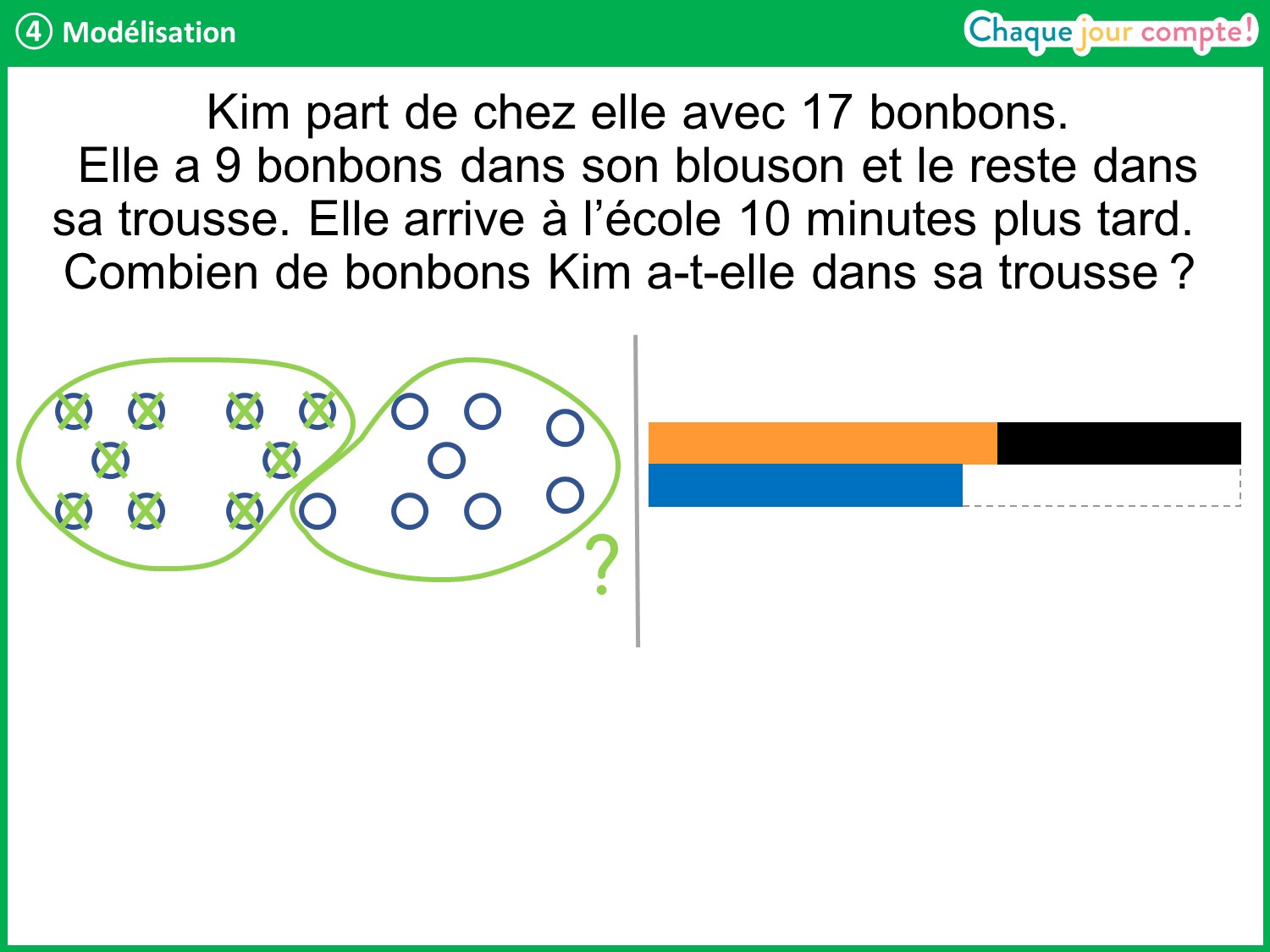 [Speaker Notes: Nous venons de représenter le problème de deux manières différentes : par un schéma et avec les réglettes.
Demander à un élève quel calcul il a écrit pour trouver la réponse au problème.]
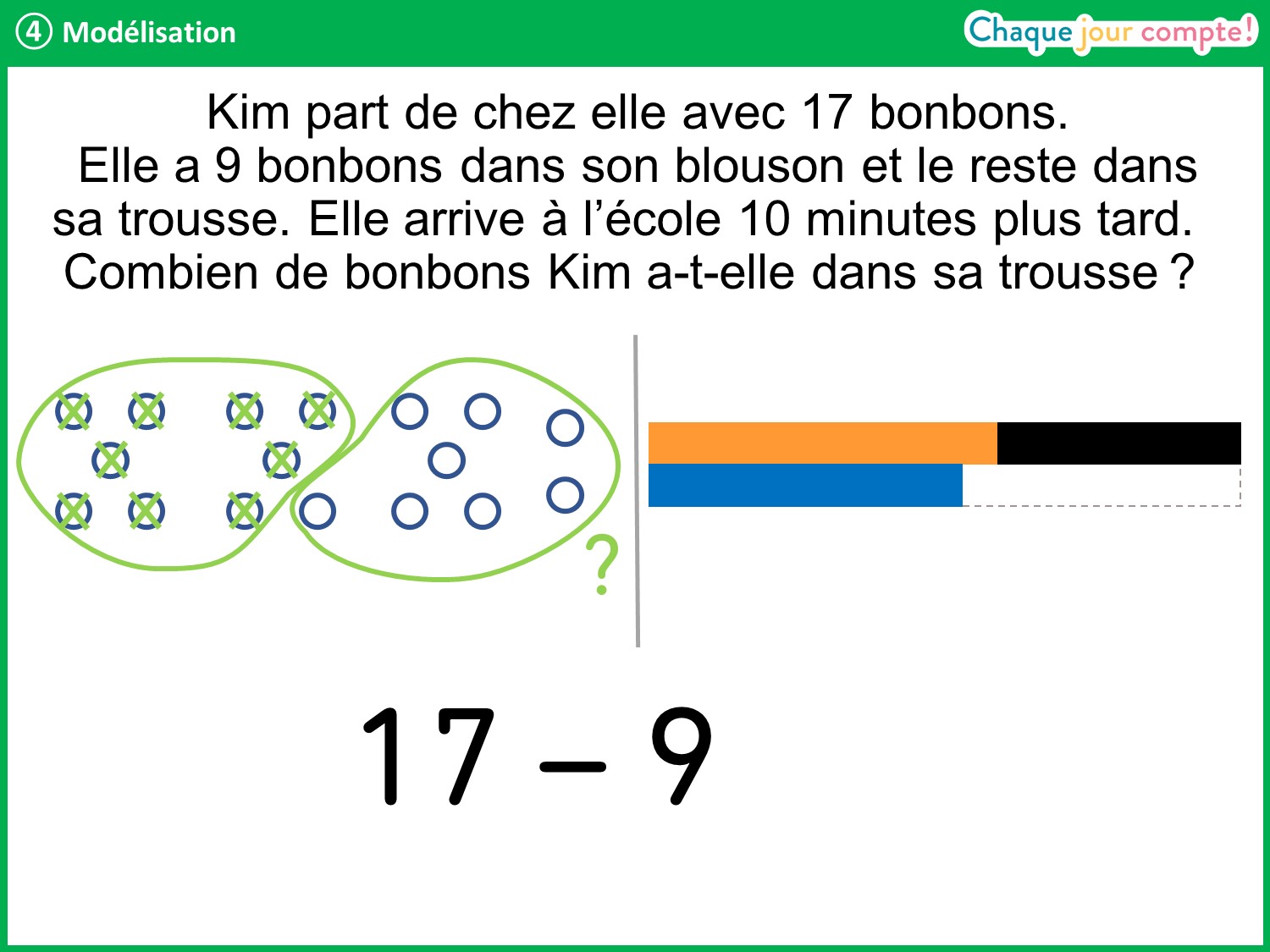 [Speaker Notes: Faire verbaliser que l’on cherche ce qu’on obtient si on enlève les 9 bonbons des 17. 
Cela se traduit par une soustraction : 17 – 9 = ?
Interroger un élève sur le résultat.]
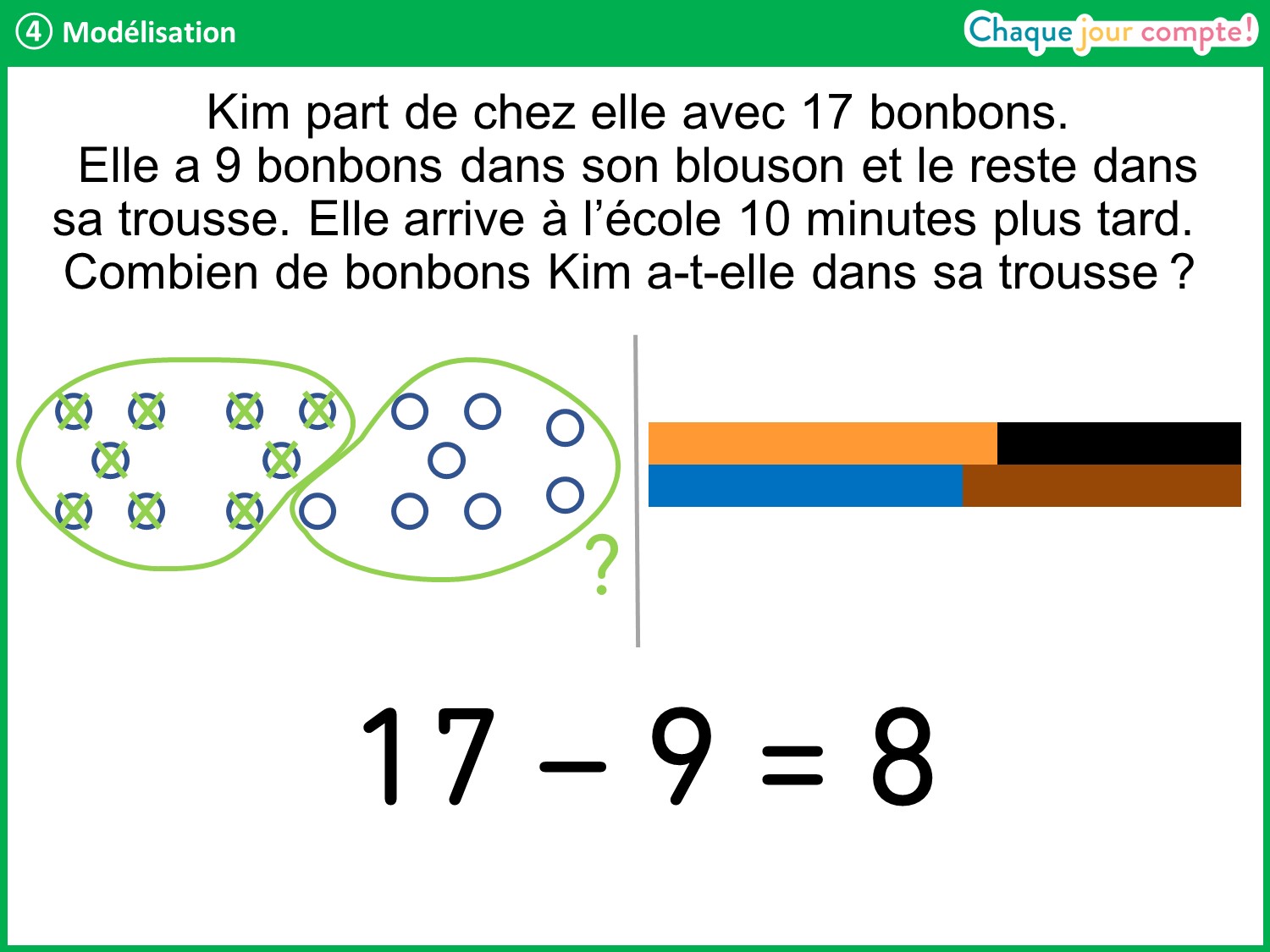 [Speaker Notes:  17 – 9 = 8.
Demander à un élève de formuler une phrase réponse.]
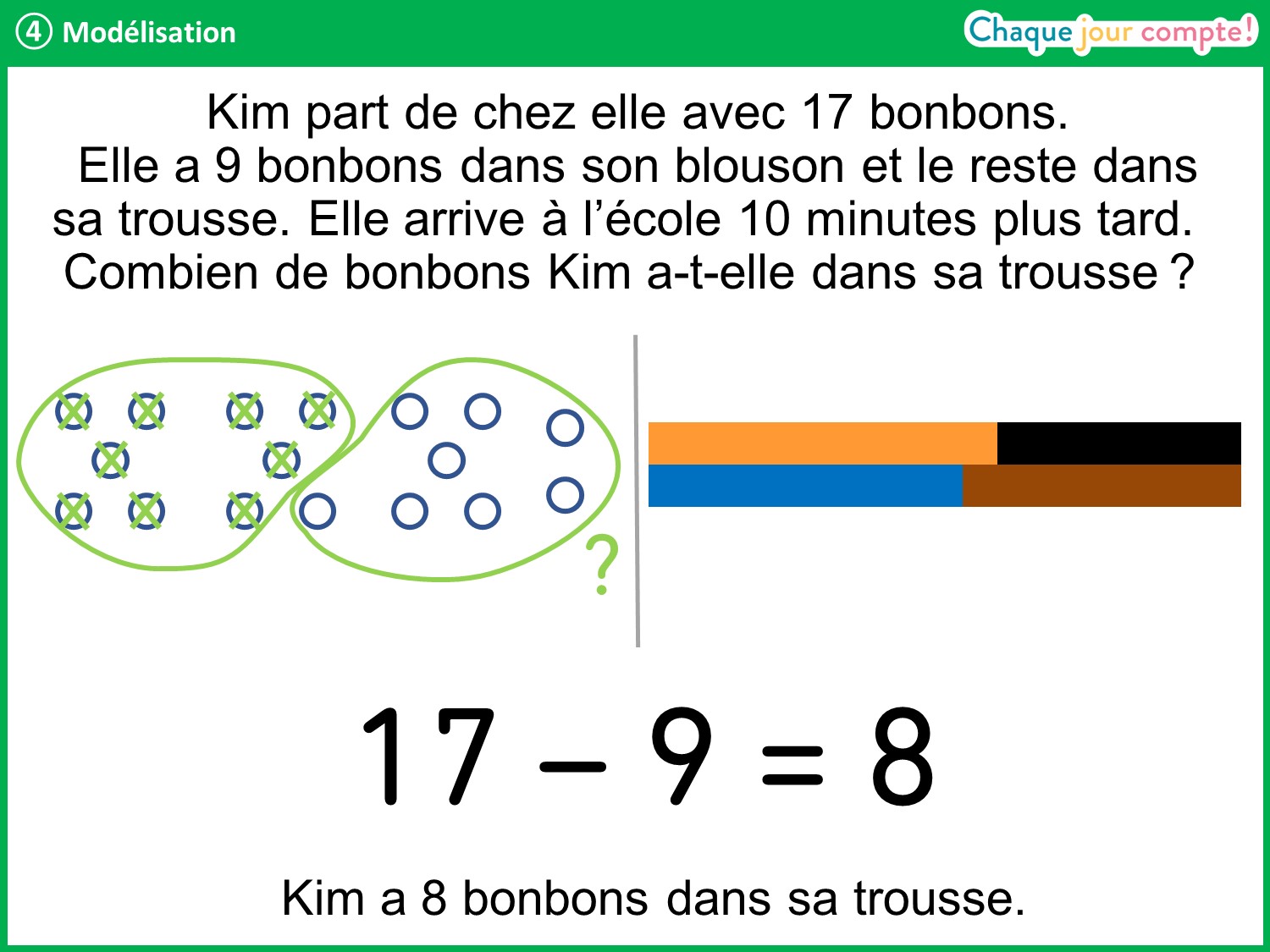 [Speaker Notes:  Kim a 8 bonbons dans sa trousse.
Ici c’est un problème où l’on connait le tout et une des parties et où l’on cherche l’autre partie.]
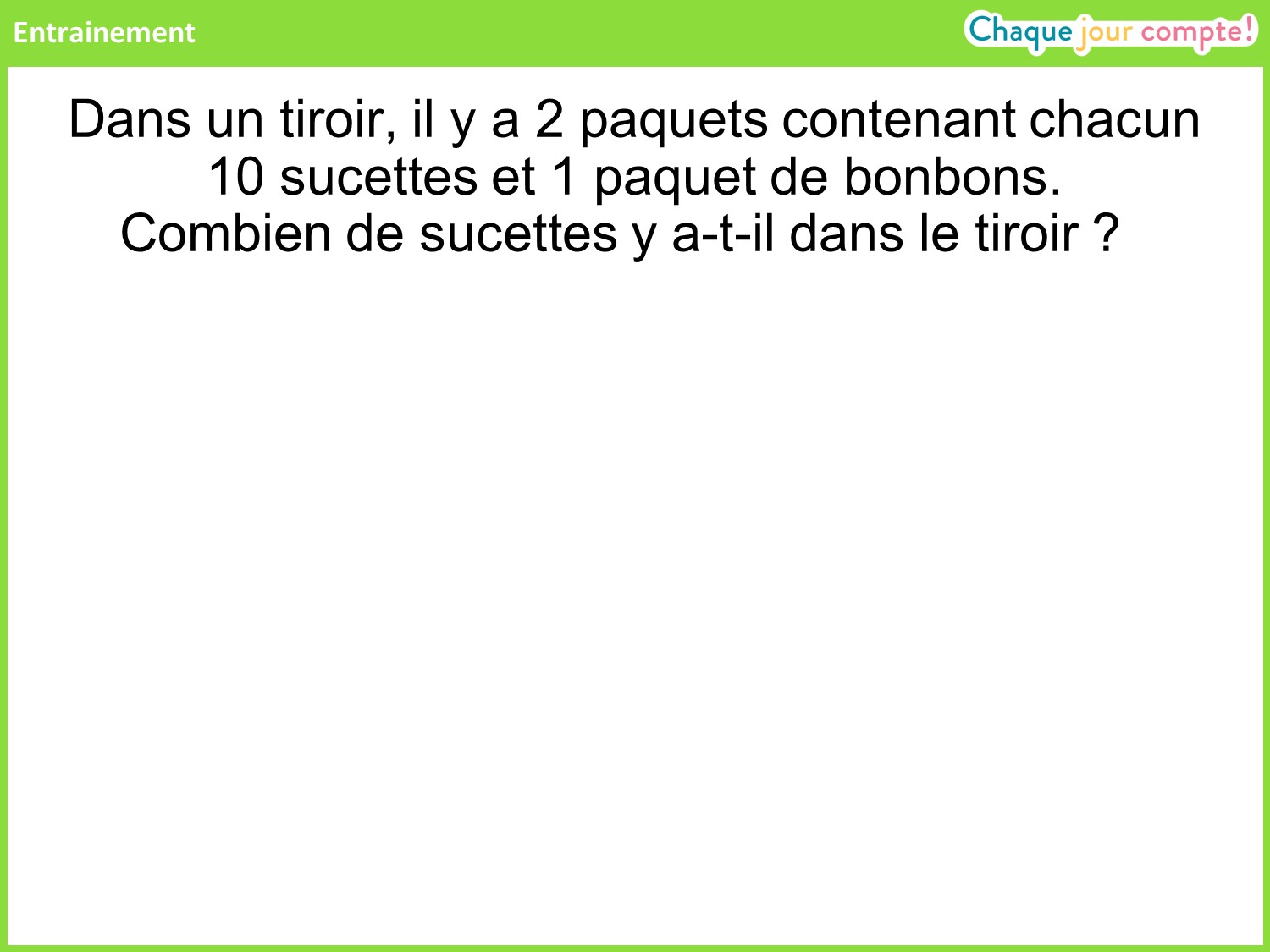 [Speaker Notes: Voici un autre problème que vous allez résoudre sur votre ardoise. 
Lire le problème (qui contient une donnée inutile) et le faire reformuler par les élèves. 
Laisser les élèves chercher ; les inciter à faire un schéma ou à utiliser leurs réglettes. 
Faire une correction rapide avec schéma, schéma de réglettes et modélisation. Faire repérer la donnée inutile.
Calcul : 10 + 10 = 20.
Phrase réponse : Il y a 20 sucettes dans le tiroir.]
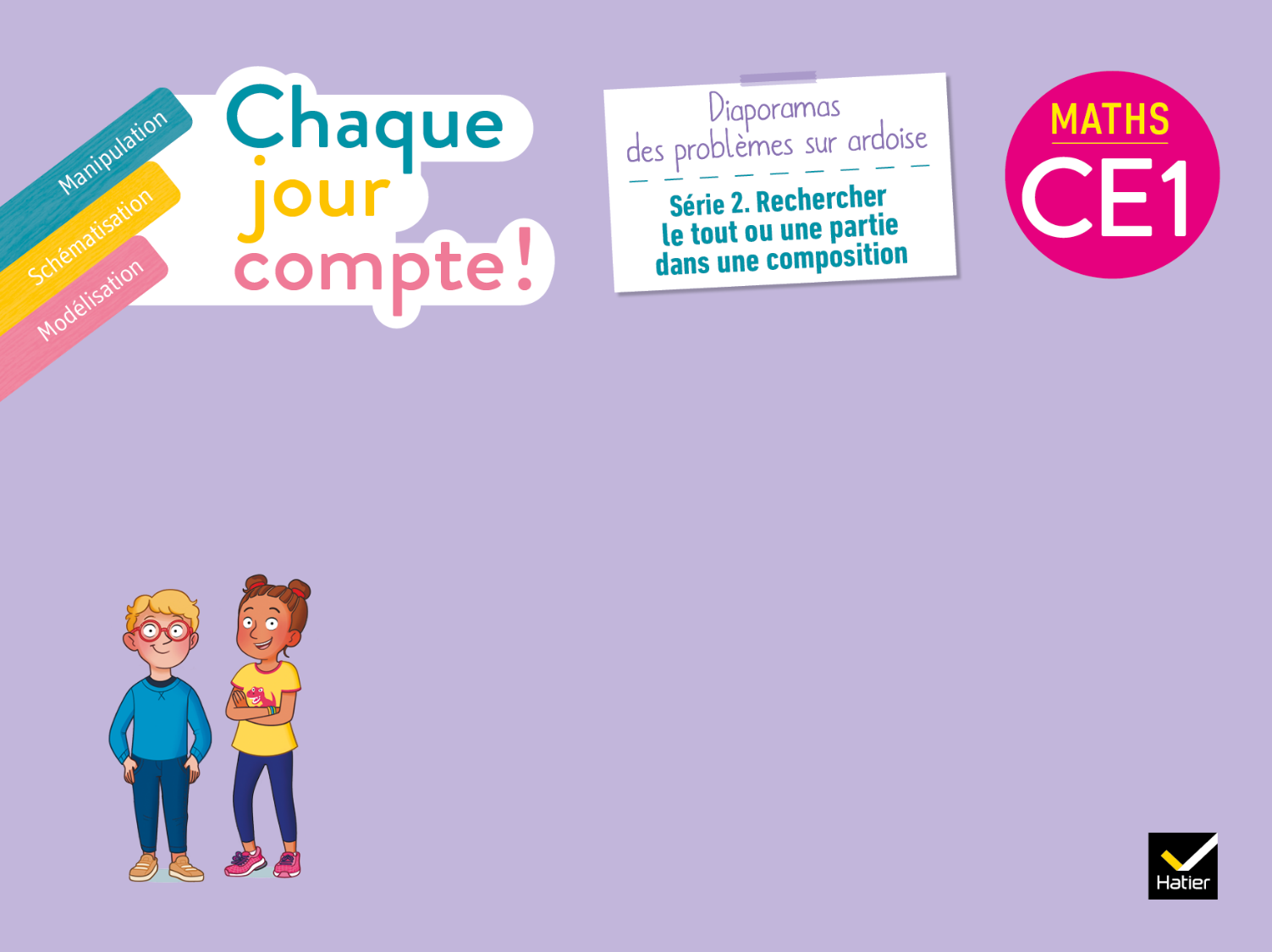 Séance 12
Réservé à la vidéoprojection
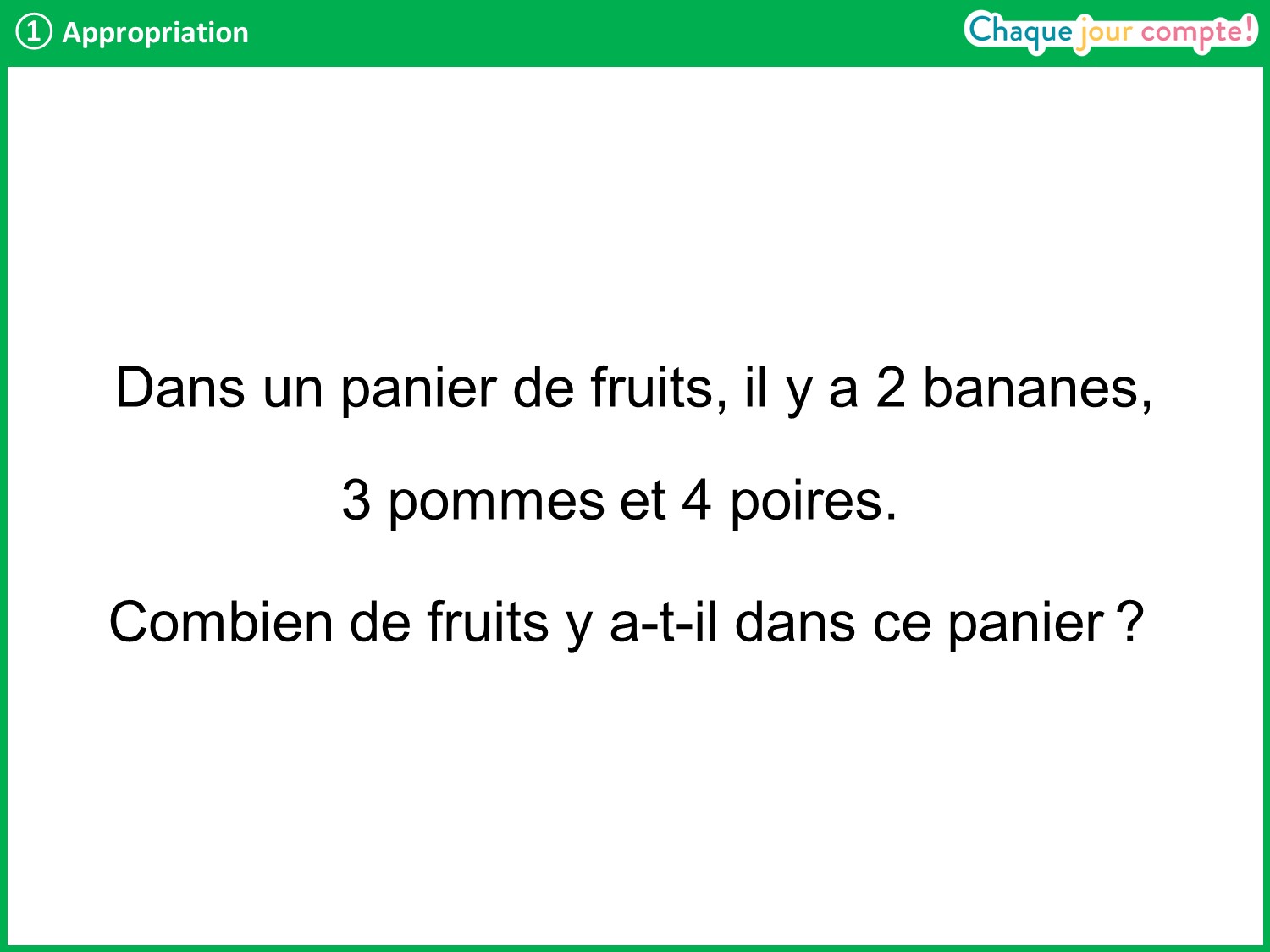 [Speaker Notes: Lire l’énoncé.
Vérifier que les élèves ont compris le problème en demandant à l’un d’eux de le « raconter ».
Que cherche-t-on ? → On cherche combien il y a de fruits en tout.
Prenez vos ardoises et faites un schéma pour représenter ce problème. 
Laisser un temps aux élèves, puis reprendre en collectif : quelles informations avons-nous ? → Dans le panier, il y a 2 bananes, 3 pommes et 4 poires.
Rappeler qu’il faut faire le dessin le plus simple possible : il n’est pas utile de représenter chaque fruit par un symbole différent, on peut représenter les différents fruits par le même symbole.]
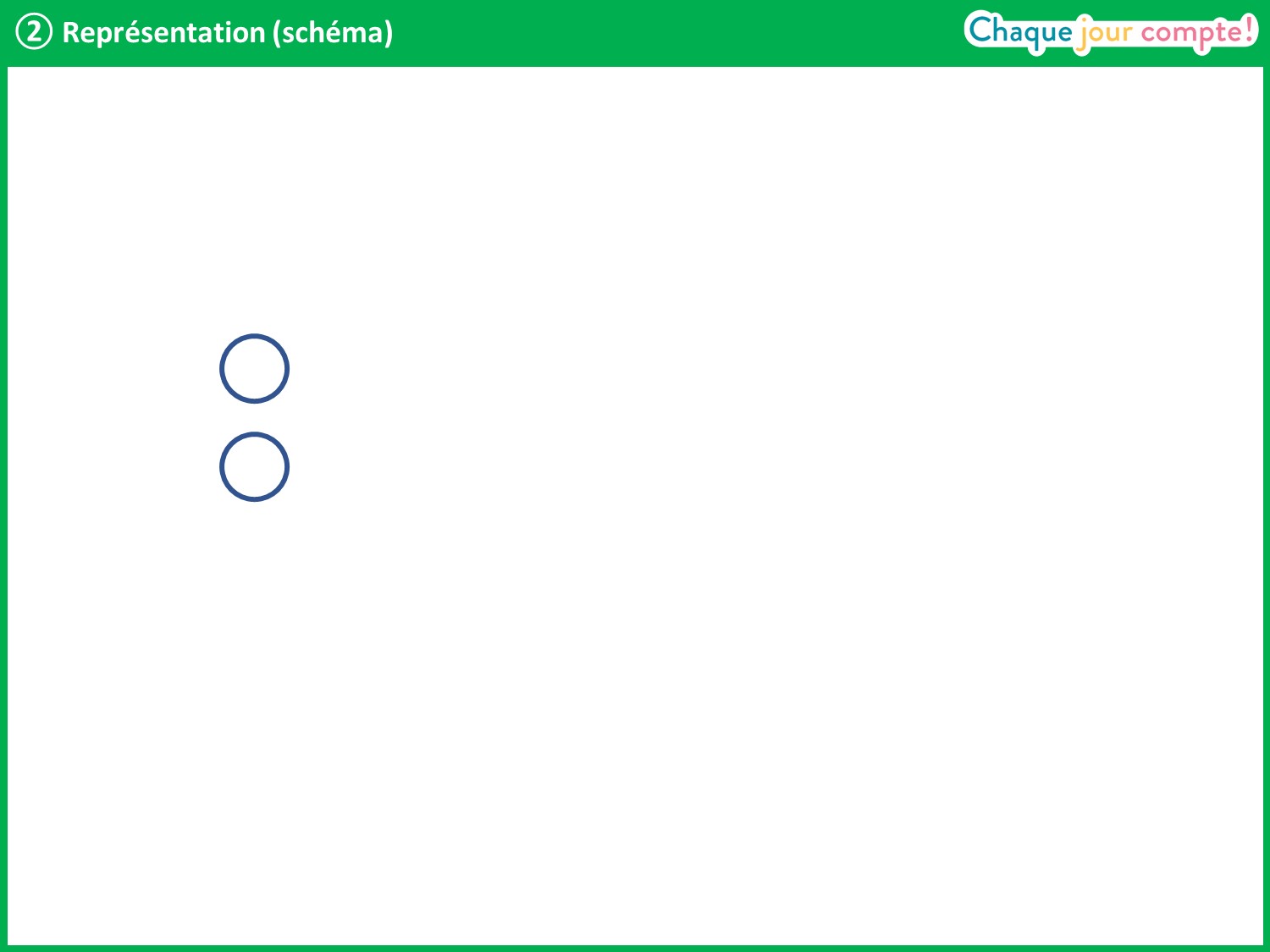 [Speaker Notes: On peut représenter tous les fruits par des cercles. Voici les 2 bananes.
Que doit-on encore représenter ? → Les 3 pommes.]
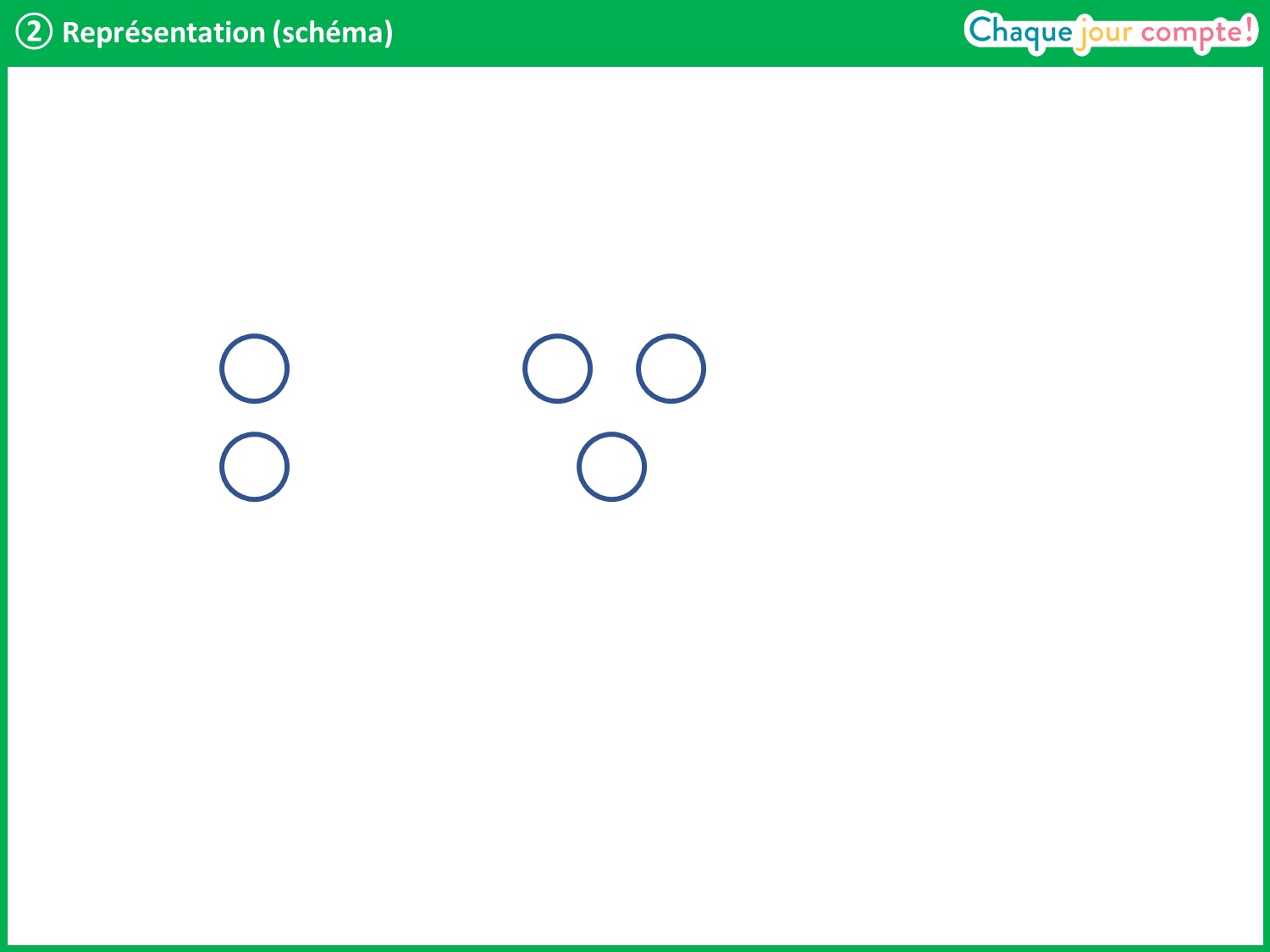 [Speaker Notes: Voici les 3 pommes.
Que doit-on encore représenter ? → Les 4 poires.]
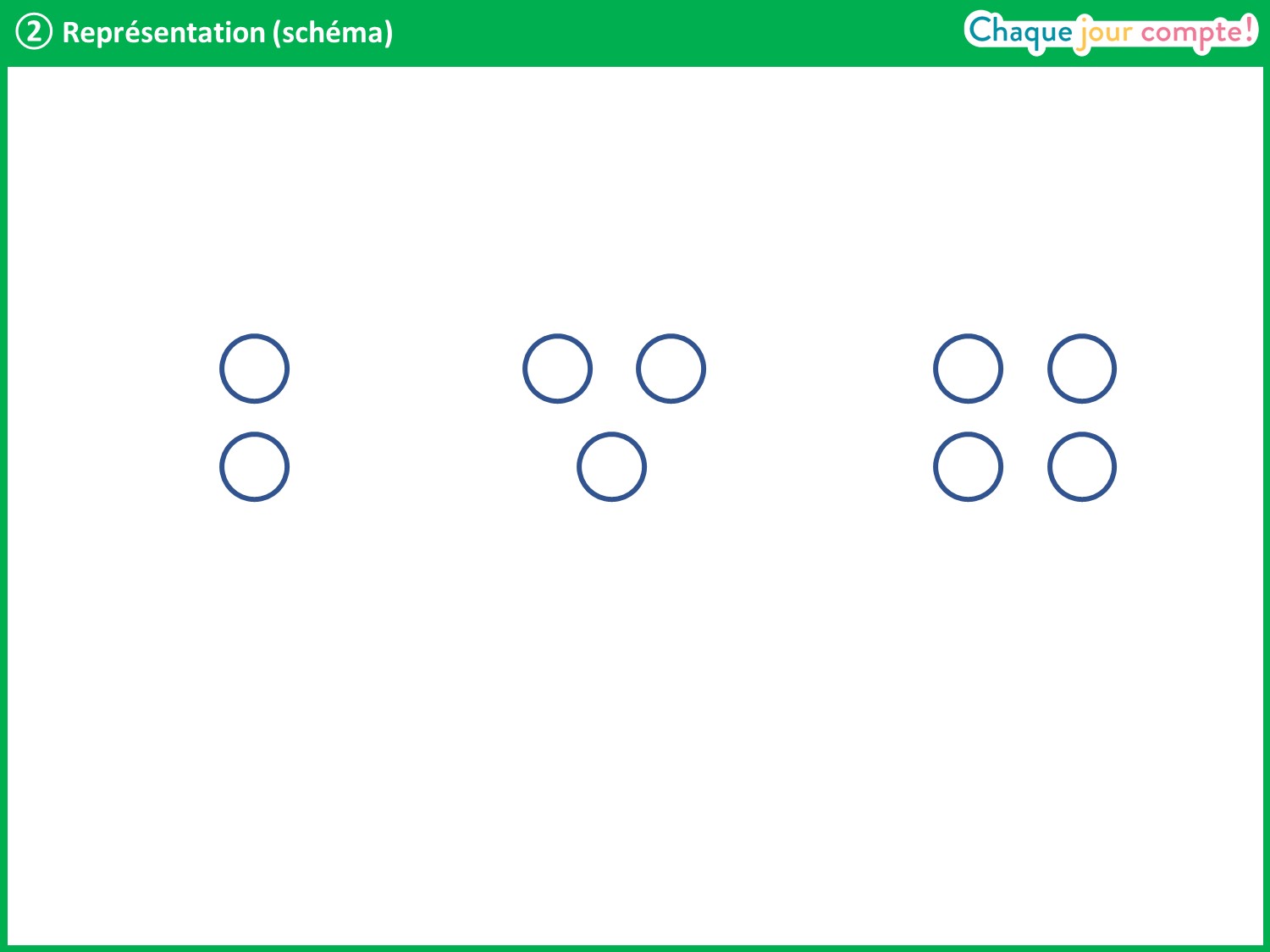 [Speaker Notes: Voici les 4 poires.
À présent, que cherche-t-on ? → On cherche combien il y a de fruits en tout.
Faire émerger qu’on entoure l’ensemble des bananes, pommes et poires et qu’on met un point d’interrogation pour montrer qu’on cherche combien il y a de fruits en tout.]
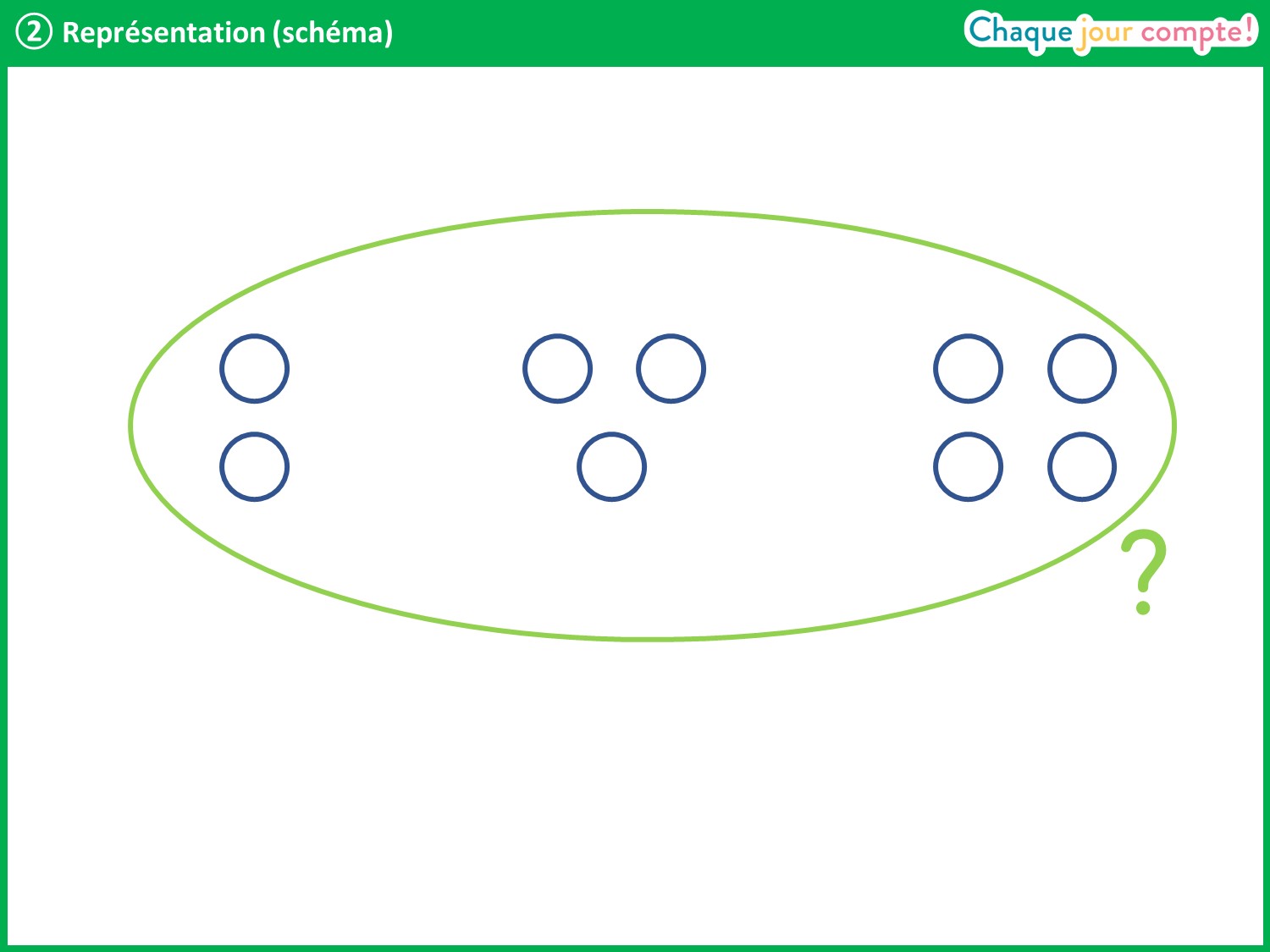 [Speaker Notes: On a représenté le problème par un schéma.
À présent, prenez vos réglettes.]
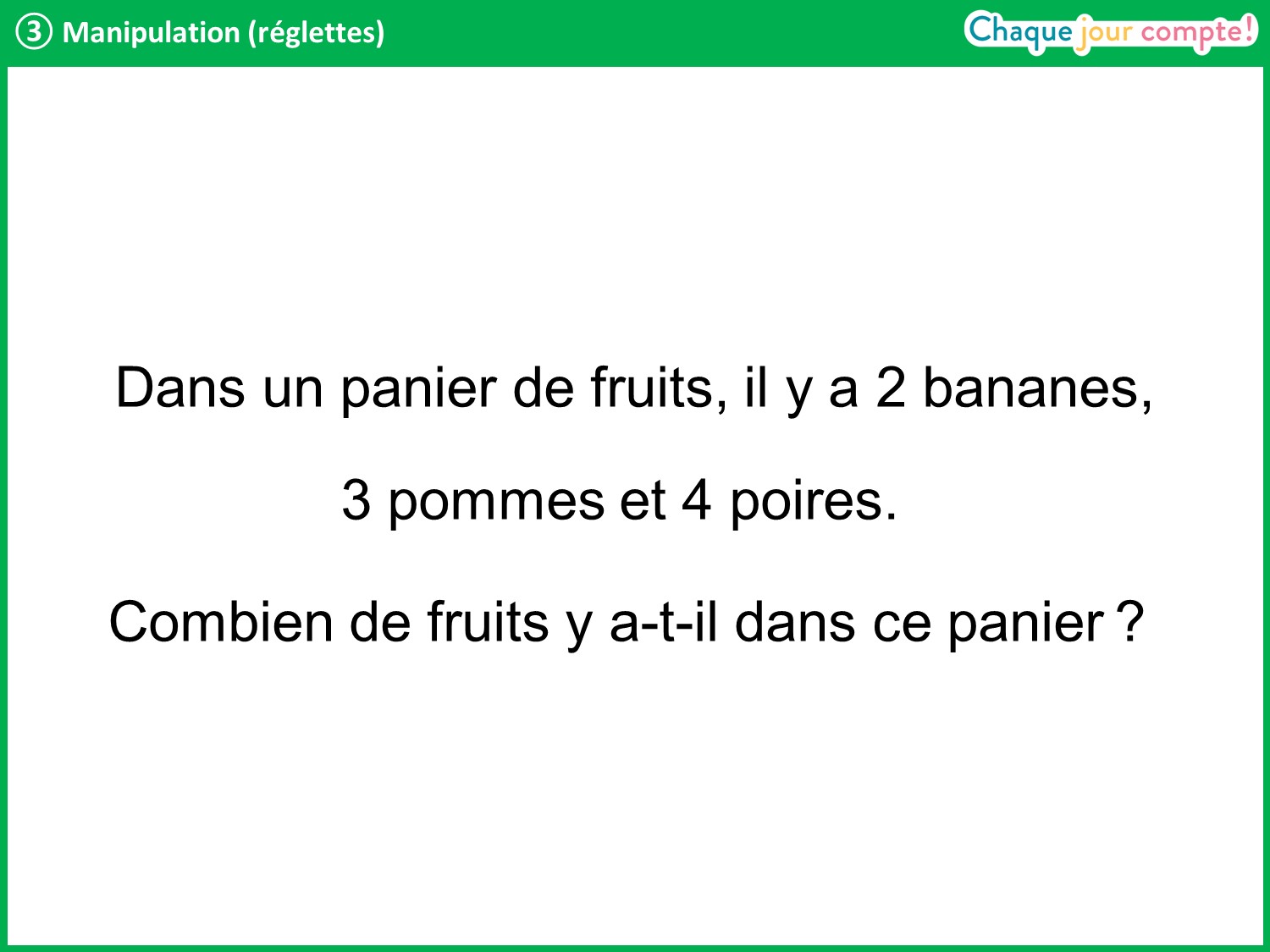 [Speaker Notes: Relire le problème.
Construisez le schéma de réglettes qui représente le problème. Attention, il y a 3 sortes de fruits et plus seulement 2.
Laisser un temps aux élèves, puis reprendre en collectif : quelle réglette peut-on prendre pour représenter les 2 bananes ? → Une réglette rouge.]
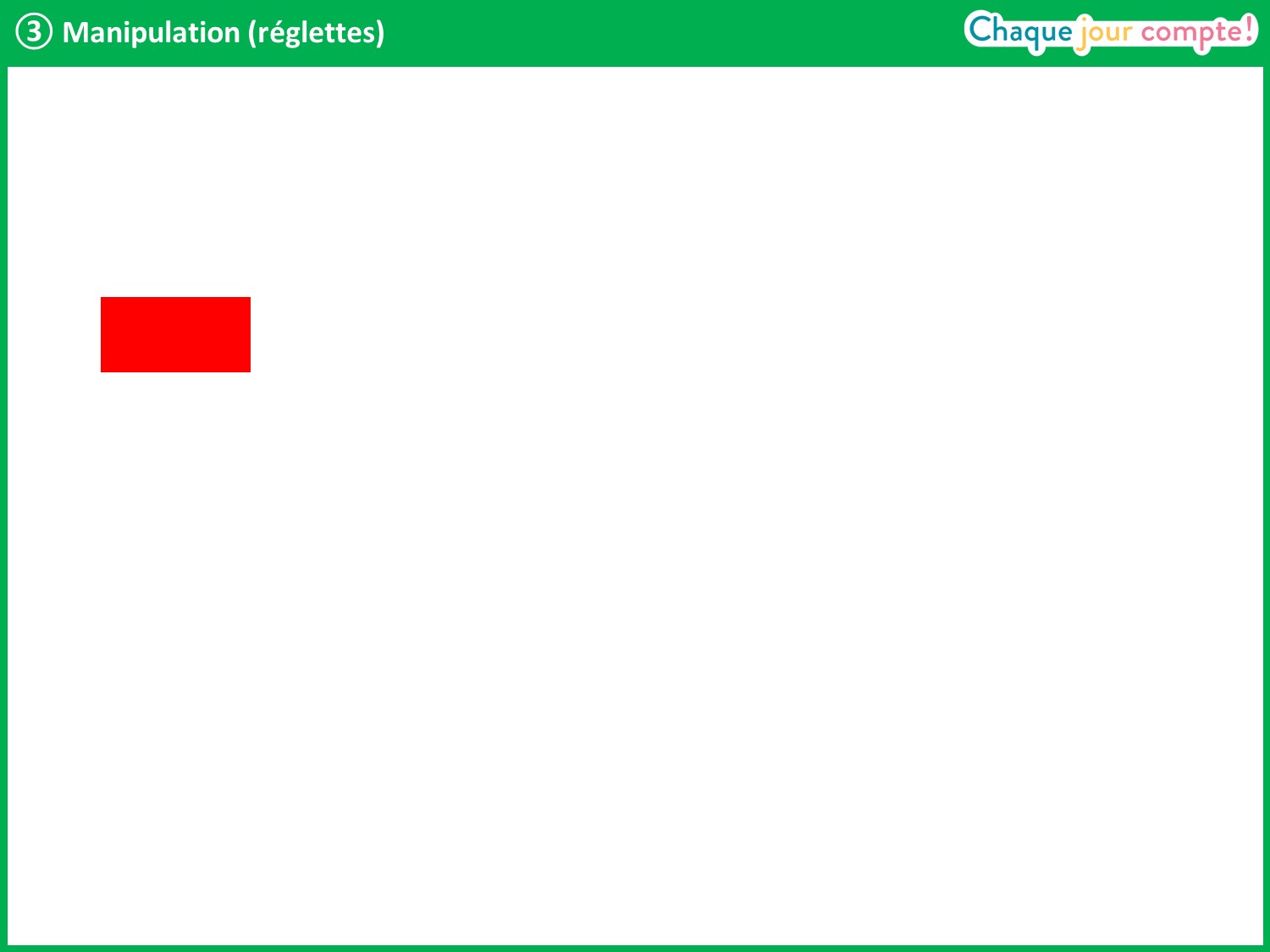 [Speaker Notes: Voici les 2 bananes.
Quelle réglette peut-on prendre pour représenter les 3 pommes ? → Une réglette vert clair.]
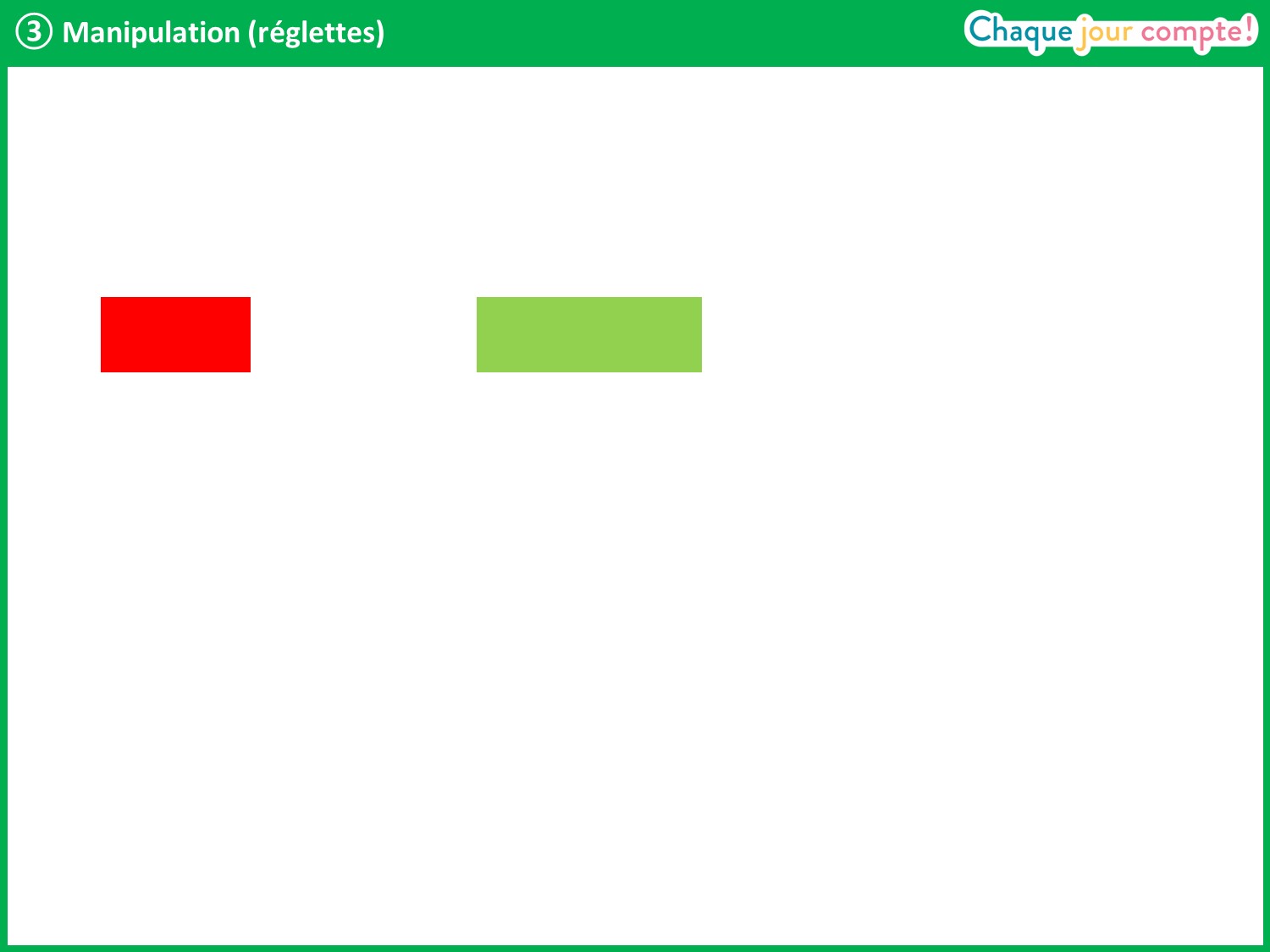 [Speaker Notes: Voici les 3 pommes.
Quelle réglette peut-on prendre pour représenter les 4 poires ? → Une réglette rose.]
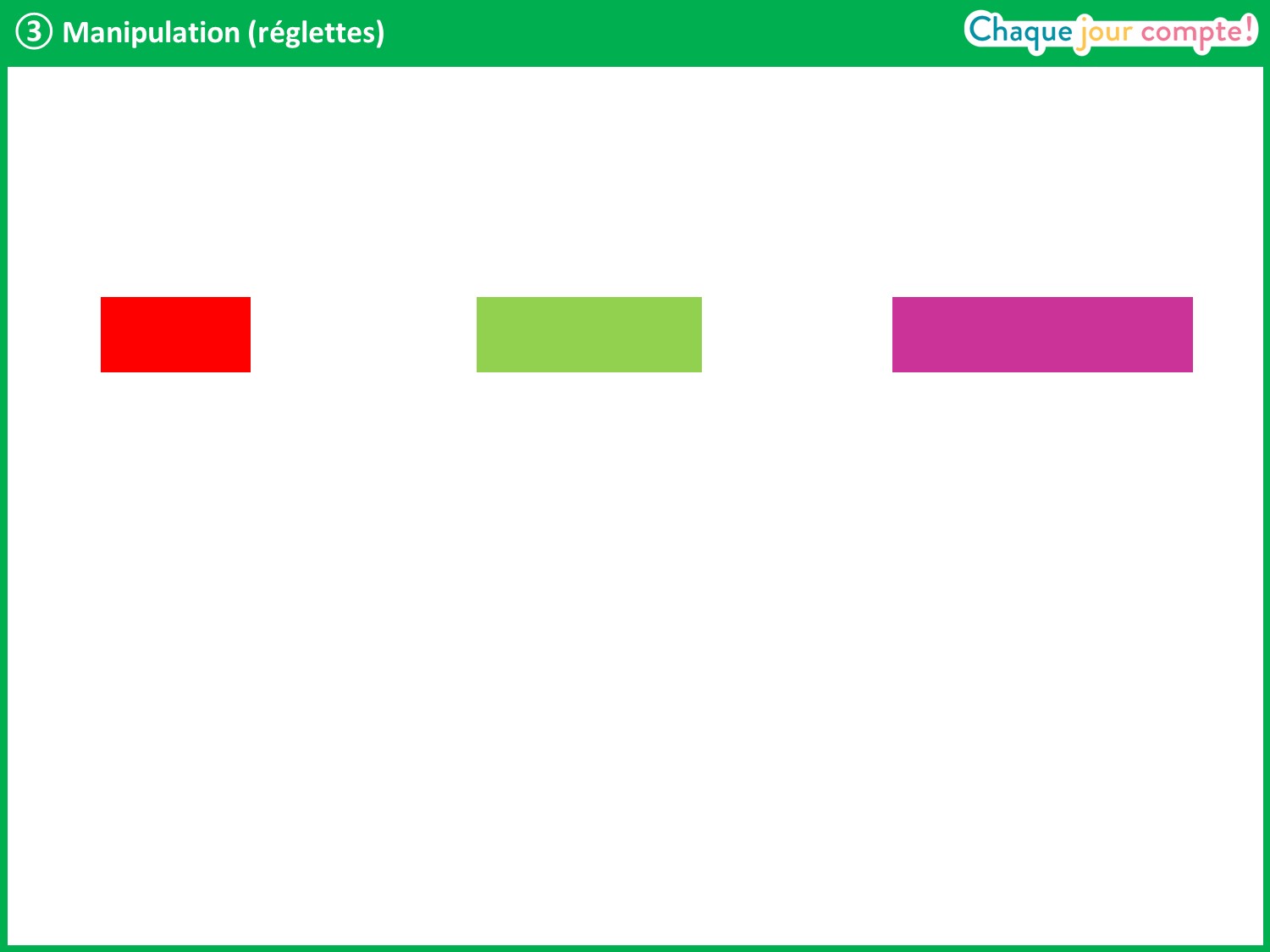 [Speaker Notes: Voici les 4 poires.
Faire émerger qu’on doit mettre les réglettes bout à bout puisqu’on met ensemble tous les fruits : on forme ainsi un « train de 3 réglettes ».]
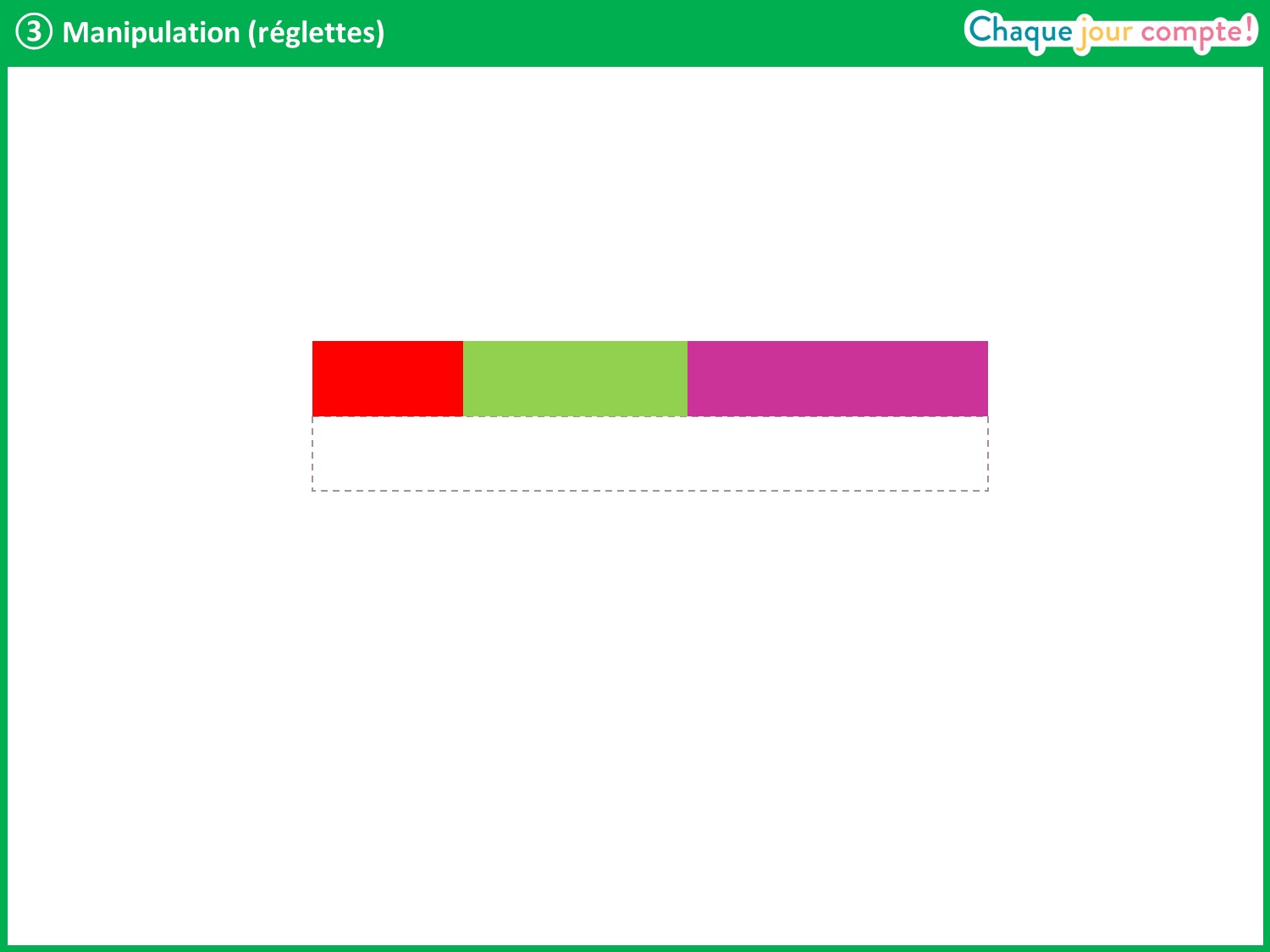 [Speaker Notes: On cherche maintenant quelle réglette fait la même longueur que les trois réglettes réunies. 
Cette réglette représente le nombre de fruits qu’il y a en tout.]
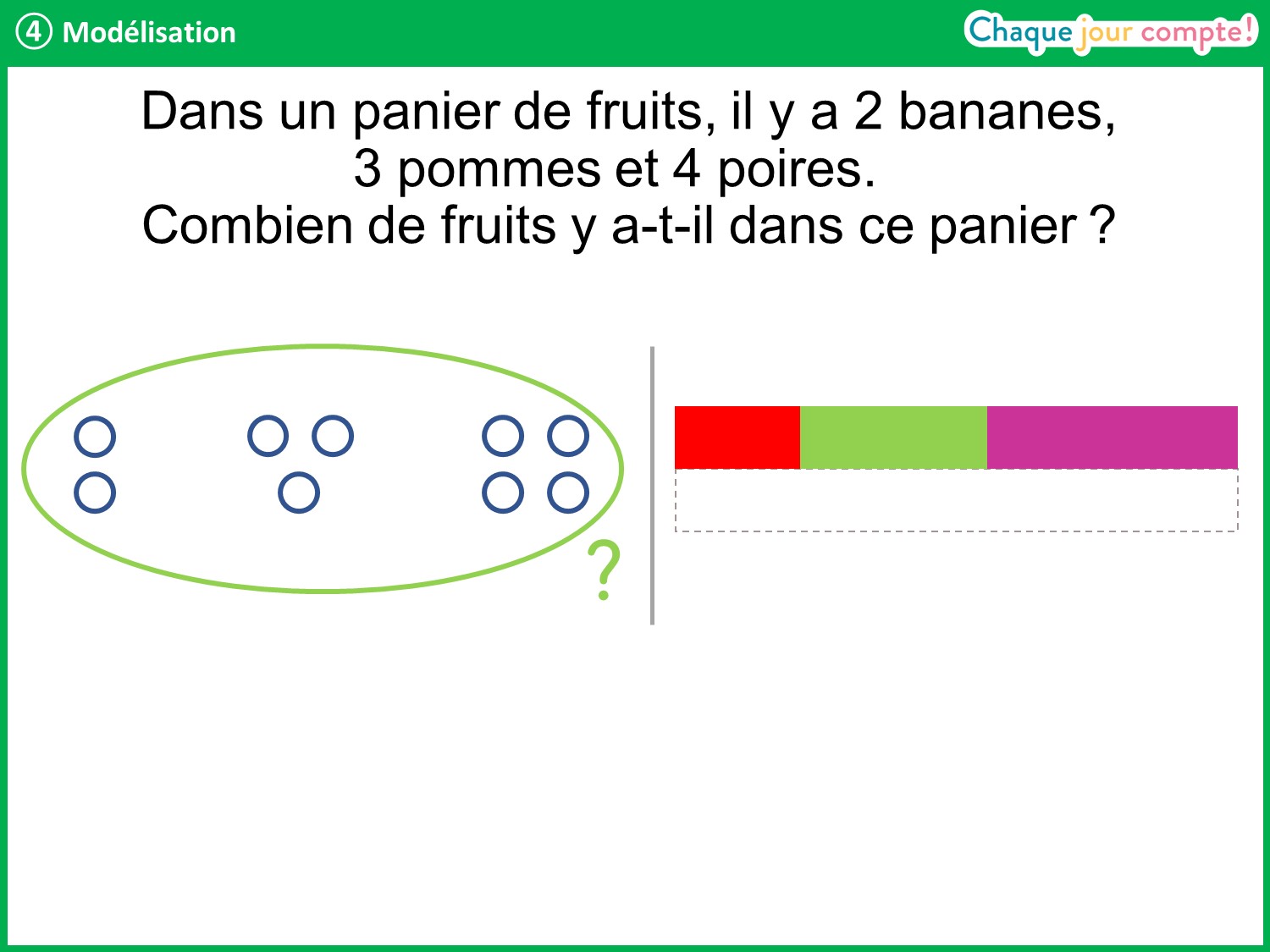 [Speaker Notes: Nous venons de représenter le problème de deux manières différentes : par un schéma et avec les réglettes.
À présent, écrivez sur vos ardoises le calcul qui permet de trouver la réponse au problème.
Laisser quelques instants aux élèves pour écrire le calcul puis interroger un élève.]
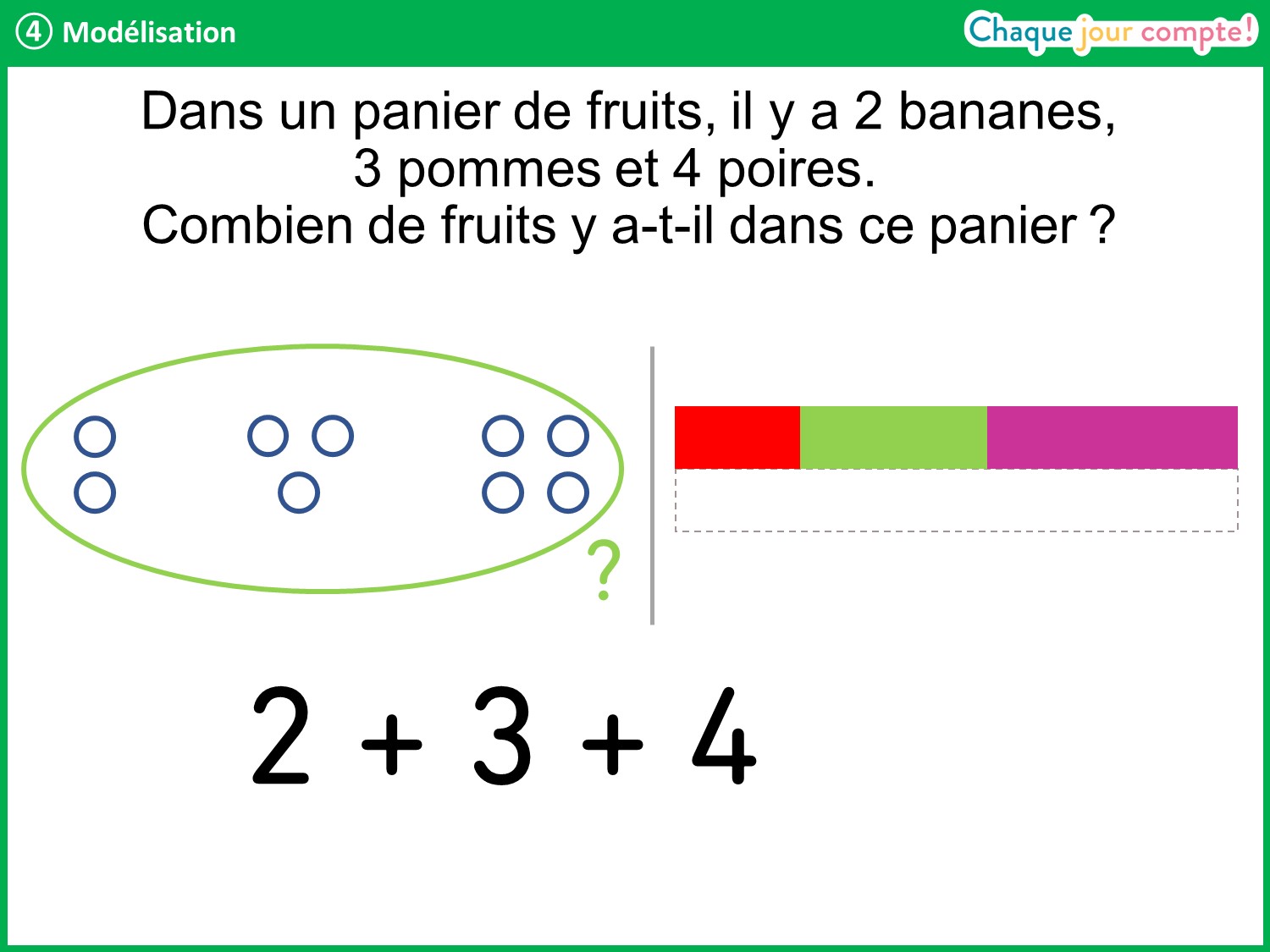 [Speaker Notes: Faire verbaliser que les trois groupes de fruits constituent des parties que l’on doit associer pour trouver le tout et que cela se traduit par une addition : 2 + 3 + 4 = ?
Interroger un élève sur le résultat.]
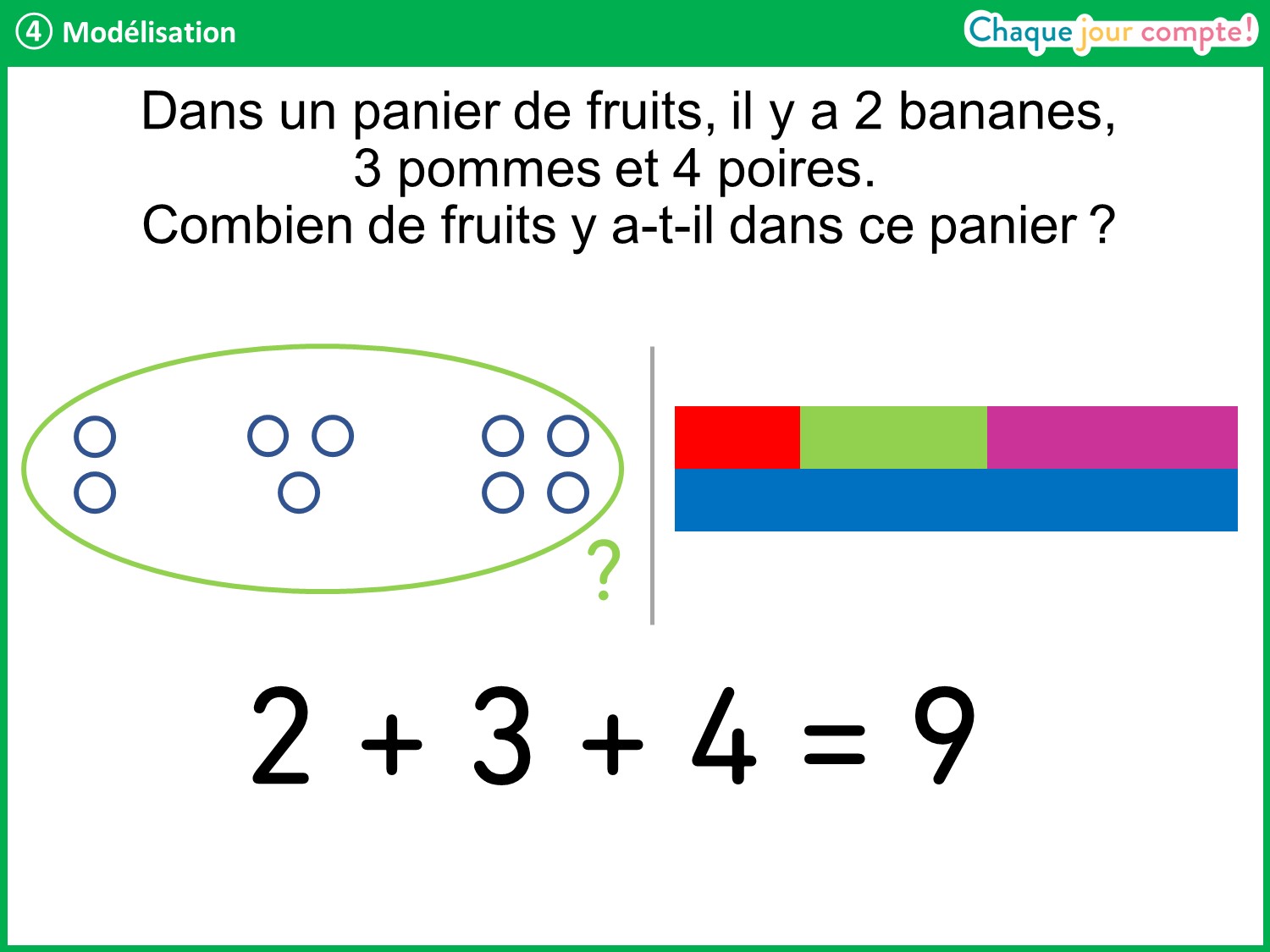 [Speaker Notes:  2 + 3 + 4 = 9.
Demander à un élève de formuler une phrase réponse.]
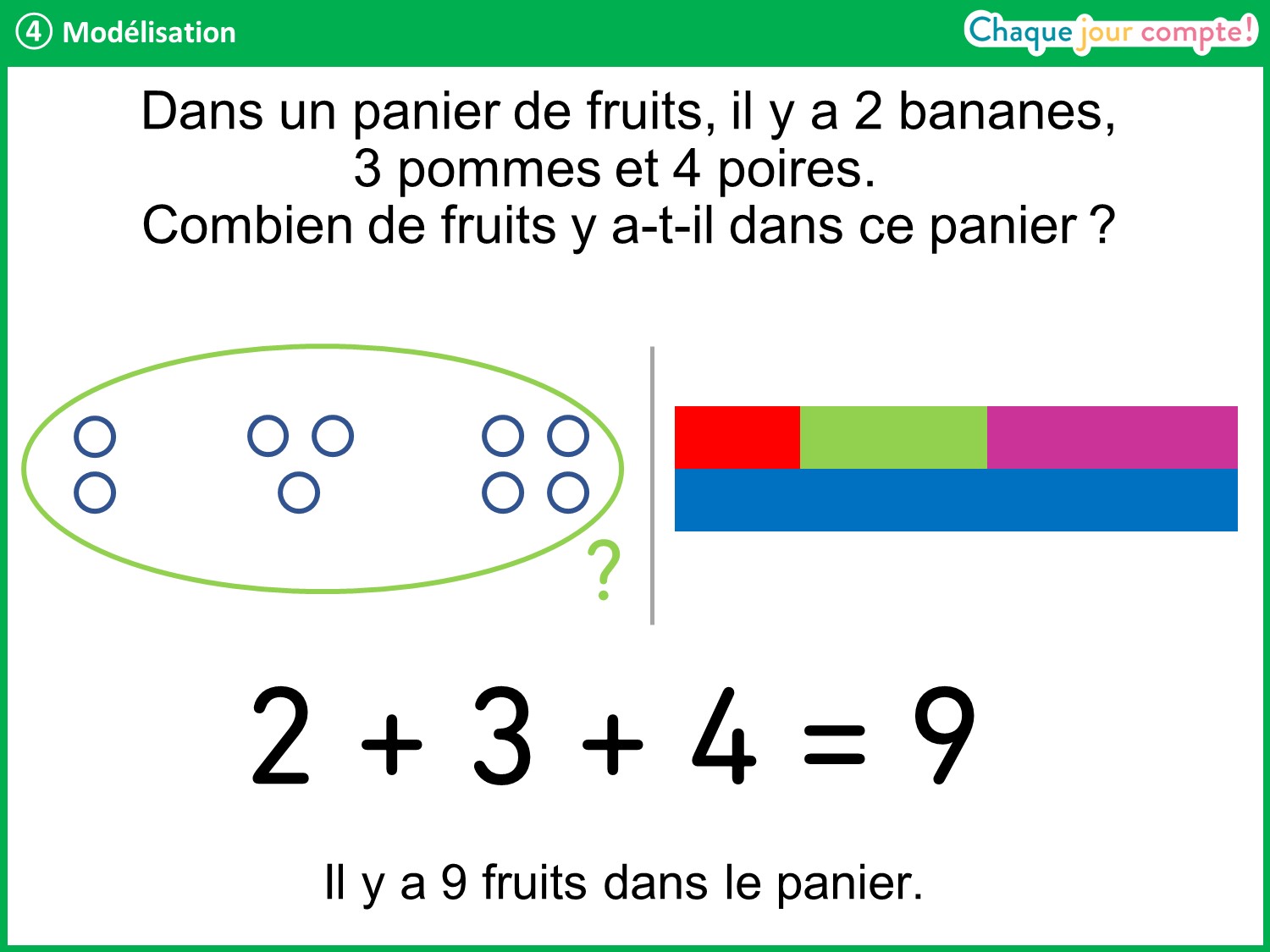 [Speaker Notes:  Il y a 9 fruits dans le panier.
C’est un problème où l’on connait trois parties et où l’on cherche le tout.]
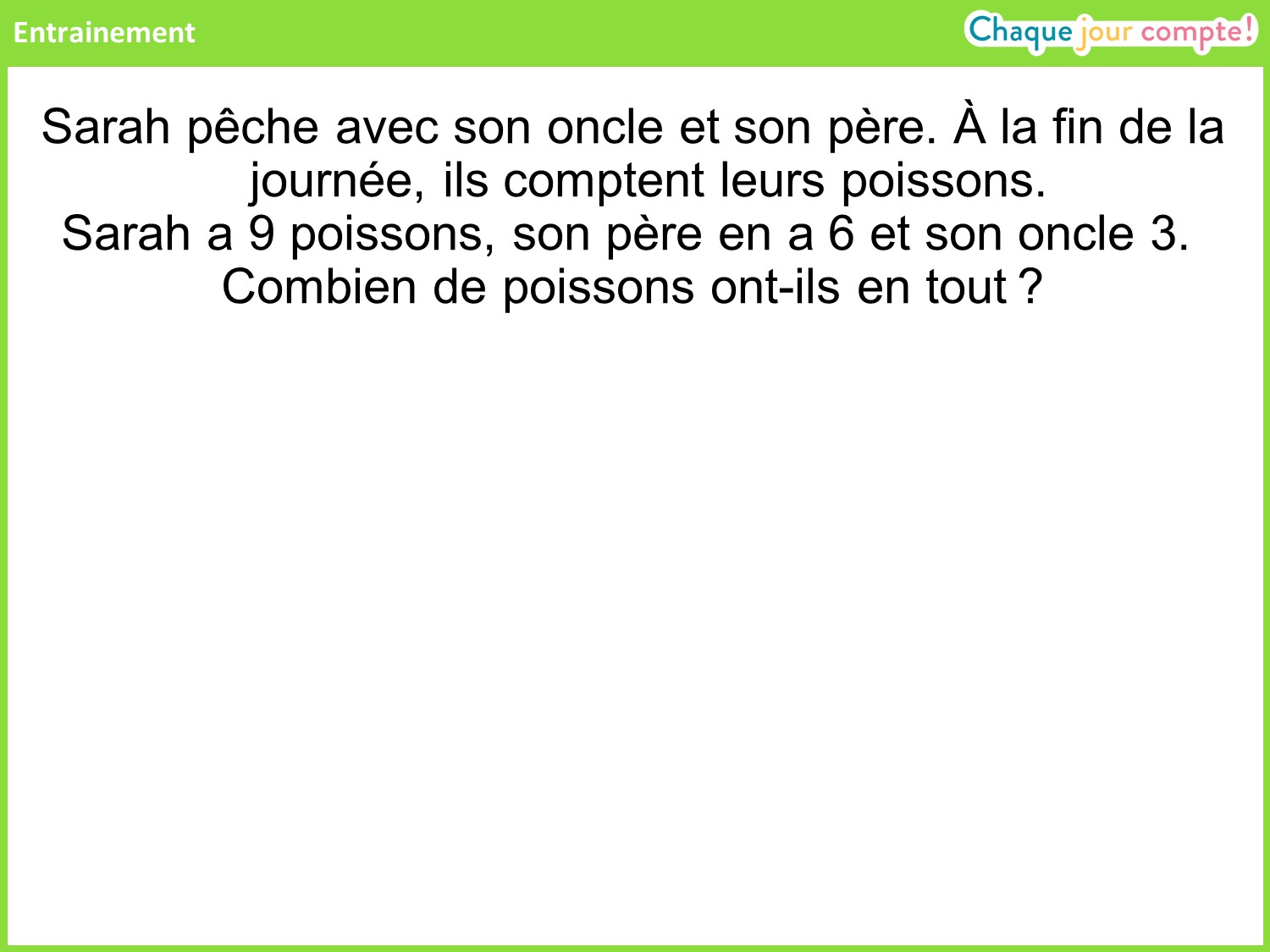 [Speaker Notes: Voici un autre problème que vous allez résoudre sur votre ardoise. 
Lire le problème et le faire reformuler par les élèves. 
Laisser les élèves chercher ; les inciter à faire un schéma ou à utiliser leurs réglettes. 
Faire une correction rapide avec schéma, schéma de réglettes et modélisation. 
Calcul : 9 + 6 + 3 = 18.
Phrase réponse : Ils ont 18 poissons en tout.]
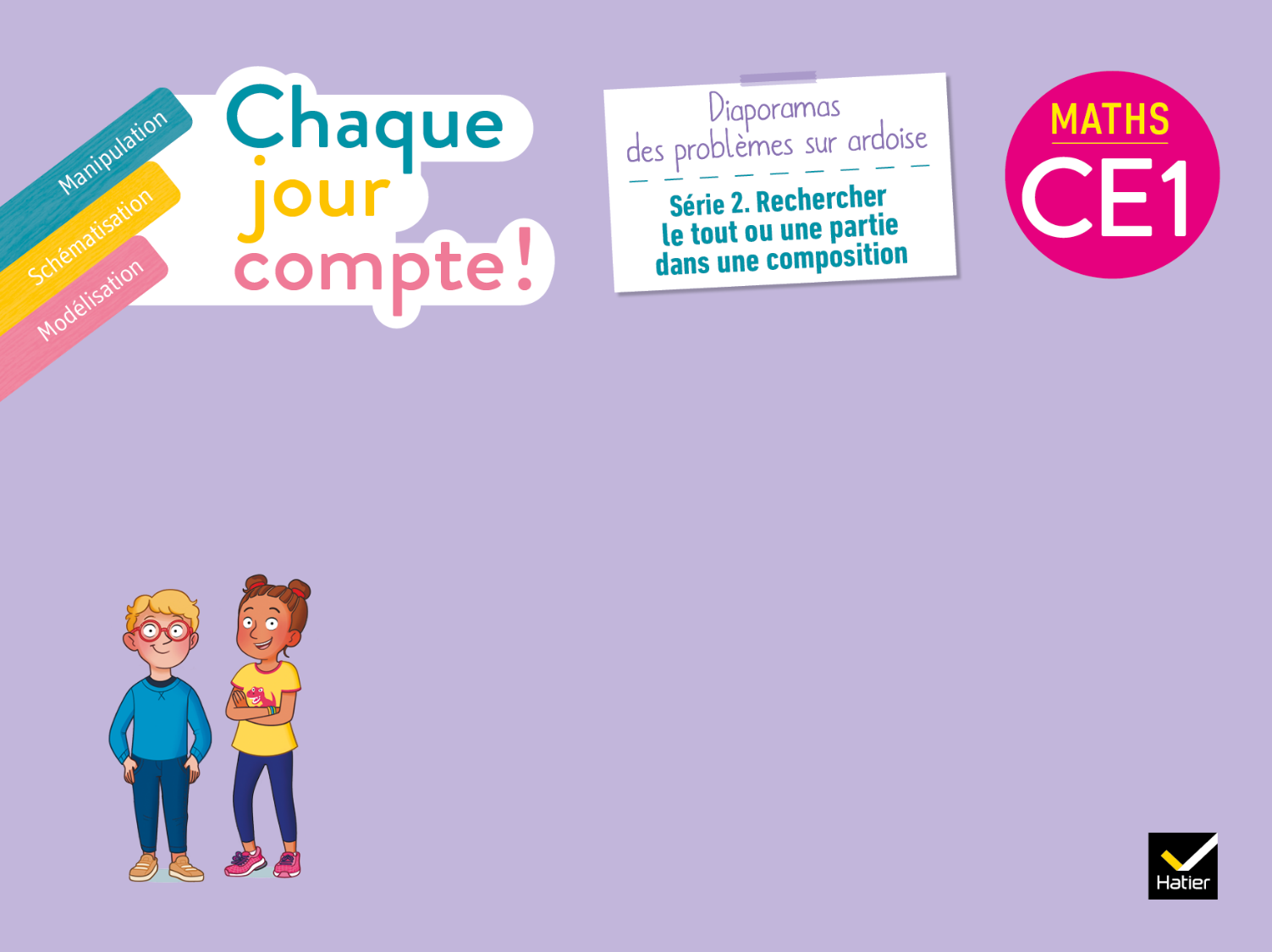 Séance 13
Réservé à la vidéoprojection
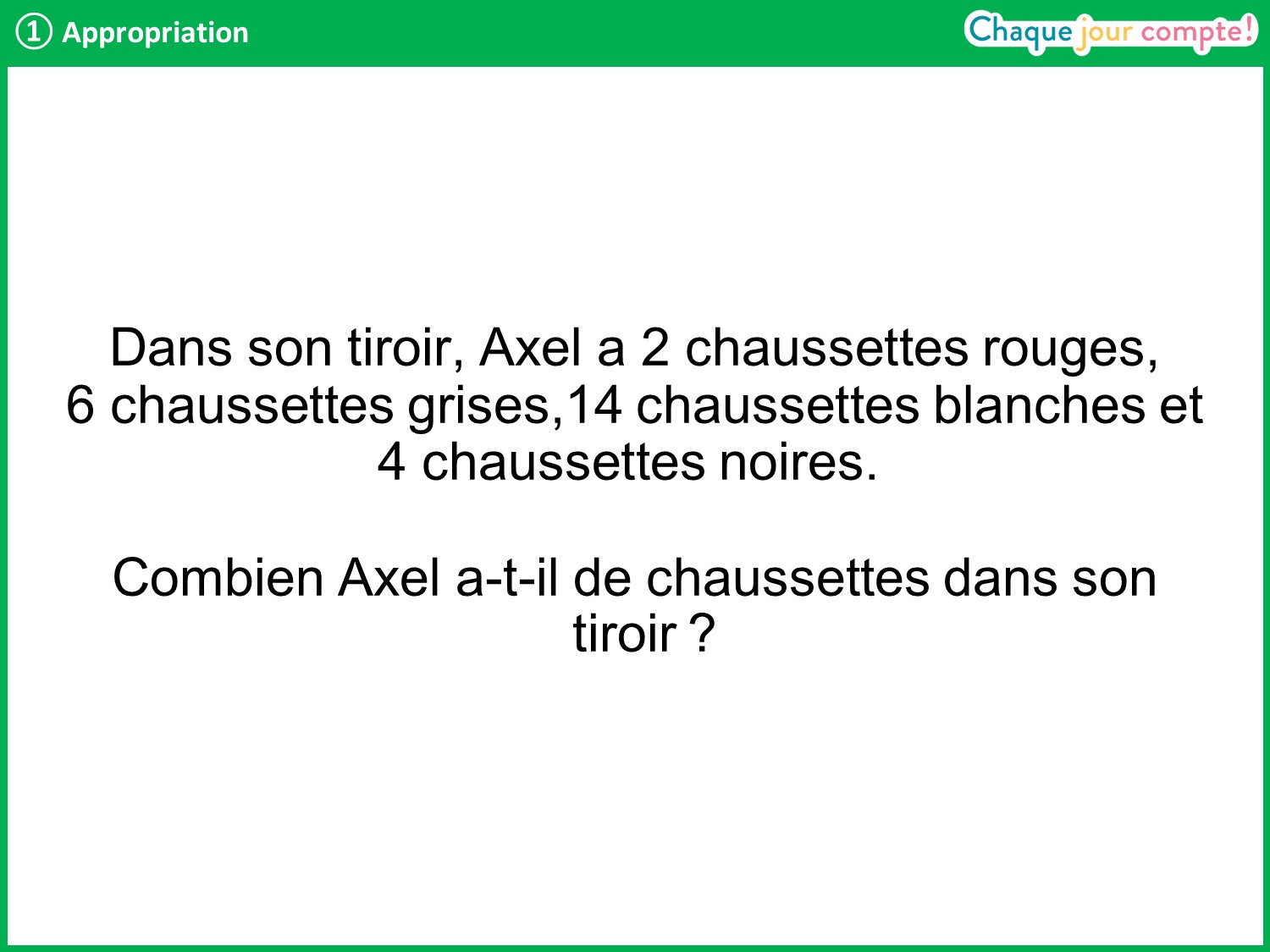 [Speaker Notes: Lire l’énoncé.
Vérifier que les élèves ont compris le problème en demandant à l’un d’eux de le « raconter ».
Prenez vos ardoises et trouvez la réponse à ce problème. Vous pouvez faire un schéma ou utiliser les réglettes pour vous aider.
Laisser un temps, puis reprendre en collectif : 
Que cherche-t-on ? → On cherche combien de chaussettes Axel a en tout. 
Quelles informations avons-nous ? → Il a 2 chaussettes rouges, 6 chaussettes grises, 14 chaussettes blanches et 4 chaussettes noires. 
On connait ici 4 parties et on cherche le tout.]
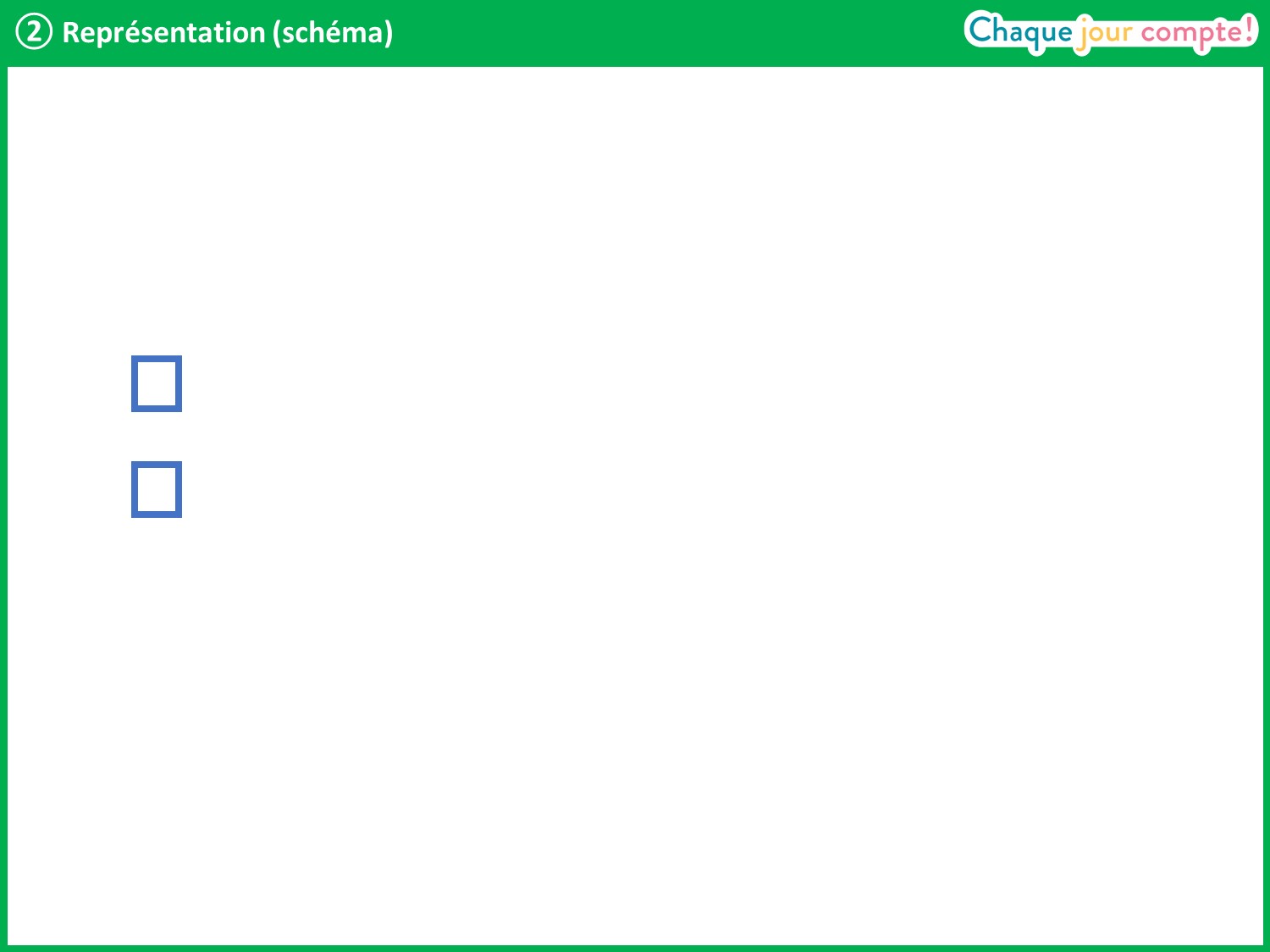 [Speaker Notes: Voici les 2 chaussettes rouges.]
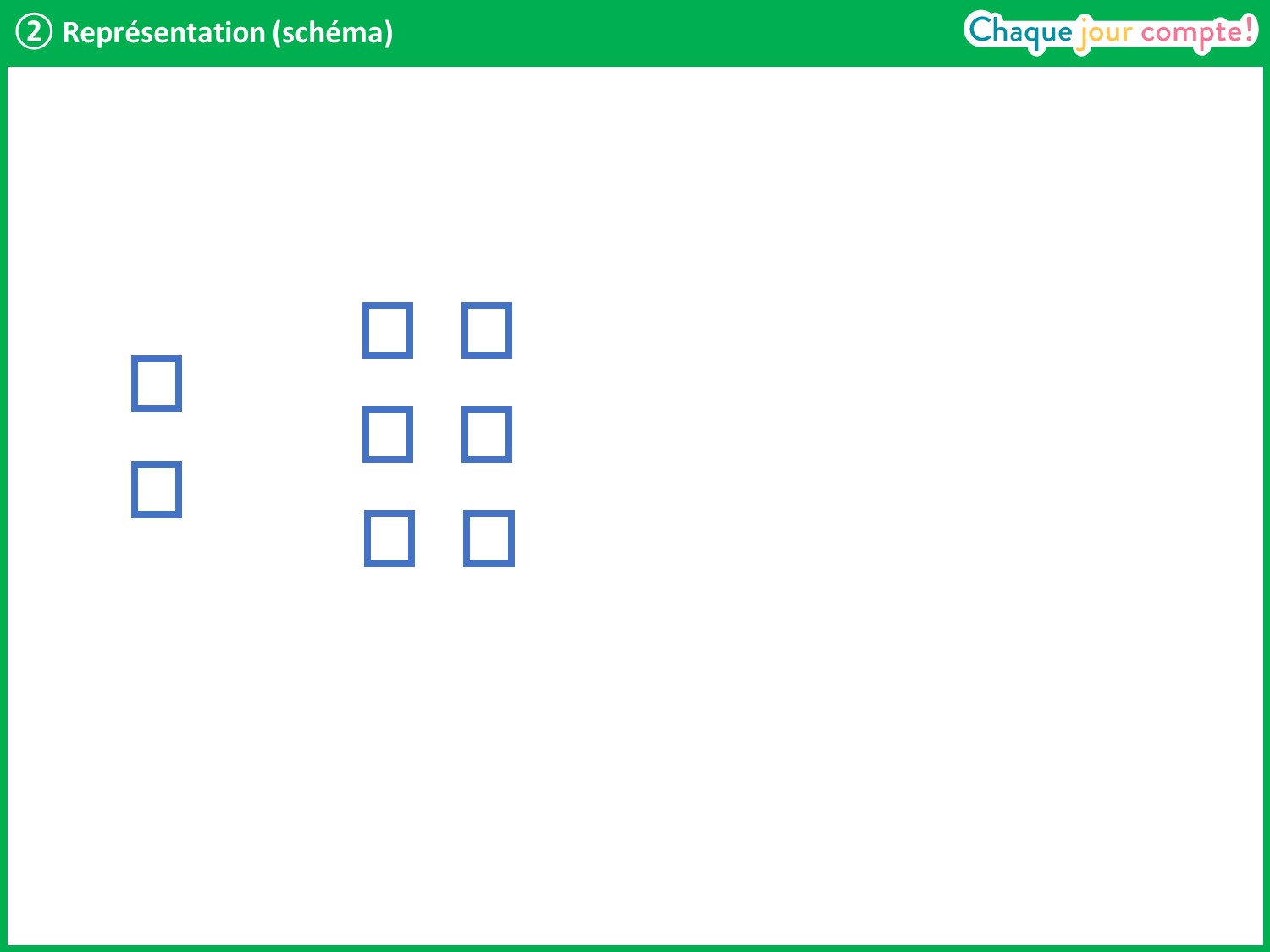 [Speaker Notes: Voici les 6 chaussettes grises.]
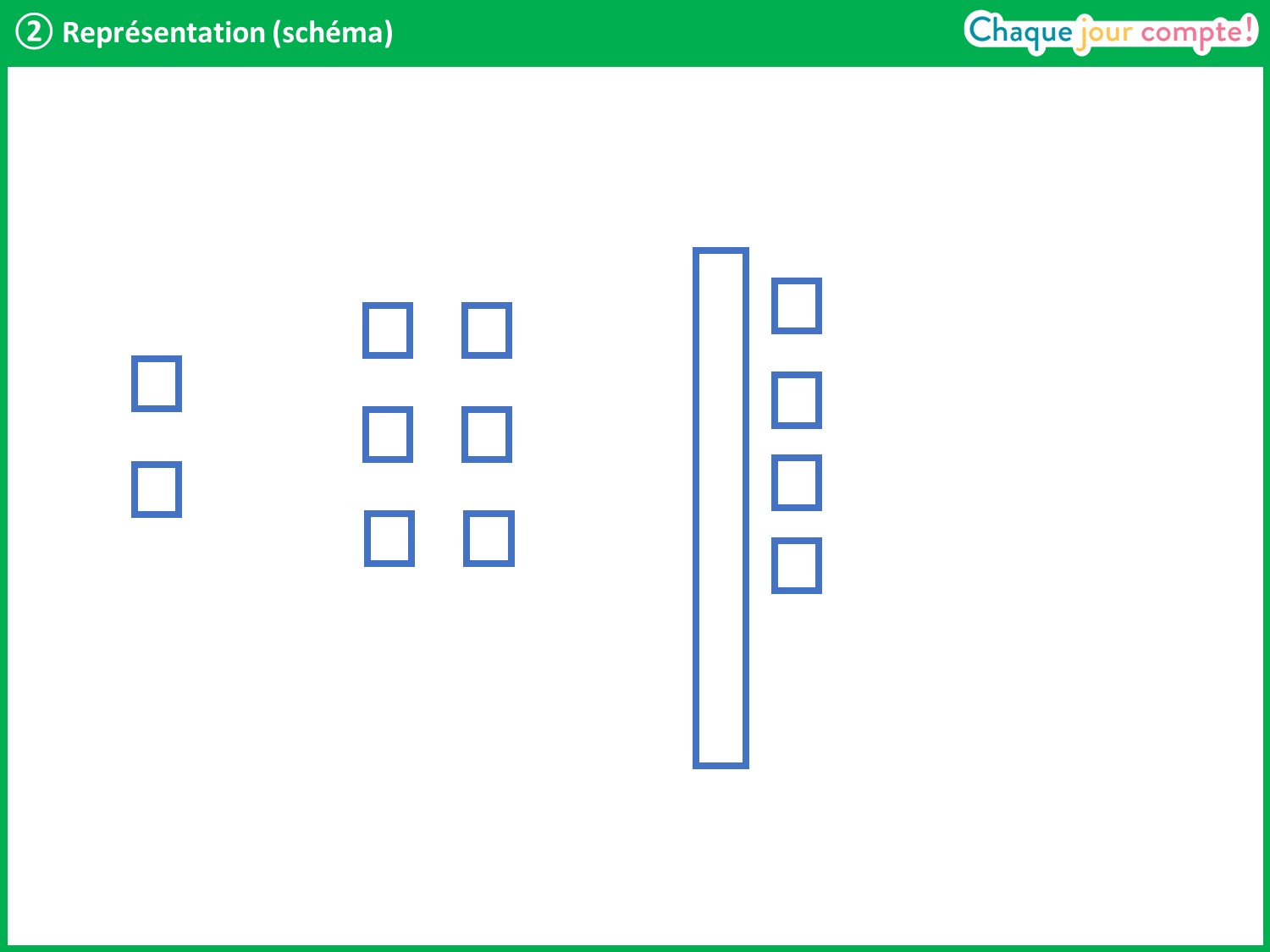 [Speaker Notes: Voici les 14 chaussettes blanches : comme c’est long de dessiner 14 carrés, on peut représenter 10 chaussettes par une barre de dizaine. Comme en numération. On dessine une barre et 4 unités.]
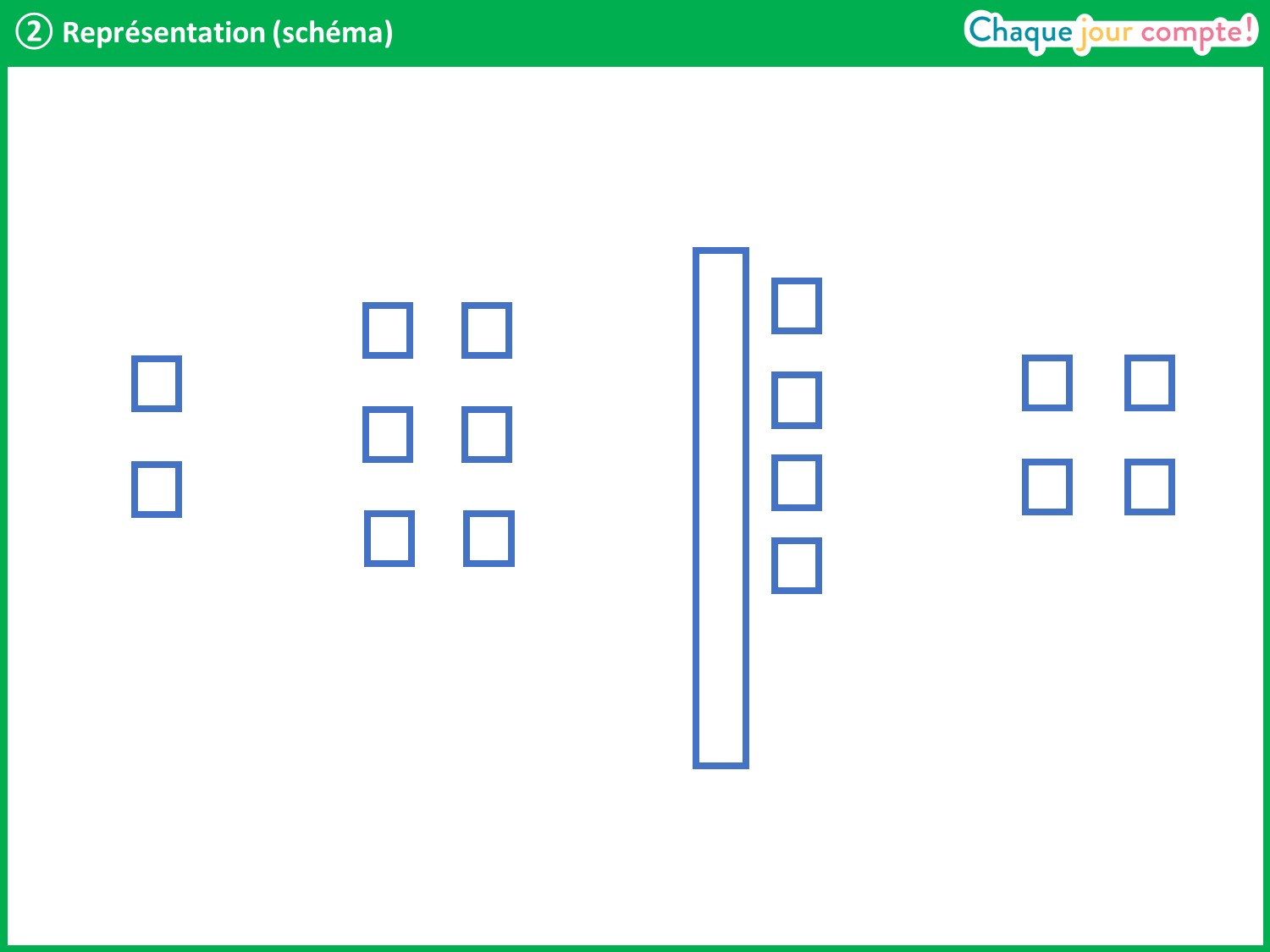 [Speaker Notes: Et voici les 4 chaussettes noires.
On cherche combien Axel a de chaussettes en tout. Comment le montre-t-on sur le schéma ?]
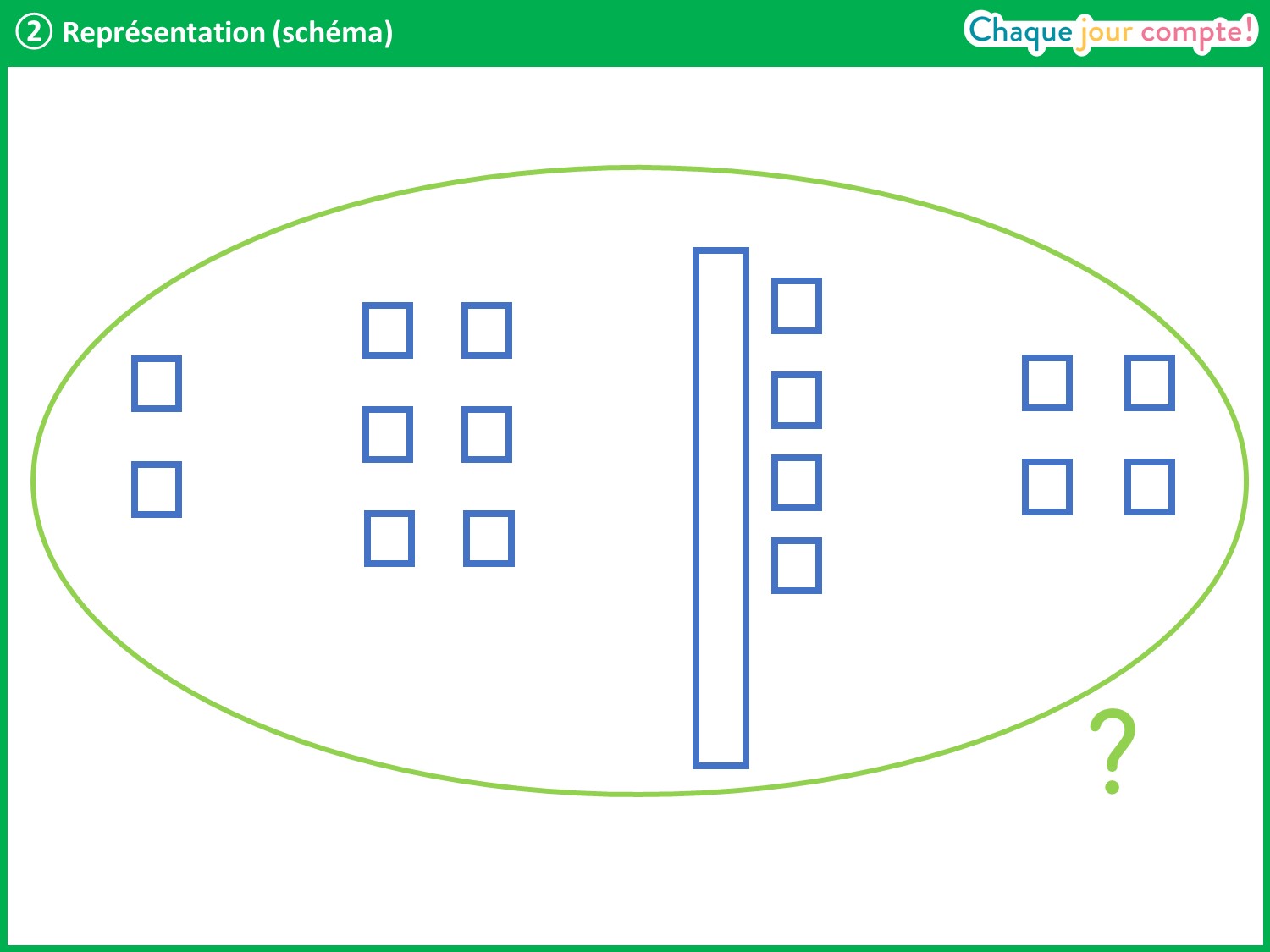 [Speaker Notes: On entoure toutes les chaussettes et on met un point d’interrogation. On a représenté le problème par un schéma.
On peut aussi représenter le problème avec des réglettes.]
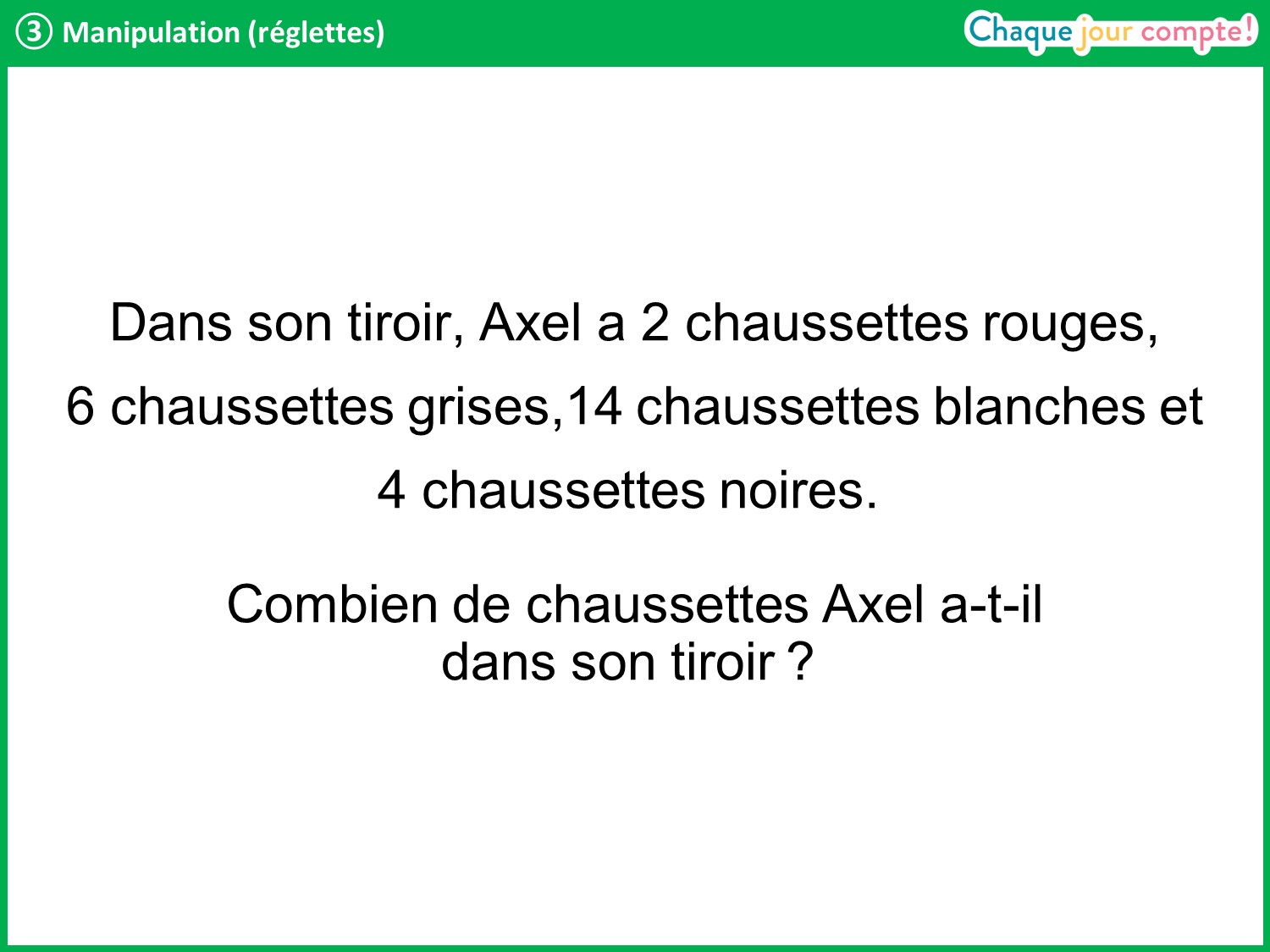 [Speaker Notes: Relire le problème.
Quelles réglettes peut-on prendre pour représenter les différentes chaussettes ?]
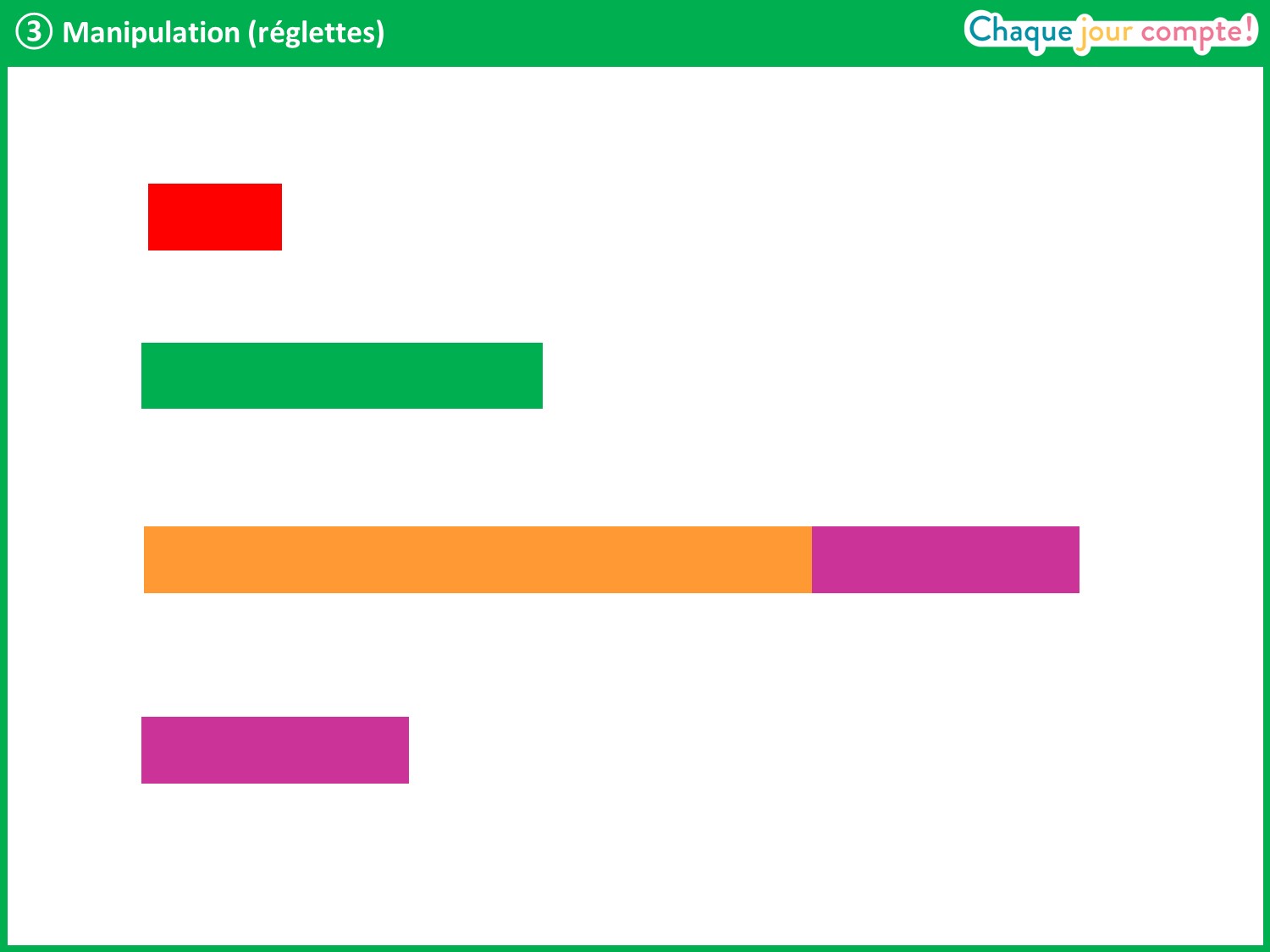 [Speaker Notes: Voici les réglettes qui forment 2, 6, 14 et 4.
Comment les place-t-on ? → On les place côte à côte car on cherche combien Axel a de chaussettes en tout.]
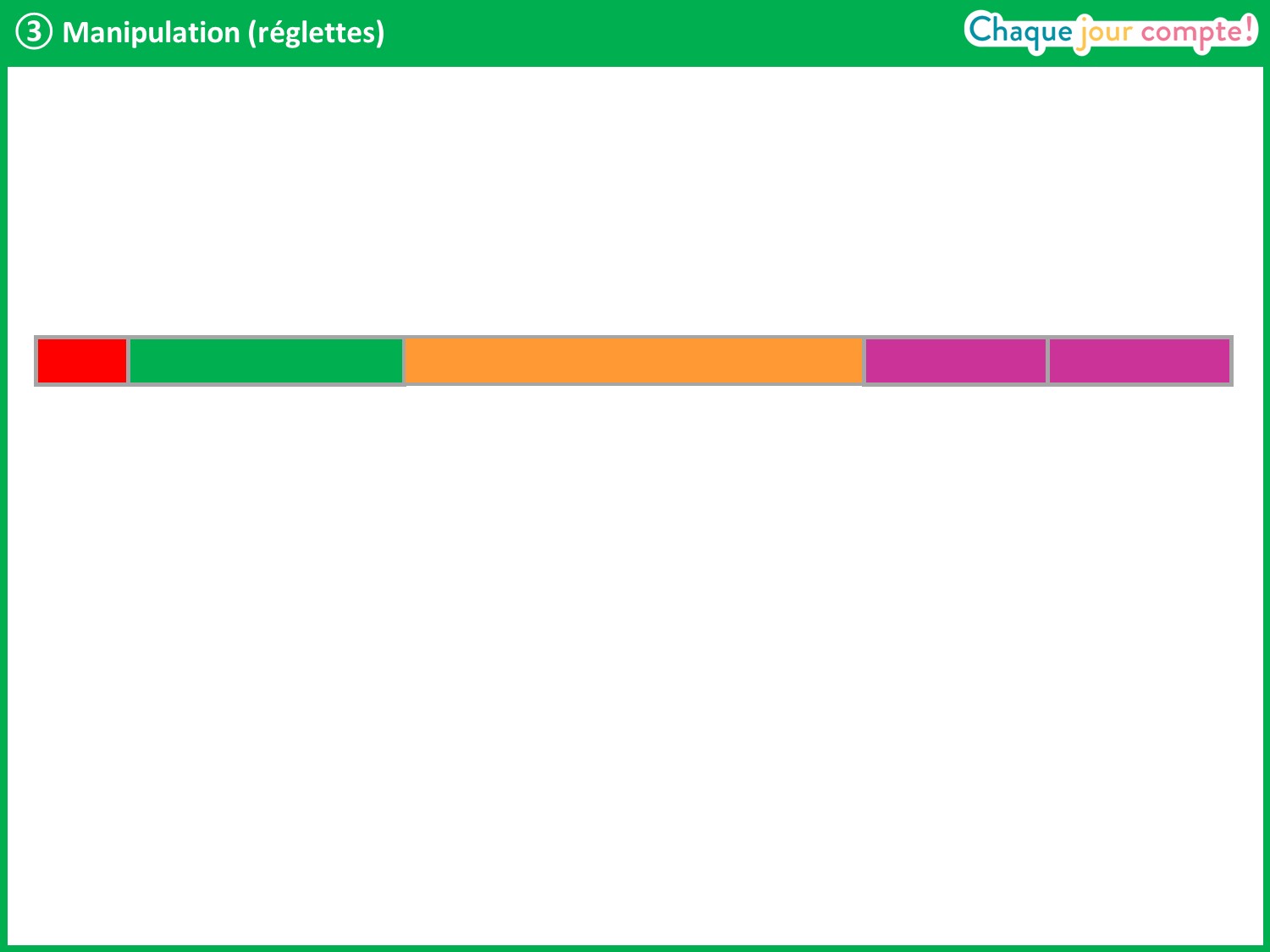 [Speaker Notes: Que cherche-t-on ?
Faire émerger qu’on cherche une réglette qui a la même longueur que toutes les réglettes réunies.]
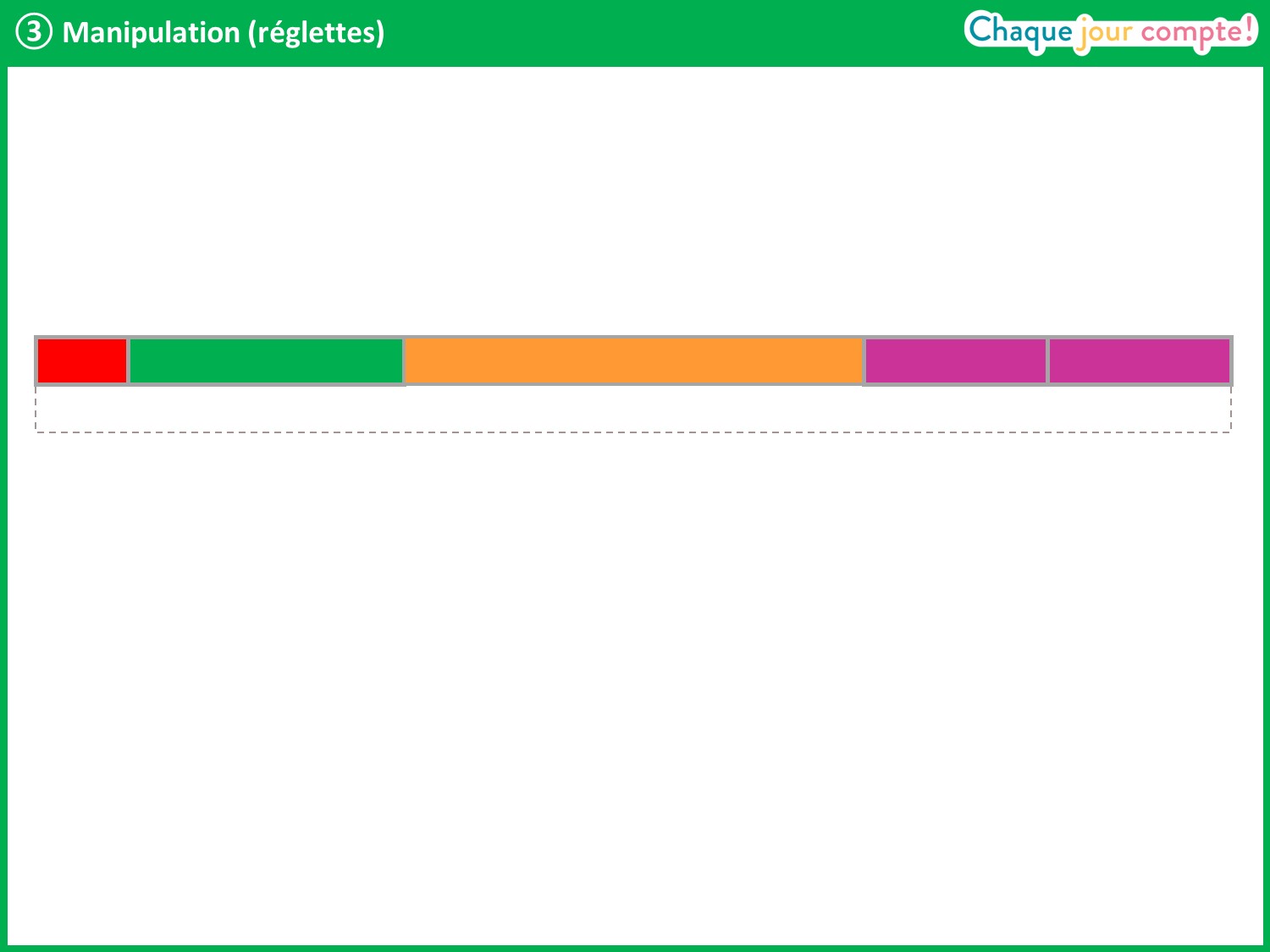 [Speaker Notes: Cela représente le nombre de chaussettes qu’Axel a en tout.]
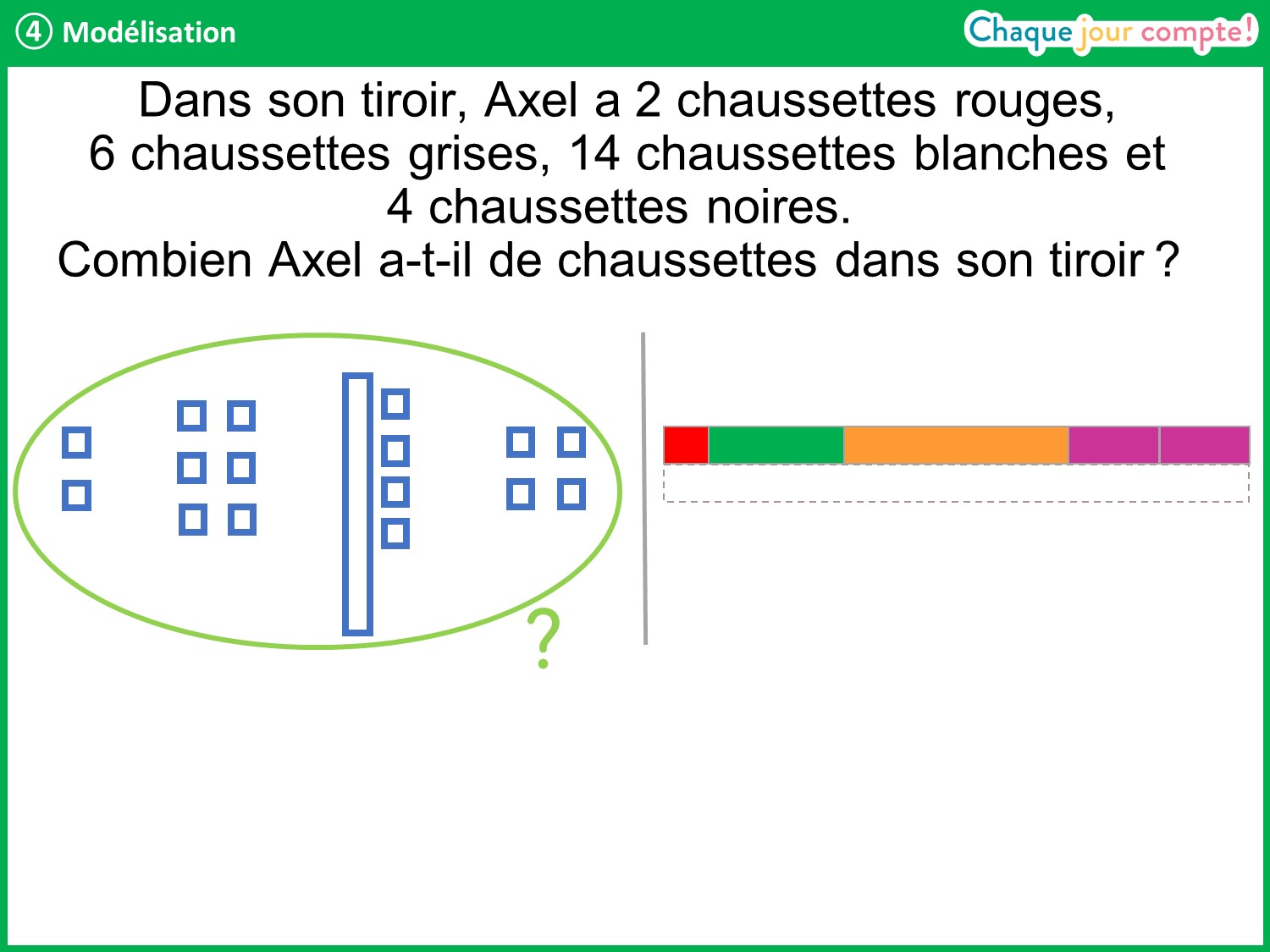 [Speaker Notes: Nous venons de représenter le problème de deux manières différentes : par un schéma et avec les réglettes.
Demander à un élève le calcul qu’il a écrit pour trouver la réponse.]
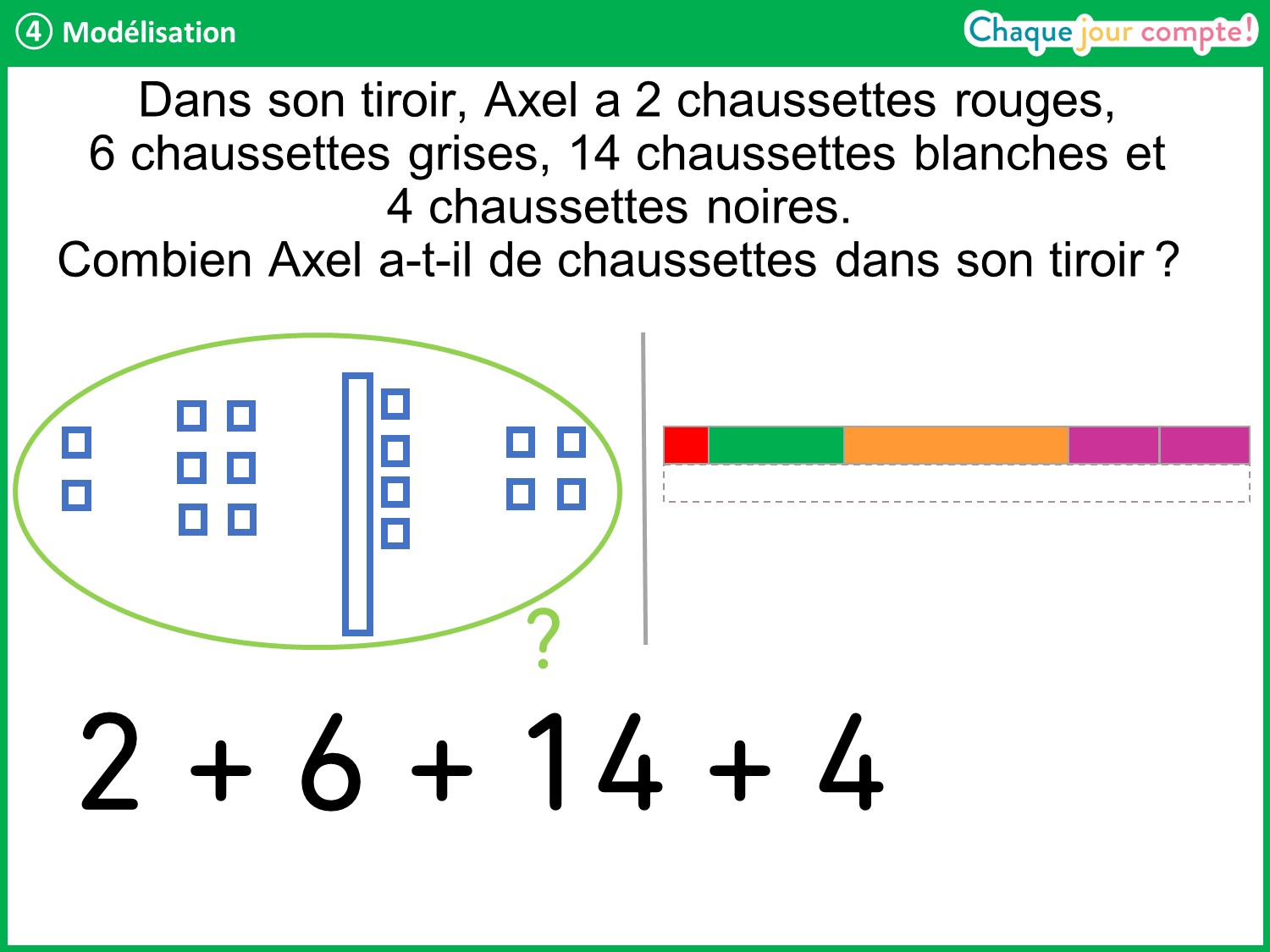 [Speaker Notes: Il faut ajouter tous les nombres : 2 + 6 + 14 + 4 = ?
Interroger un élève.]
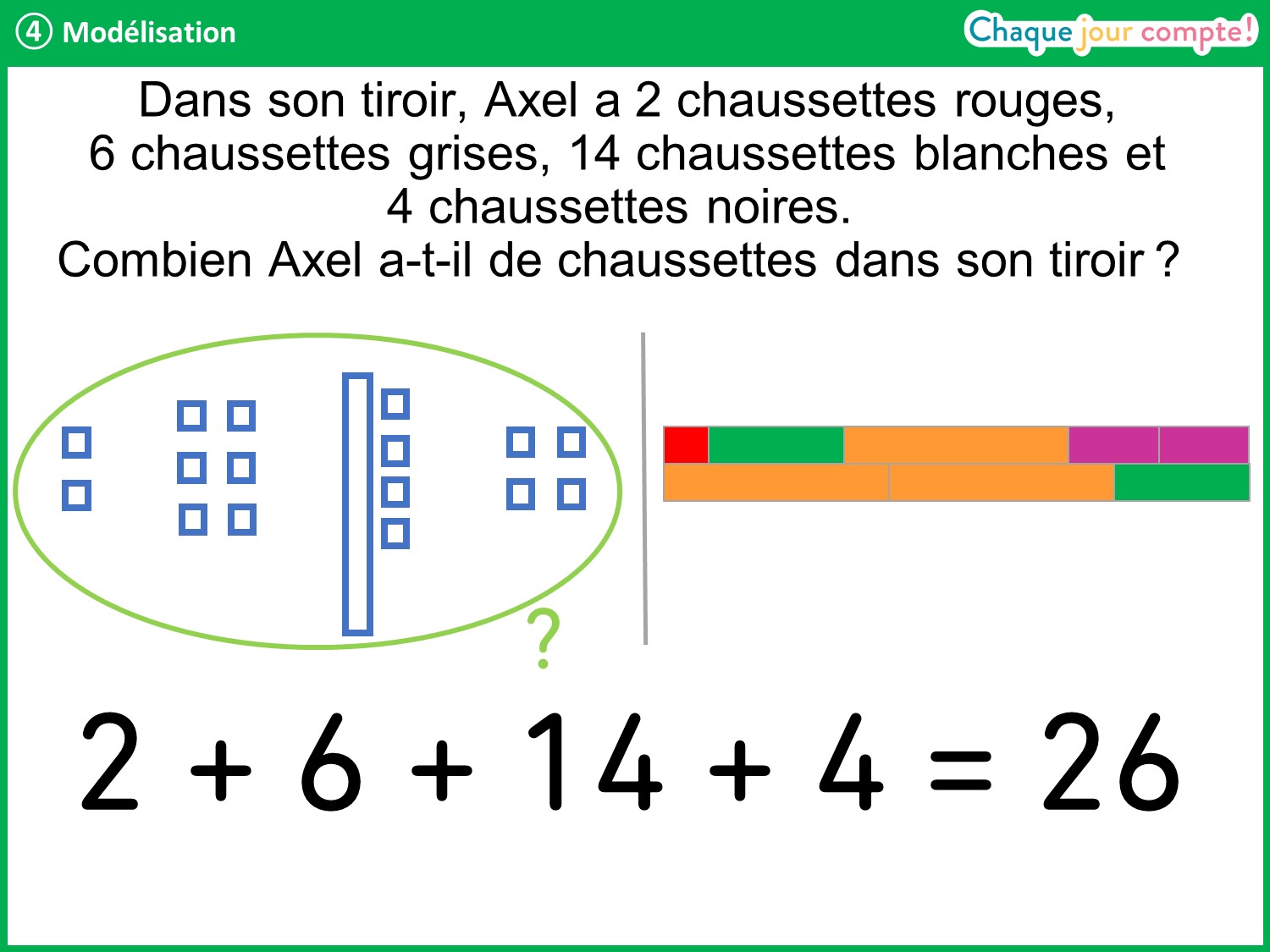 [Speaker Notes:  2 + 6 + 14 + 4 = 26.
Faire remarquer qu’on peut reconstituer une dizaine en associant les deux groupes de 4 et 6 unités : on obtient 2 dizaines et 6 unités, soit 26. 
Idem sur les réglettes : on peut grouper les réglettes 4 et 6 pour trouver une réglette 10.
Demander à un élève de formuler une phrase réponse.]
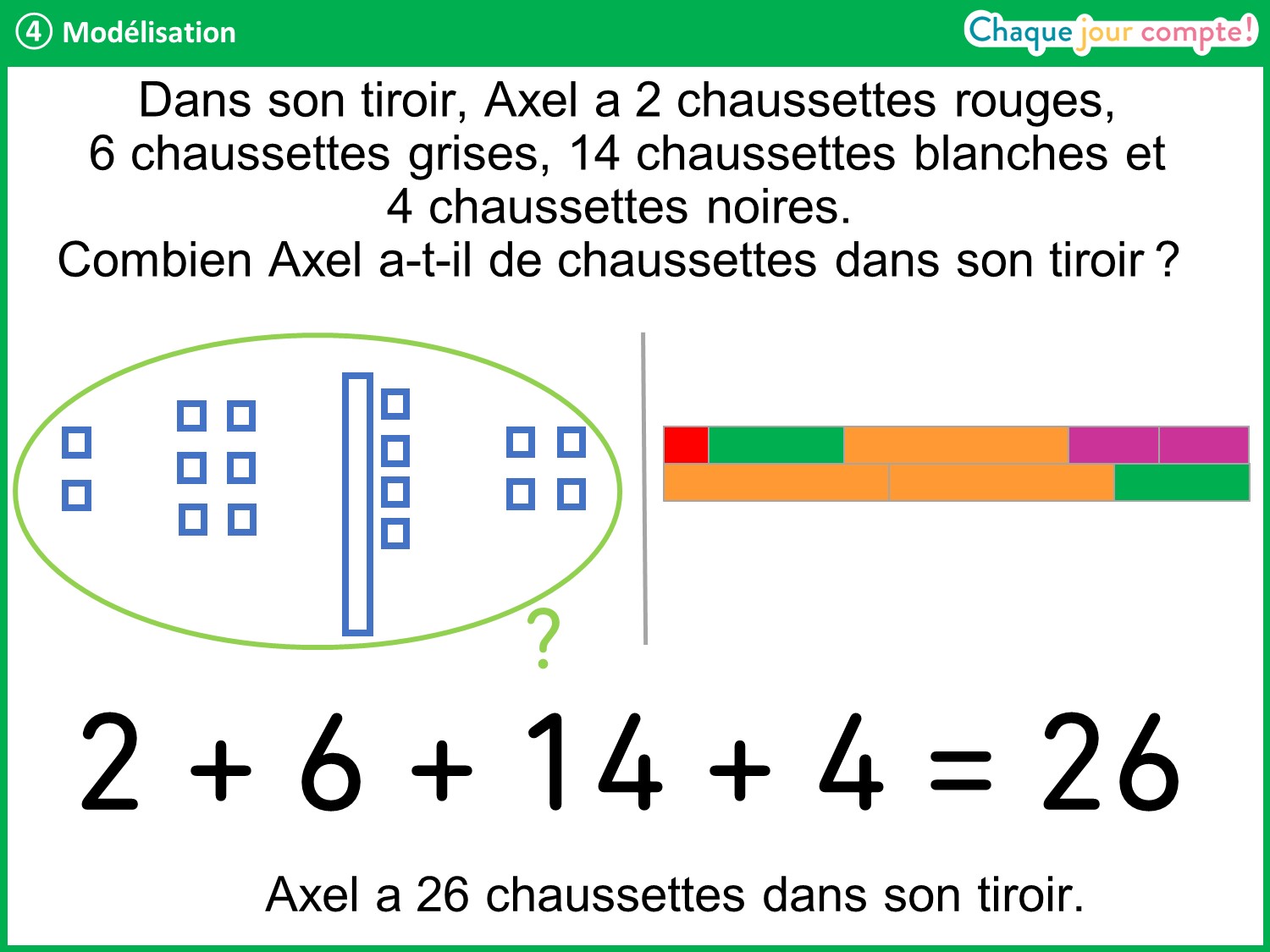 [Speaker Notes:  Axel a 26 chaussettes dans son tiroir.
C’est un problème où l’on connait toutes les parties (il y en a 4) et où l’on cherche le tout.]
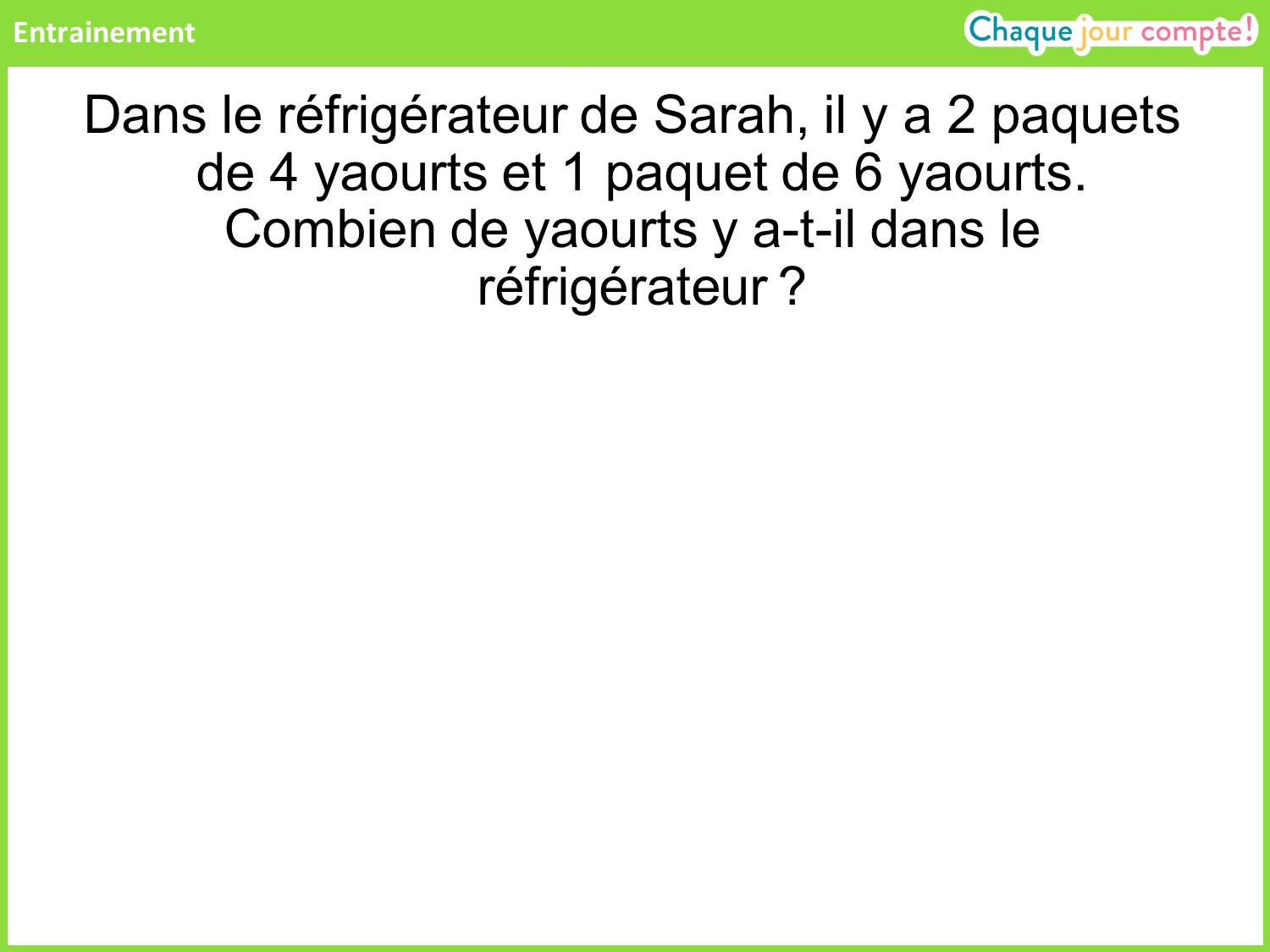 [Speaker Notes: Voici un autre problème que vous allez résoudre sur votre ardoise. 
Lire le problème et le faire reformuler par les élèves. 
Laisser les élèves chercher ; les inciter à faire un schéma ou à utiliser leurs réglettes. 
Faire une correction rapide avec schéma, schéma de réglettes et modélisation mathématique. 
Calcul : 4 + 4 + 6 = 14.
Phrase réponse : Il y a 14 yaourts dans le réfrigérateur.
Attention aux élèves qui auraient modélisé les 2 paquets de 4 yaourts par 2 + 4 au lieu de 4 + 4.]